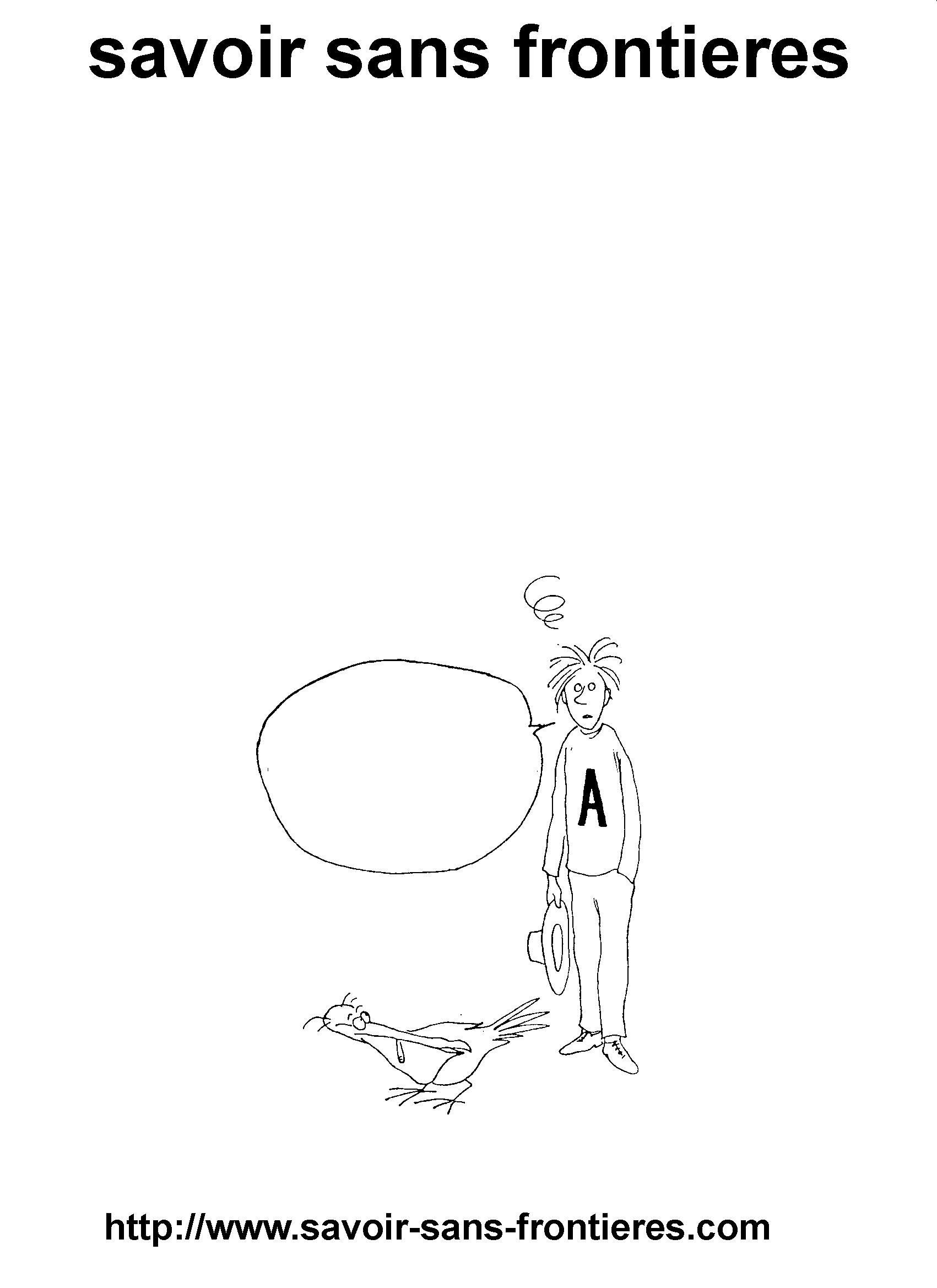 ब्लैक होल
BLACK HOLE 
 जीन-पियरे पेटिट
हिंदी : अरविन्द गुप्ता
यदि यह ब्रह्मांड सभी संभव संसारों में सर्वश्रेष्ठ है, तो मुझे खुशी है कि मैं किसी अन्य दुनिया में नहीं रहता हूं.
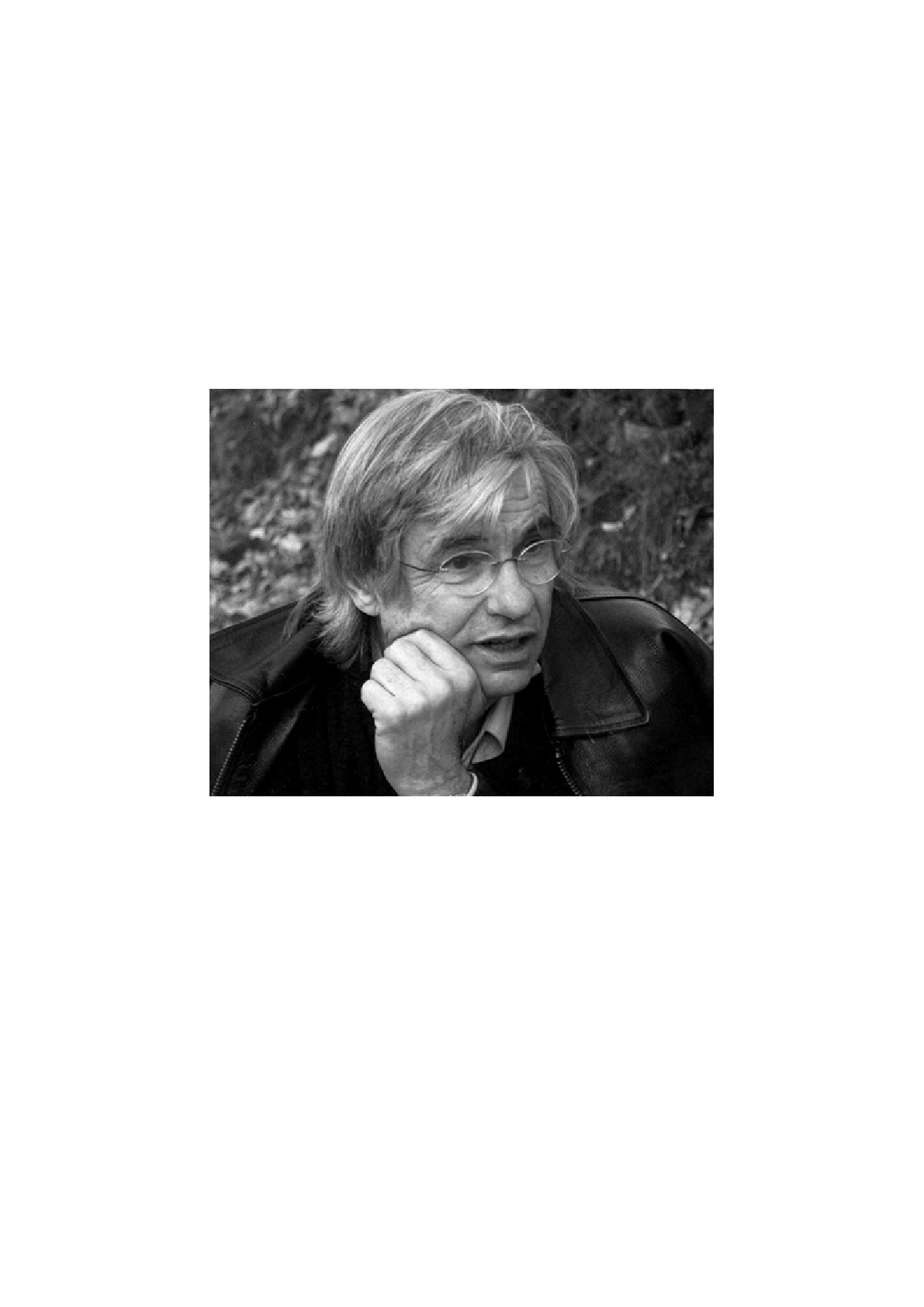 प्रोफेसर जीन-पियरे पेटिट पेशे से एक एस्ट्रो-फिजिसिस्ट हैं. उन्होंने "एसोसिएशन ऑफ़ नॉलेज विदआउट बॉर्डर्स" की स्थापना की और वो उसके अध्यक्ष भी हैं. इस संस्था का उद्देश्य वैज्ञानिक और तकनीकी ज्ञान और जानकारी को अधिक-से-अधिक देशों में फैलाना है. इस उद्देश्य के लिए, उनके सभी लोकप्रिय विज्ञान संबंधी लेख जिन्हें उन्होंने पिछले तीस वर्षों में तैयार किया और उनके द्वारा बनाई गई सचित्र एलबम्स, आज सभी को आसानी से और निशुल्क उपलब्ध हैं. उपलब्ध फाइलों से डिजिटल, अथवा प्रिंटेड कॉपियों की अतिरिक्त प्रतियां आसानी से बनाई जा सकती हैं. एसोसिएशन के उद्देश्य को पूरा करने के लिए इन पुस्तकों को स्कूलों, कॉलेजों और विश्वविद्यालयों के पुस्तकालयों में भेजा जा सकता है, बशर्ते इससे कोई आर्थिक और राजनीतिक लाभ प्राप्त न करें और उनका कोई, सांप्रदायिक दुरूपयोग न हो. इन पीडीएफ फाइलों को स्कूलों और विश्वविद्यालयों के पुस्तकालयों के कंप्यूटर नेटवर्क पर भी डाला जा सकता है.
जीन-पियरे पेटिट ऐसे अनेक कार्य करना चाहते हैं जो अधिकांश लोगों को आसानी से उपलब्ध हो सकें. यहां तक कि निरक्षर लोग भी उन्हें पढ़ सकें. क्योंकि जब पाठक उन पर क्लिक करेंगे तो लिखित भाग स्वयं ही "बोलेगा". इस प्रकार के नवाचार "साक्षरता योजनाओं" में सहायक होंगे. दूसरी एल्बम "द्विभाषी" होंगी जहां मात्र एक क्लिक करने से ही एक भाषा से दूसरी भाषा में स्विच करना संभव होगा. इसके लिए एक उपकरण उपलब्ध कराया जायेगा जो भाषा कौशल विकसित करने में लोगों को मदद देगा.

जीन-पियरे पेटिट का जन्म 1937 में हुआ था. उन्होंने फ्रेंच अनुसंधान में अपना करियर बनाया. उन्होंने प्लाज्मा भौतिक वैज्ञानिक के रूप में काम किया, उन्होंने एक कंप्यूटर साइंस सेंटर का निर्देशन किया, और तमाम सॉफ्टवेयर्स बनाए. उनके सैकड़ों लेख वैज्ञानिक पत्रिकाओं में प्रकाशित हुए हैं जिनमें द्रव यांत्रिकी से लेकर सैद्धांतिक सृष्टिशास्त्र तक के विषय शामिल हैं. उन्होंने लगभग तीस पुस्तकें लिखी हैं जिनका कई भाषाओं में अनुवाद हुआ है.
 
निम्नलिखित इंटरनेट साइट पर एसोसिएशन से संपर्क किया जा सकता है:
http://savoir-sans-frontieres.com
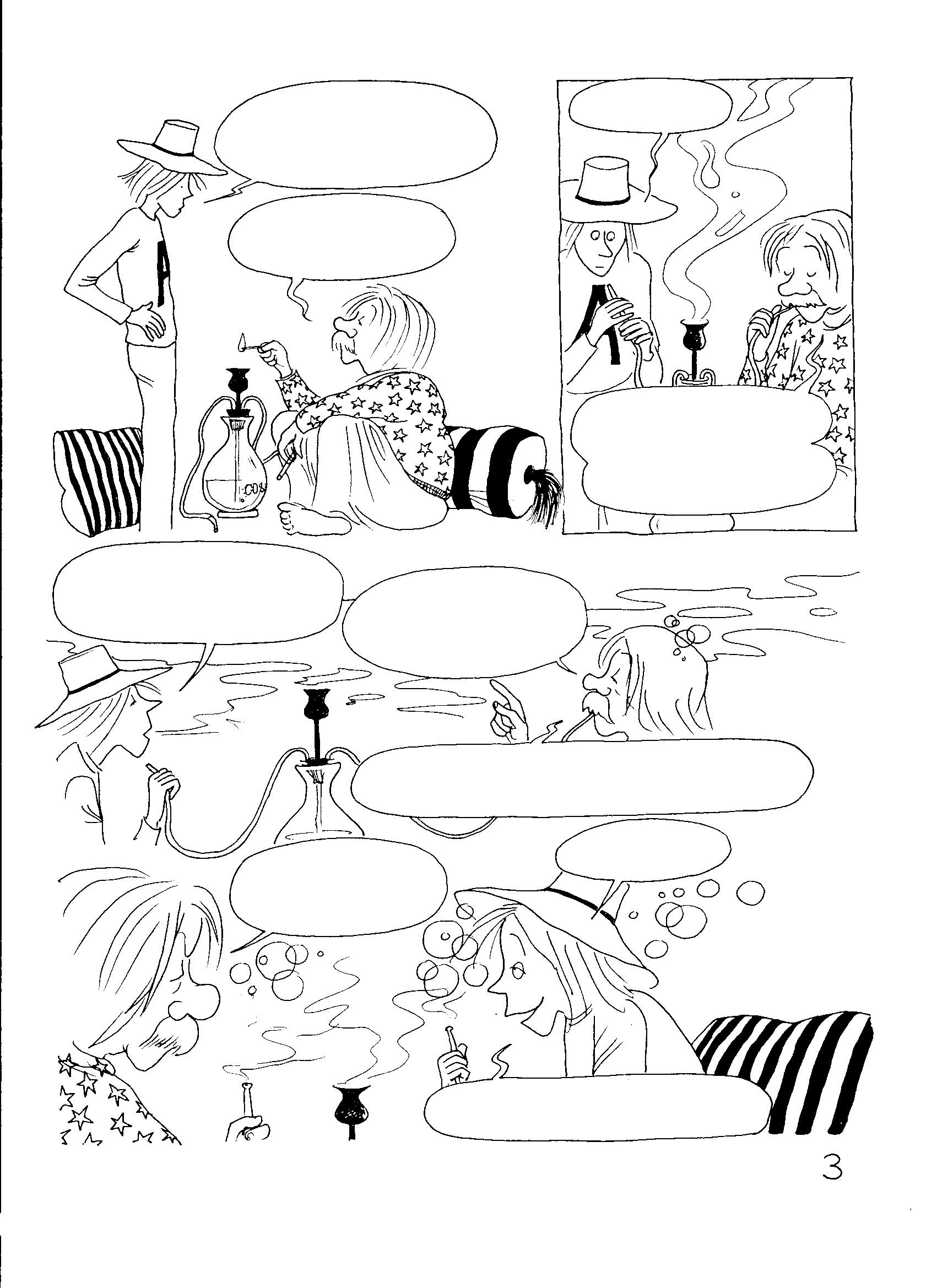 यह क्या चीज़ है?
मिस्टर अल्बर्ट! आप क्या कर रहे हैं?
बैठो, आर्चीबाल्ड.
कॉस्मोल, आर्चीबाल्ड: वो कॉस्मोल ... वो आगे का रास्ता दिखाएगा.
दरवाज़ा? कौन सा दरवाज़ा?मुझे कुछ भी समझ नहीं आया.
समझना? अरे उसे छोड़ो! .....
हर कोई तार्किक  सोच की बात करता है ... वो सब बकवास है!
... कचरा ...
केवल ... कॉस्मोल ...ही दरवाज़ा खोलेगा.
दरवाज़ा? इस तरफ! बाहर निकलो ...
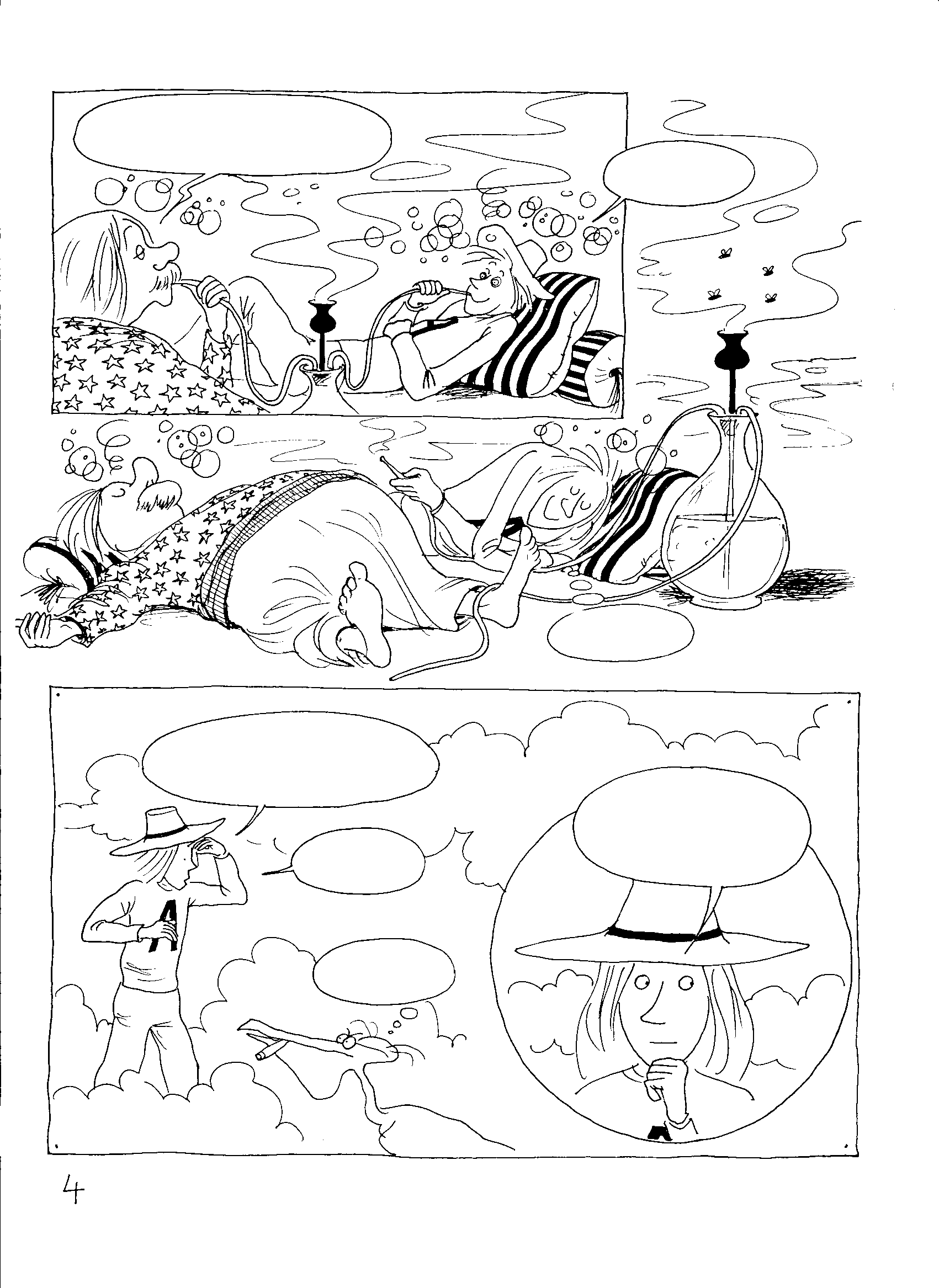 यह रहा दरवाज़ा विशाल ब्रह्मांड का.
ब्रह्मांड !
सपने!
मिस्टर अल्बर्ट?
ये बादल फिर से ...
सोफी?
हाँ  ...
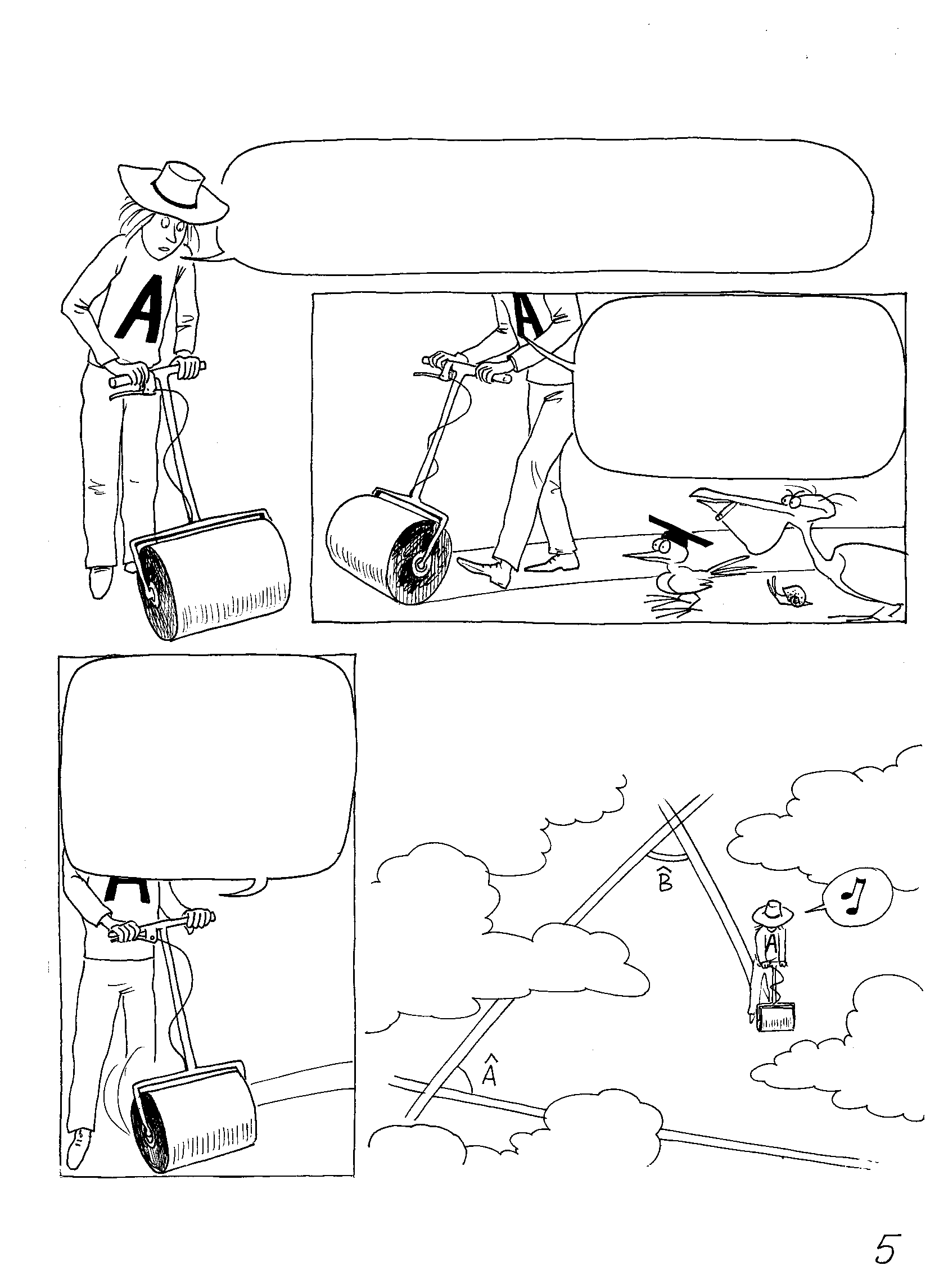 हे भगवान, यह क्या गैजेट (उपकरण) है? यह टेनिस कोर्ट को सपाट करने वाला रोलर दिखता है ... या फिर यह सड़क पेन्ट करने के लिए है.
मैं बिना किसी परेशानी के उसे आगे बढ़ा सकता हूं. लेकिन यह बाएं या दाएं दिशा में, बिल्कुल टस-से-मस नहीं होता है.
इस अजीब उपकरण की सहायता से, आर्ची किसी भी सतह पर जिओडेसिक खींच सकता है. जिओडेसिकों का उपयोग करके वो त्रिकोण बना सकता है:
मुझे अचरज है इस हैंडल पर. वो क्यों है? अच्छा! वो रोलर से संपर्क जोड़ता-तोड़ता है और मुझे बार-बार दिशा बदलने देता है.
कोई भी सतह एक 2-आयामी स्पेस होती है. यानि किसी एक बिंदु की स्थिति निर्दिष्ट करने के लिए आपको सिर्फ  दो नंबरों की ज़रुरत होती है.
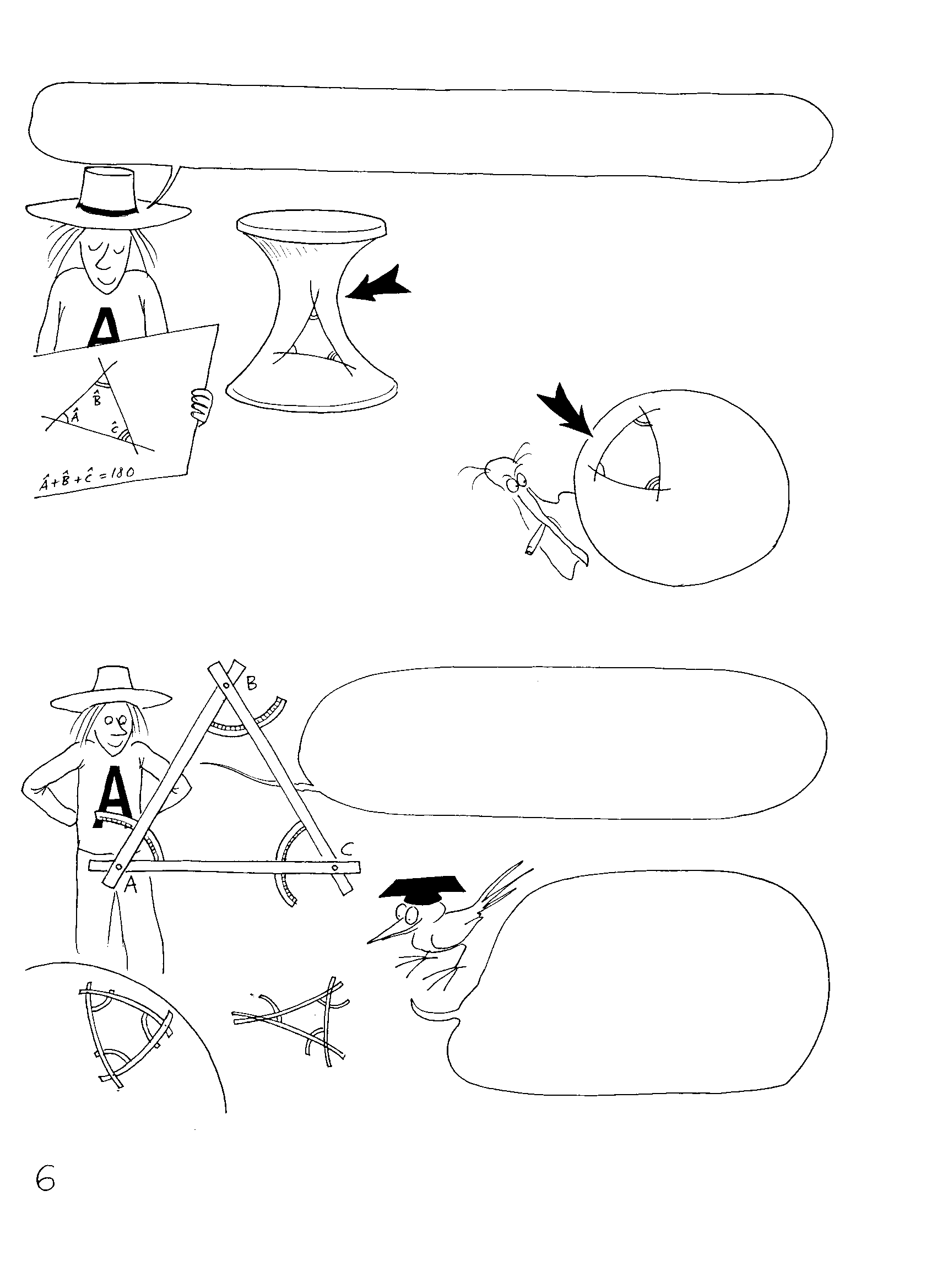 यदि वो सतह यूक्लिड के नियमों के अनुरूप होगी, तो किसी भी त्रिकोण के कोणों का योग 180° होगा. (*)
अगर स्पेस में नेगेटिव वक्रता होगी, तो कोणों का योग 180° से कम होगा.
पॉजिटिव वक्रता वाली स्पेस में, कोणों का योग 180° से अधिक होगा.
अलग-अलग वक्रता वाले स्थान
वक्रता को नापने का यह एक नायाब आविष्कार है - करवीमीटर (वक्रमीटर). वो तीन लचीली पट्टियों का बना है जो तीन रिवेट्स A, B और C पर आसानी से घूम सकती हैं.
स्थानीय वक्रता को नापने के लिए करवीमीटर को सतह पर रखें और उसके अंदर बने कोणमापी से कोणों को मापें.
नेगेटिव वक्रता
पॉजिटिव वक्रता
(*) विस्तृत विवरण के लिए, देखें लेखक की एल्बम "लुकिंग एट यूक्लिड".
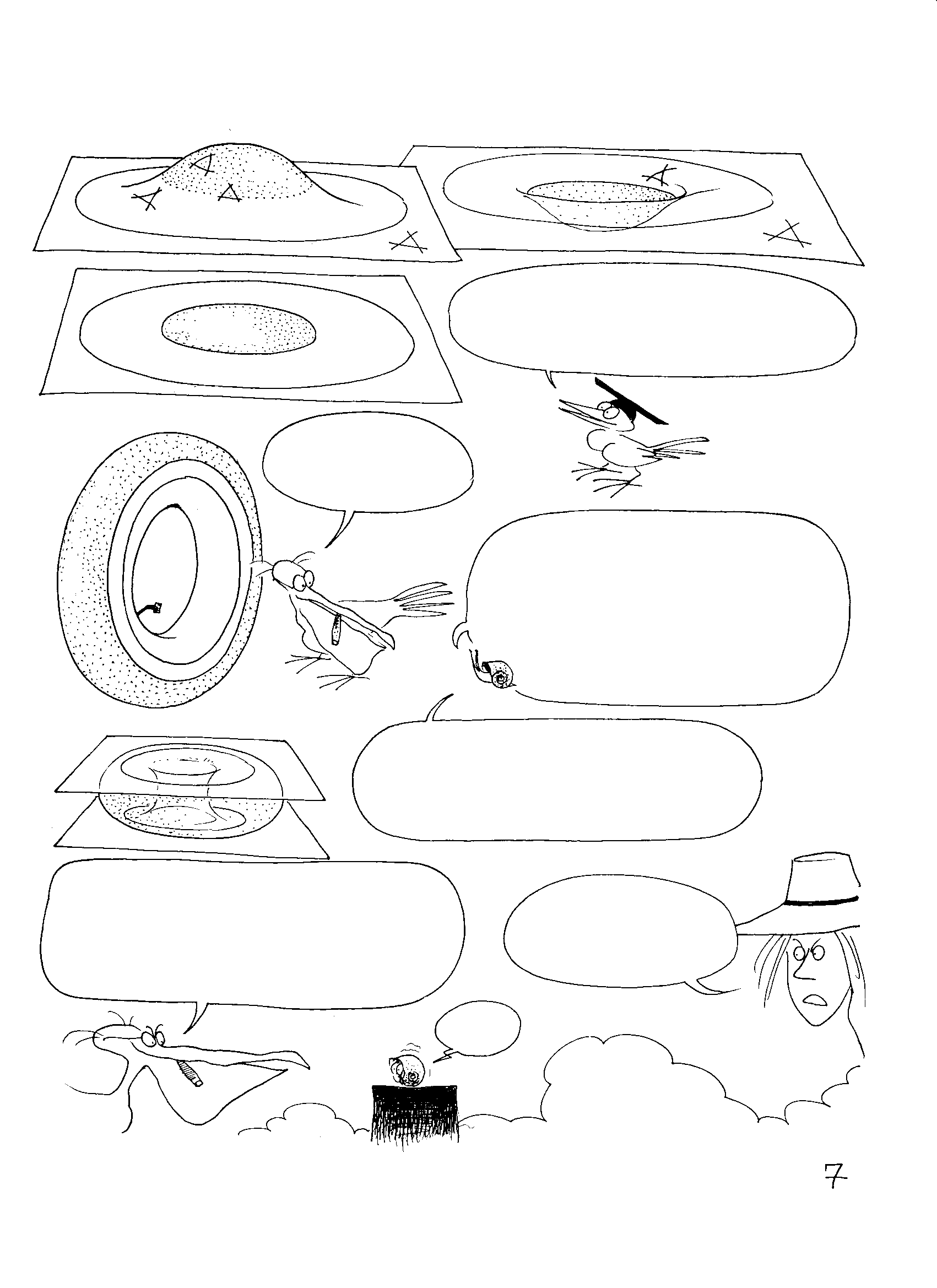 इस सतह पर जो टीला है वो एक केंद्रीय क्षेत्र की पॉजिटिव वक्रता से बना है, साथ में वो एक नेगेटिव वक्रता के क्षेत्र से घिरा है.
वक्रता के दृष्टिकोण से, कोई गड्ढा, भी एक तरह का टीला ही होता है.
पॉजिटिव वक्रता
नेगेटिव वक्रता
शून्य वक्रता
क्रिर्की, यह एक टॉरस है.
मेरी राशि टॉरस नहीं बल्कि "विर्गो" है... ठीक, मैं समझा. हां, पॉजिटिव वक्रता का एक छल्ला और फिर नेगेटिव वक्रता का एक छल्ला, जो शून्य वक्रता वाले फ्रंटियर से अलग-अलग हों.
नेगेटिव वक्रता
पॉजिटिव वक्रता
शून्य वक्रता
फ्रंटियर को खोजने के लिए, दो बन्स का सतहों जैसे उपयोग करके एक टॉर-बर्गर बनाएं.
टायरसिअस,  दोस्त क्या तुम्हें कभी यह लगा है कि वो शेल (खोल) सिर्फ एक दो-आयामी स्थान है जिसकी वक्रता बदलती है?
लेनी, टायरसिअस को तंग करना बंद करो!
ठीक
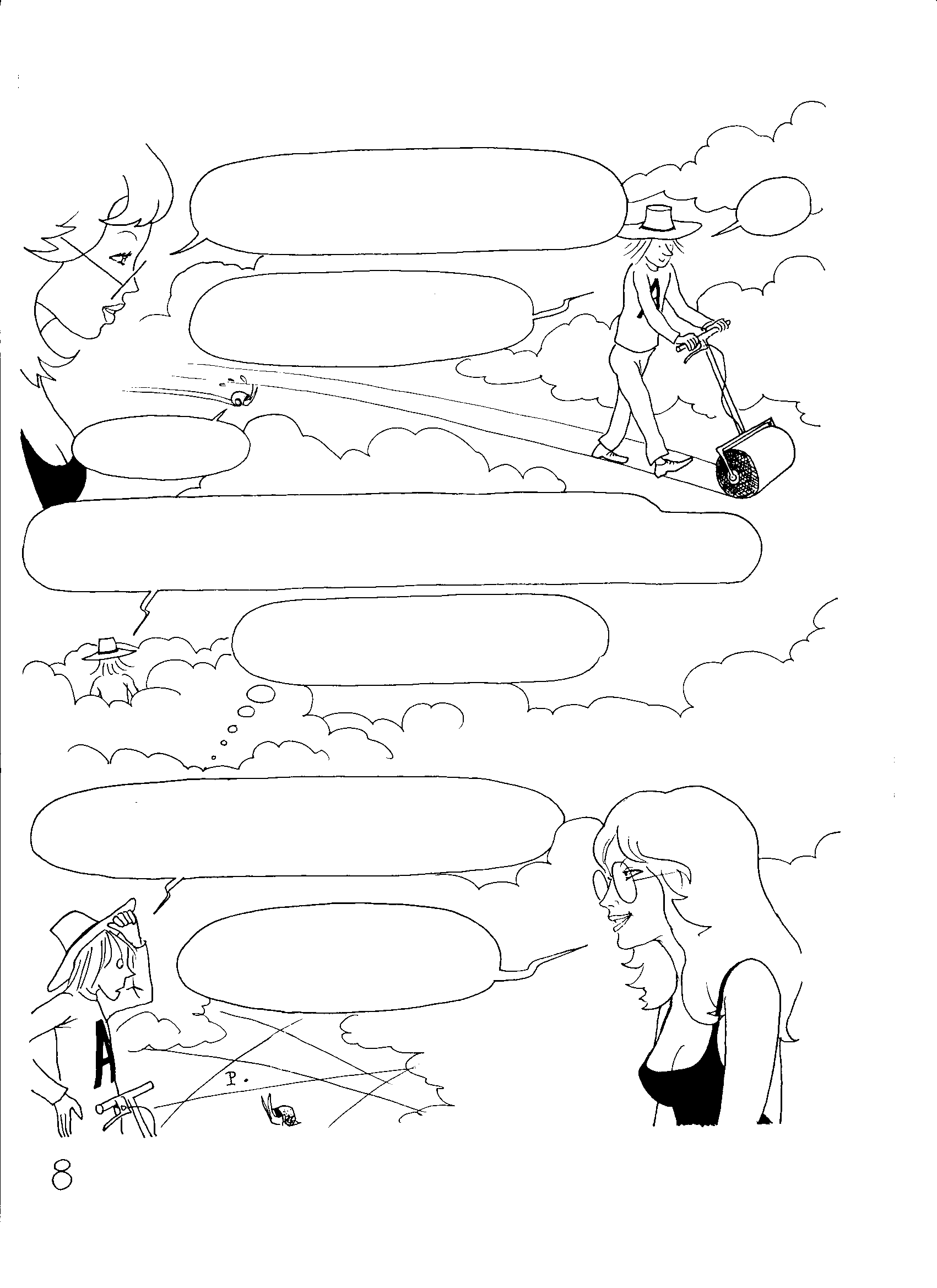 शंकु के आकार के बिंदु
तुम जल्द ही देखोगे, आर्ची- वहां और भी अजीब चीजें हैं.
चले जाओ टायरसियस - अब मुझे ज्ञान की प्यास सता रही है ...
इंतज़ार करो!
देखो, टायरसियस - मैं कई जिओडिसिकों को जोड़कर सतह पर एक ग्रिड बनाने जा रहा हूं. उससे मुझे बहुत सारे त्रिकोण मिलेंगे.
इस तरह की खुराफात आर्ची की खासियत है!
हे भगवान, यहाँ क्या चल रहा है वो मुझे कुछ भी नहीं दिख रहा है! इस बिंदु P के आसपास क्या हो रहा है?
यहाँ पर आविष्कारक वक्रता मापना भूल गया.
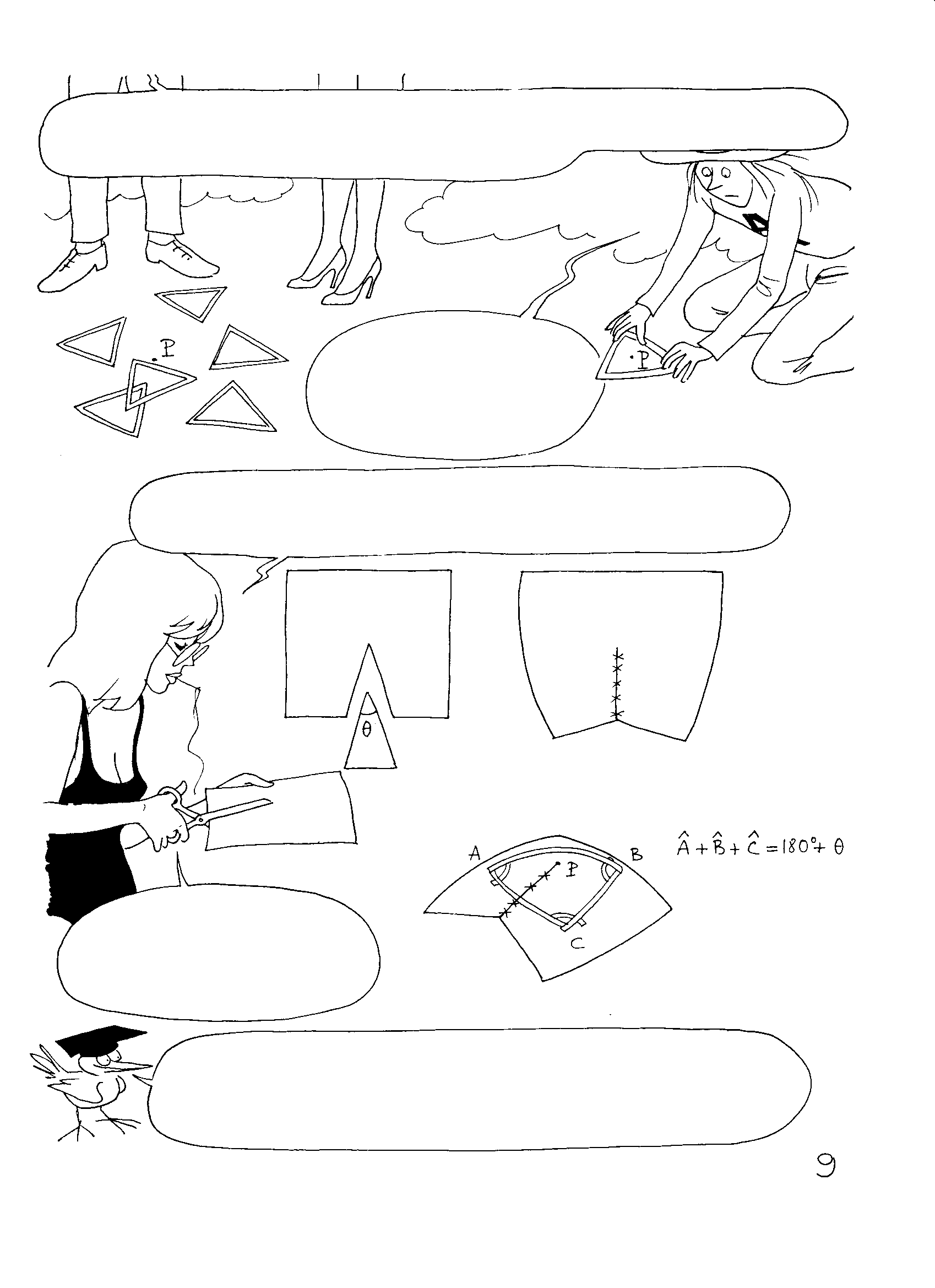 बताओ, सोफी - यहाँ क्या चल रहा है? यदि वक्रमीटर के त्रिकोण में बिंदु P नहीं है, तो हम कह सकते हैं कि उसकी वक्रता शून्य होगी.
लेकिन यदि P त्रिभुज के अंदर है, तो उसकी स्पेस घुमावदार होगी!
वो एक शंकु का बिंदु है. देखो - मान लो, मैं एक सतह लेता हूँ, उसमें कोण θ का एक सेक्टर काटता हूँ, और उसे फिर से जोड़ता हूँ.
सतह
उससे मुझे एक प्रकार का शंकु मिलेगा, जिसे हम "पोसीकोन" बुलाएँगे.
आप कार्डबोर्ड के टुकड़े से उसका परीक्षण कर सकते हैं. चिपचिपे टेप का रोल जिओडेसिक खोजने में आपकी मदद करेगा.
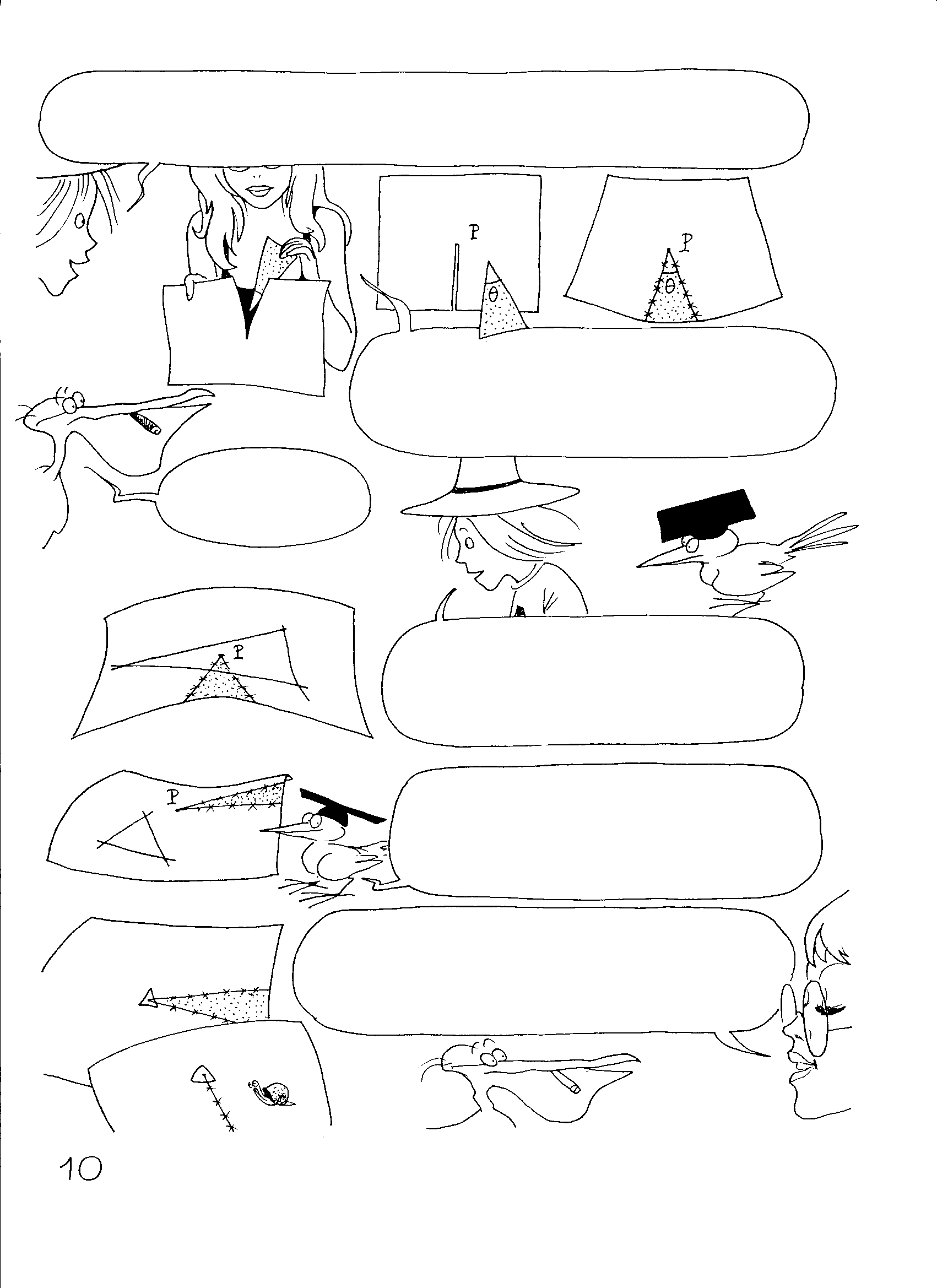 अच्छा अब मैं समझा! यदि मेरे त्रिकोण में शंकु की नोक होगी तो कोणों का योग हमेशा 180° से अधिक होगा.
खुद को संभालो! वो इतना आसान नहीं है! मान लो कि इसके बजाए मैं सतह को काट कर उसमें θ कोण वाला एक और सेक्टर जोड़ता हूँ.
क्या अब तुम्हें "नेगाकोन" मिलेंगे?
इस बार, यदि त्रिकोण में बिंदु P होगा, तो कोणों का योग 180°- θ होगा.
पर अगर बिंदु त्रिभुज के बाहर होगा तो फिर से योग180° होगा.
शंकु के गुणधर्म त्रिकोण के आकार से स्वतंत्र है: आपको एक ही परिणाम मिलेगा चाहें त्रिकोण बड़ा हो या छोटा.
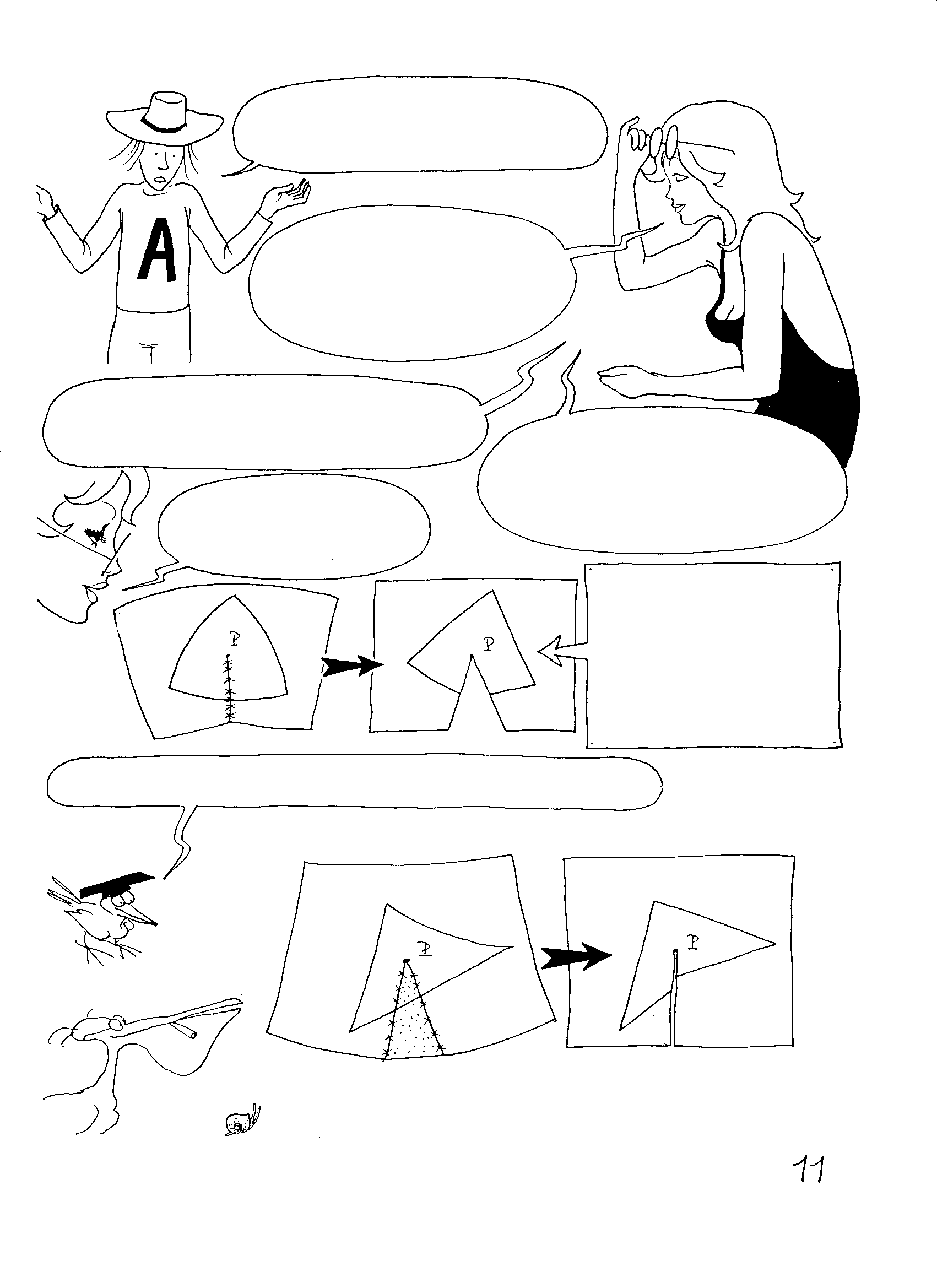 लेकिन - यह तो पागलपन है!क्या वक्र बेवकूफ चीज़ है, या नहीं?
वो एक शंकु का बिंदु है, आर्ची - जो वक्रता का एक केंद्रित टुकड़ा है.
शंकु के बिंदु से दूर का स्पेस यूक्लिडियन है यानि उसमें कोई स्थानीय वक्रता नहीं है.
कोण θ, शंकु के बिंदु पर वक्रता को मापता है.
अपने शंकु को खोलें और उसे सपाट बिछाएं.
देखो, आर्ची को क्या मिला? जब उसने सकारात्मक वक्रता वाले एक शंकु को खोला.
पोसीकोन
जबकि नेगेटिव वक्रता वाले मामले में मिला ...
नेगाकोन
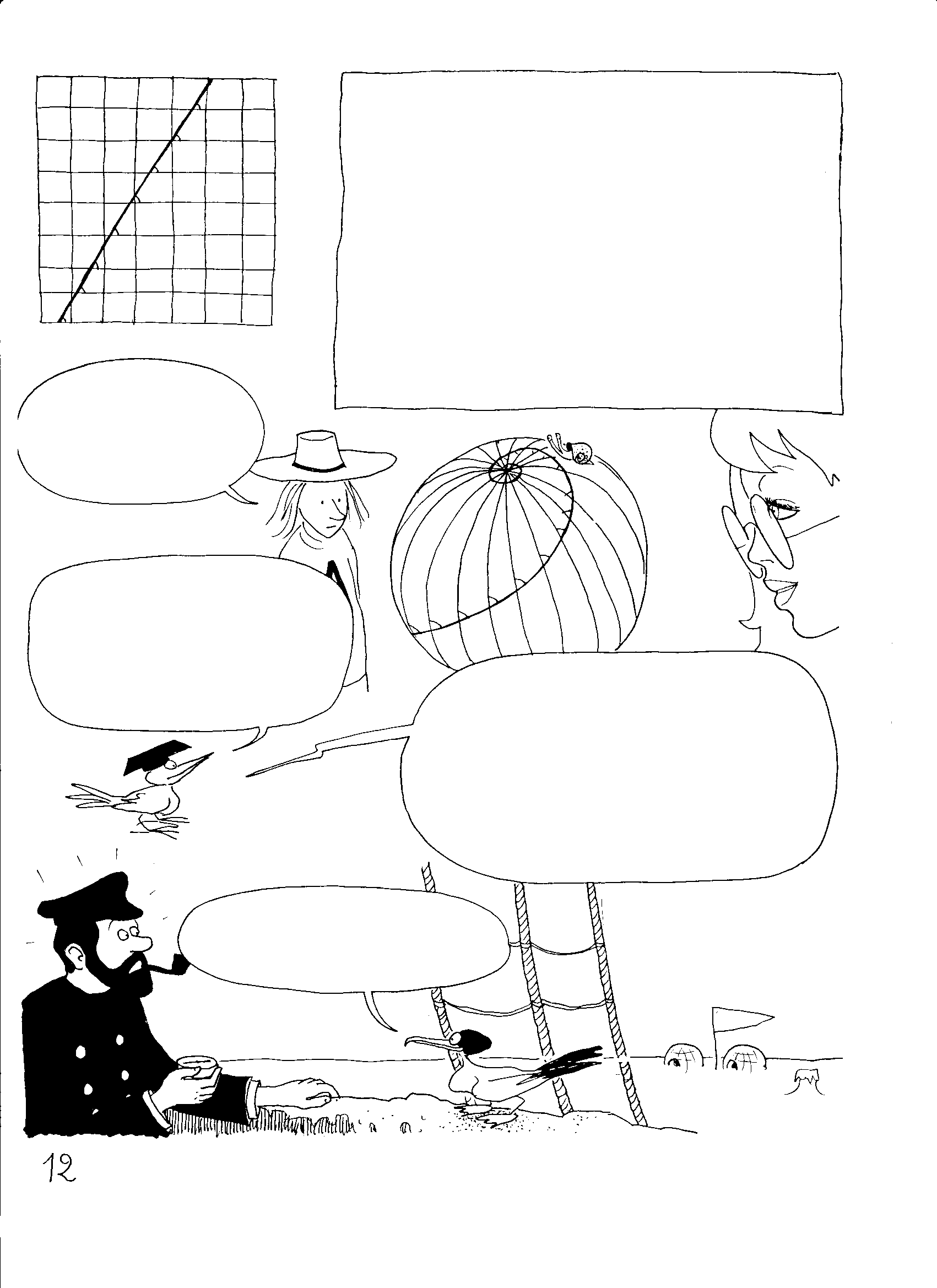 एक चपटी सतह लें और उसमें नियमित चौकोर ग्रिड से जिओडेसिक बनाएं. हम कह सकते हैं कि सतह को एक-समान वर्गों के साथ टाइल किया गया है. यदि हम एक पथ (ट्रेजेक्ट्री) का अनुसरण करते हैं, जो प्रत्येक क्रमिक वर्ग को एक ही कोण पर काटता हो, तो यह पथ, सतह पर हमेशा एक जिओडेसिक होगा.
- बॉस
फिर मैं एक गेंद पर ऐसा क्यों नहीं कर सकता हूँ?
ठीक है, आप एक गेंद को बड़े करीने से चौकोर टाइल से भरेंगे तो बहुत अच्छा होगा.
किसी गेंद की मेरीडियन (देशान्तर रेखायें) उसके जिओडेसिक होंगे. एक पथ जो मेरीडियन को एक  90° से भिन्न कोण पर काटेगा वो निश्चित तौर पर ध्रुव की ओर जायेगा.
एक निश्चित दिशा पर यात्रा करने से आप ध्रुव पर पहुंचेंगे!
ध्रुव
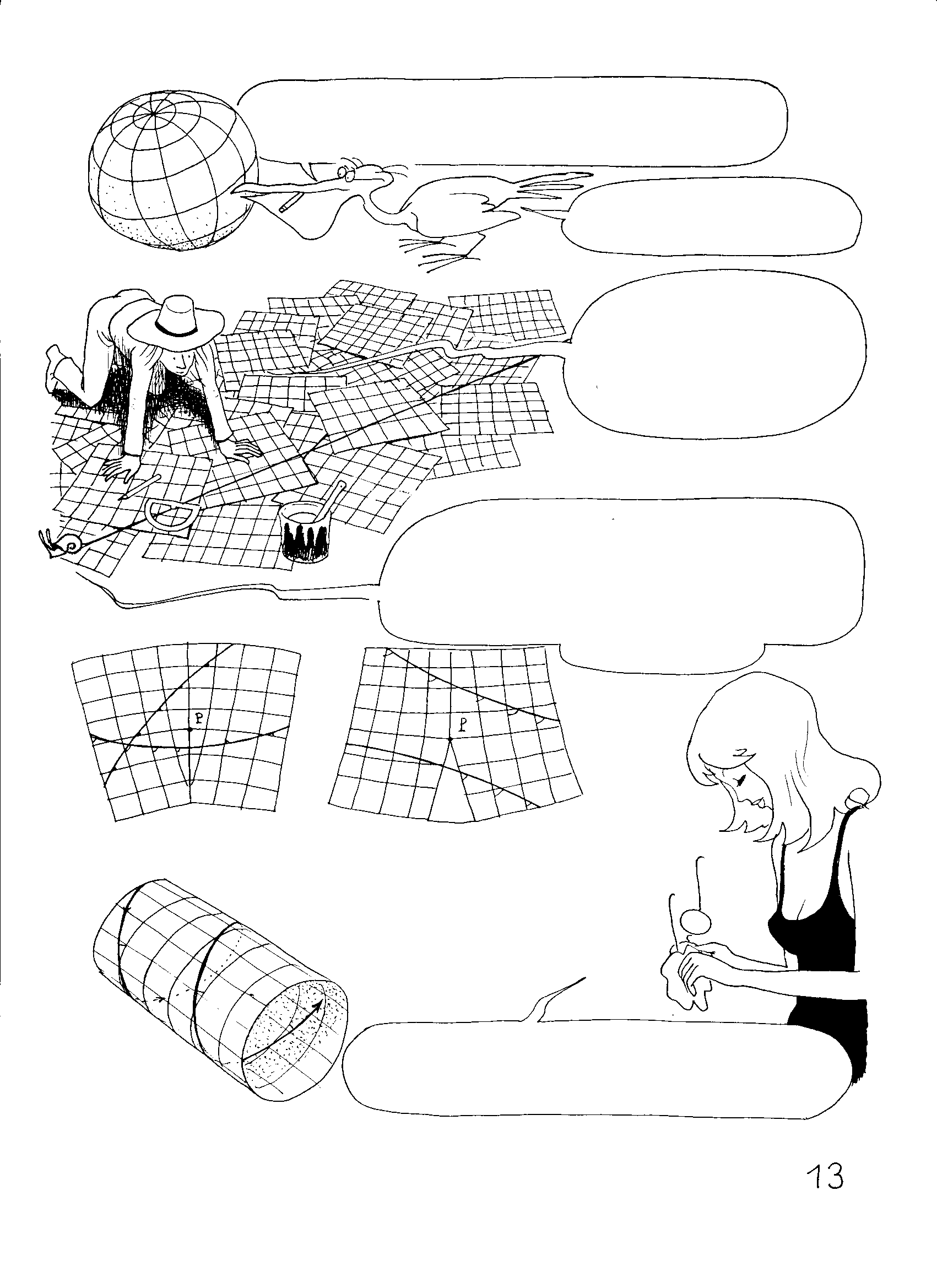 यदि मैं एक गेंद की मेरिडियन्स को 90° पर काटता हूं, तो मैं उनकी एक सामानांतर रेखा के साथ यात्रा करूंगा.
सामानांतर रेखाएं जियो-डेसिक्स नहीं होती हैं. (*)
मैं कई सारी समतल ग्रिड को एक-साथ फिट करके एक समतल यूक्लिडियन सतह प्राप्त कर सकता हूं.
और अगर मैं ग्रिड लाइनों को एक निश्चित कोण पर काटता हूं, और ग्रिड बदलते समय सब कुछ सुसंगत रखता हूँ, तो मुझे एक जियोडेसिक मिलेगा.
पोसीकोन
नेगाकोन
आप सिलेंडर के साथ भी वही काम कर सकते हैं – एक स्ट्रिंग-बैग में मीट के टुकड़ों की तरह.
(*) आप भूमध्य रेखा छोड़कर किसी गेंद पर चिपचिपे टेप से सामानांतर रेखा नहीं खींच सकते. आप इसे बास्केटबॉल पर आज़मा कर देखें.
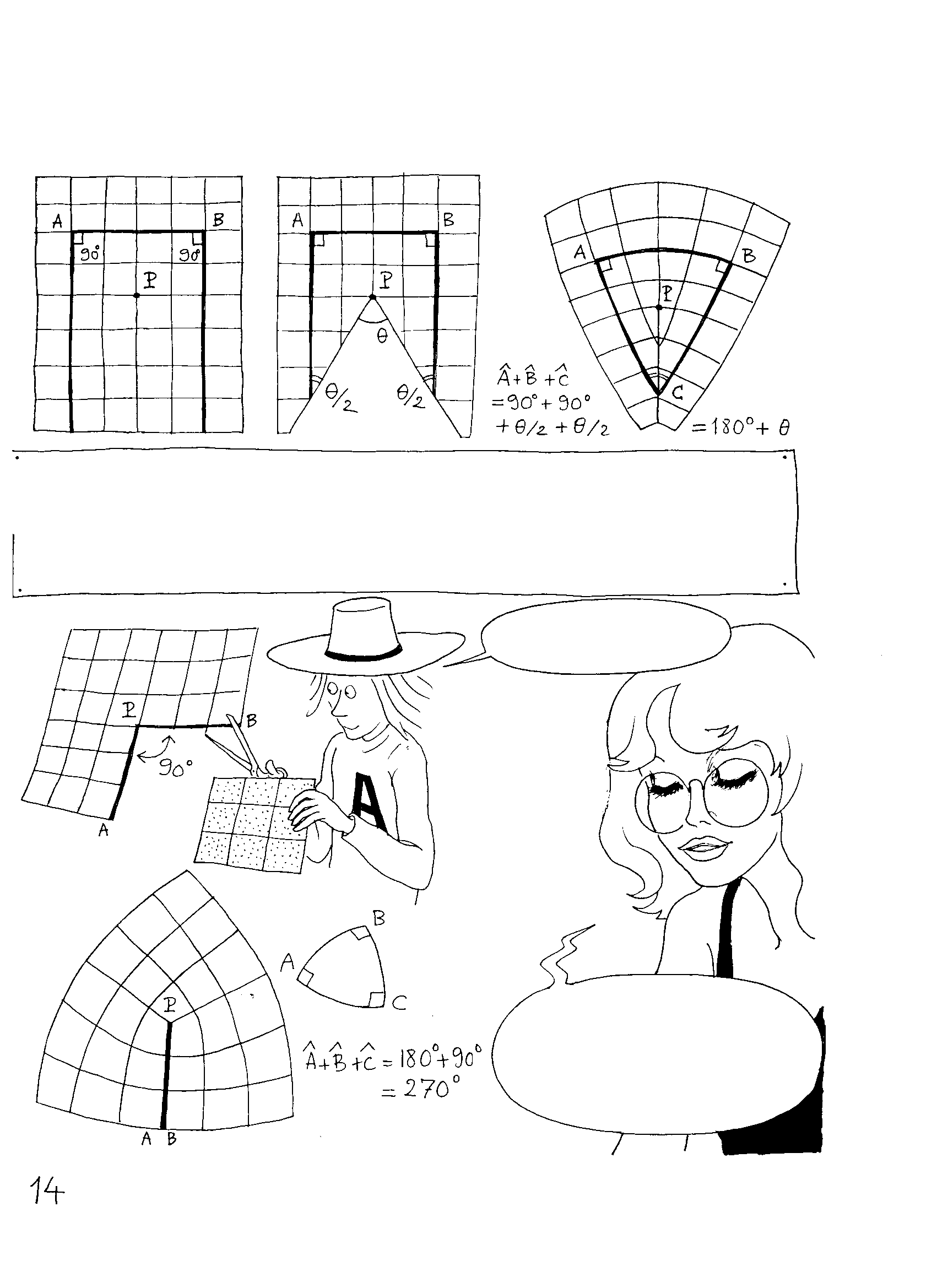 पोसीकोन पर त्रिभुज के कोणों का योग, कोण θ जो काटने का कोण होगा से बढ़ेगा .
आर्चीबाल्ड हिगिंस अब विशेष शंकु का निर्माण करेगा जिससे टाइलिंग नियमित रहेगी.
- बॉस
वहां, मैंने 90° काटा है.
इस शंकु पर आप समकोण, समभुज त्रिकोण बना सकते हैं.
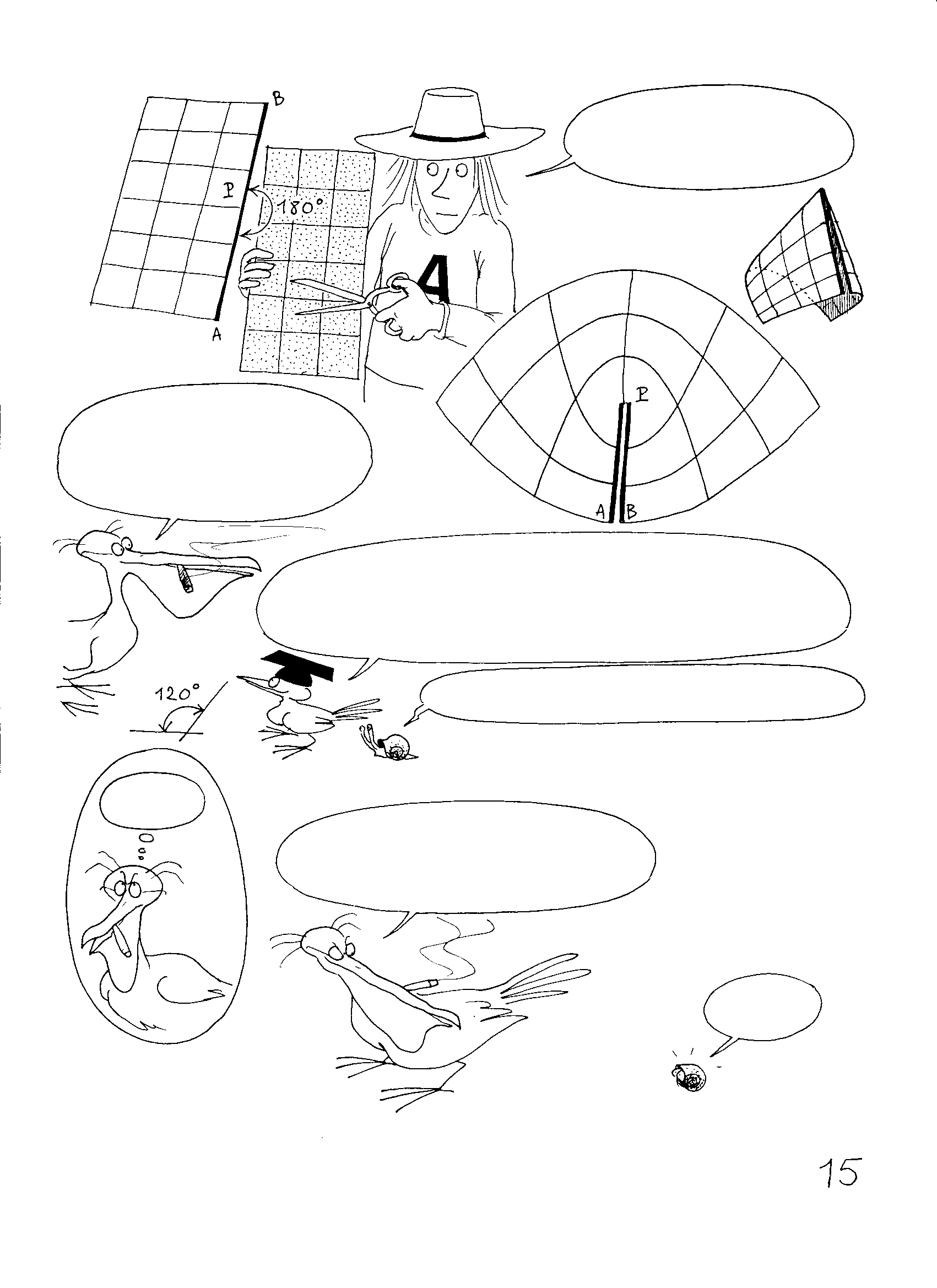 अब मैं 180° का क्षेत्र काटता हूं.
इस शंकु पर, आपको कोणों का योग 360° मिलेगा.
जिसका अर्थ है कि आप उस पर जियोडेसिक का उपयोग करते हुए, एक त्रिभुज बना सकते हैं जिसके तीनों कोण 120° के अर्थात अधिक कोण होंगे.
और वो भी बंद होगा? यह अजीब बात है.
ठीक  ...
मुझे लगता है, टायरसियस कि तुम  एक अधिक कोण (ओब्ट्यूस) हो.
मैं?
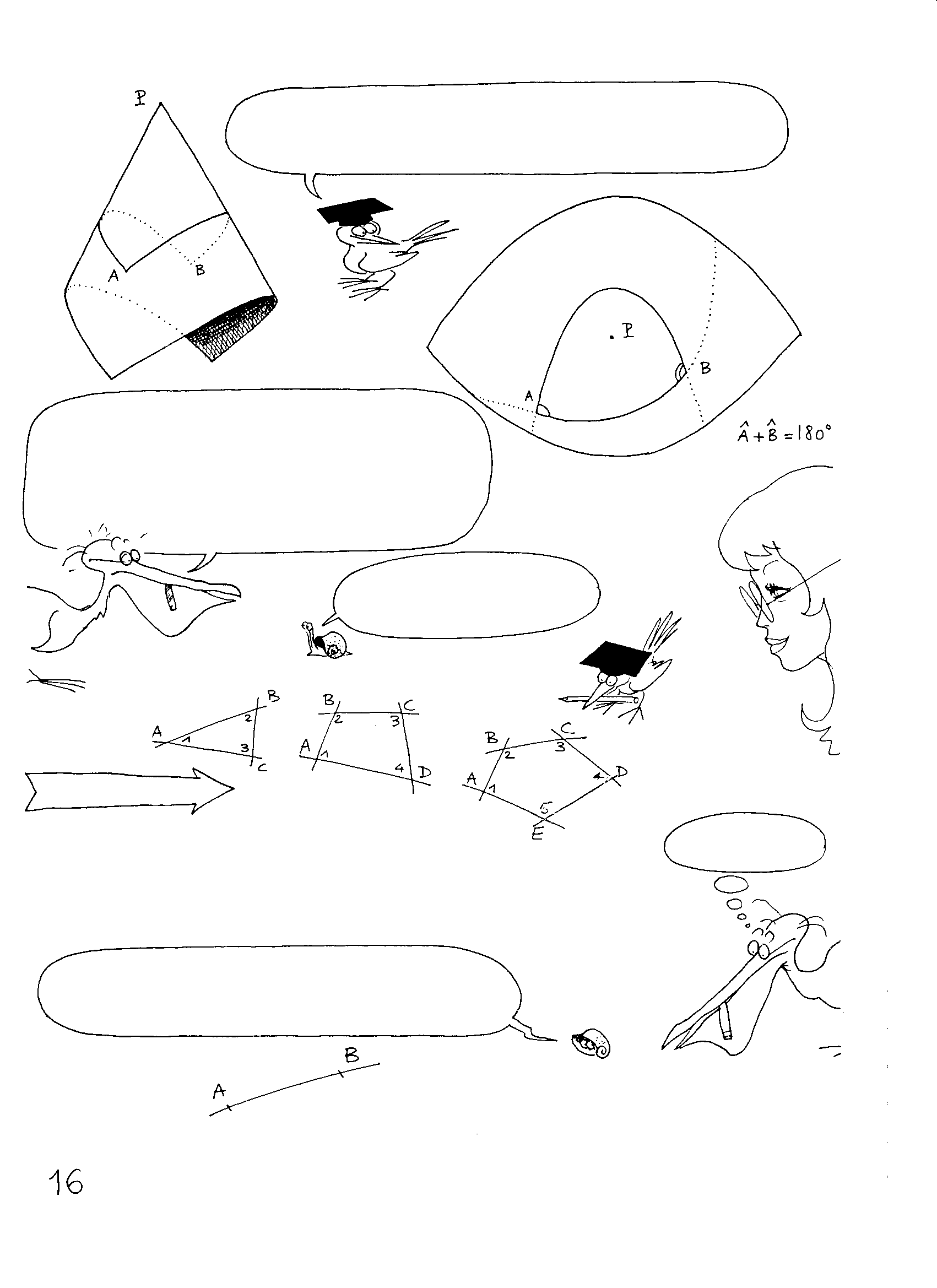 इस शंकु पर आप दो-कोण (बाई-एंगल) बना सकते हैं. उनके कोणों का योग 180° होगा.
ज़रा रुको! पहले त्रिकोण थे. फिर ये बाई-एंगल कहाँ से आए? अब अगला क्या होगा?? मोनो-एंगल?
शंकु ऊपर से देखा गया
यह ठीक है ; वे सभी बहुभुज (पॉलीगन) हैं.
कोण-योग- त्रिभुज का 180° होगा - चतुर्भुज 180° + 180° = 360° होगा - पेंटागन 180° + 180° + 180° = 540° होगा
पागल हो रहा हूँ ...
प्लेन में :
और बाई-एंगल, जो एक रेखा-खंड बन जाता  है,  का योग शून्य होगा.
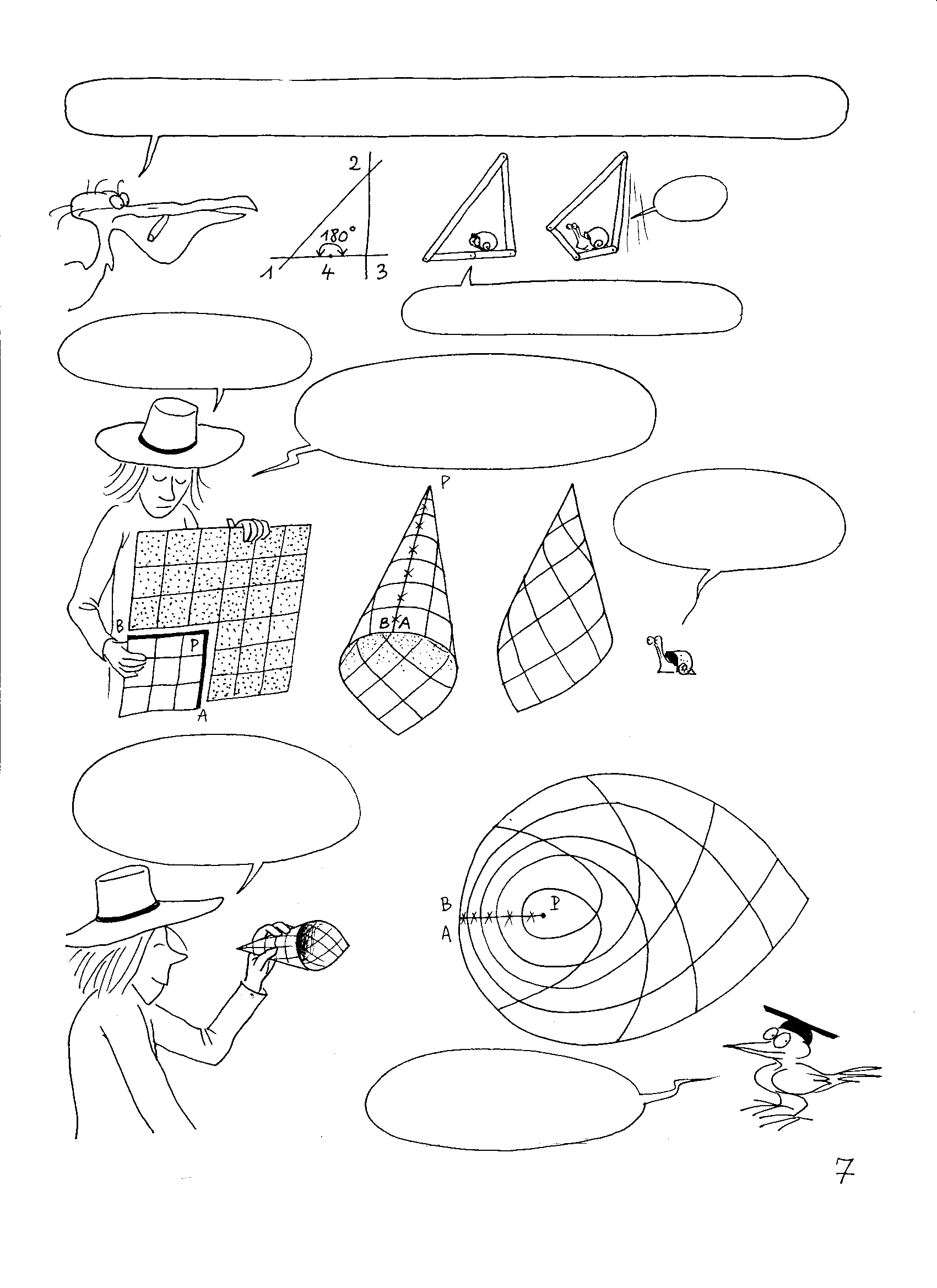 हर बार कोना जोड़ते समय 180° ही क्यों जोड़ना पड़ता है?
हा!
एक कराटे की मार इसे स्पष्ट कर देगी...
तुम दोनों, चलो इस काम को ज़ारी रखें.
अब मैंने सतह को तीन-चौथाई काट दिया है.
आप उसे नैपकोन बुला सकते हैं
और जब मैं उसके सिरे पर देखता हूं ...
तो आर्ची को यह दिखता है.
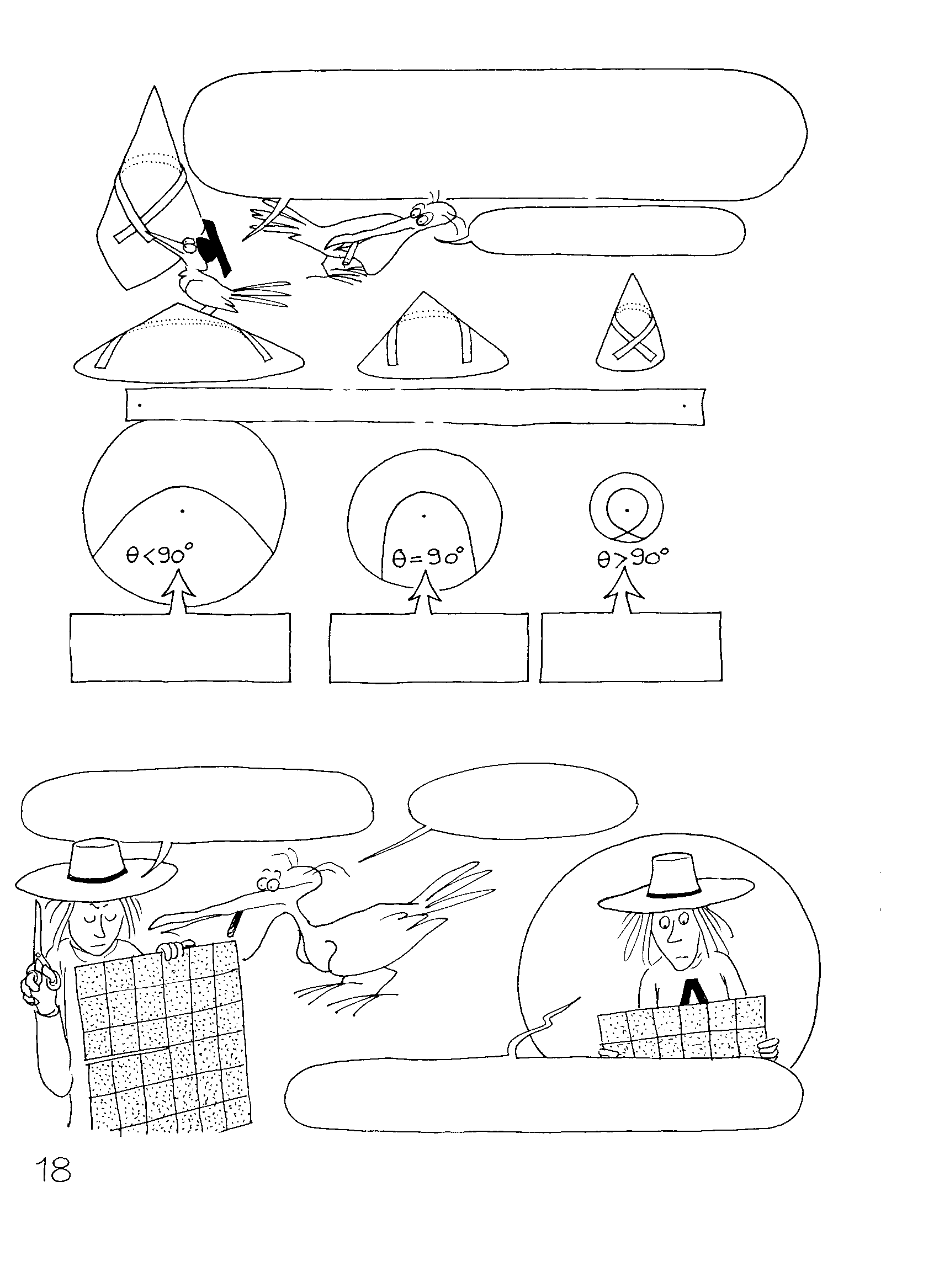 इस तरह के शंकु पर, प्रत्येक जियोडेसिक खुद को (एक समकोण पर) काटेगी ताकि आप मोनो-एंगल बना सकें.
क्रिकी! मैं मजाक कर रहा था!
यह सब शंकु के कोण θ पर निर्भर करेगा.
जियोडेसिक बंद नहीं होते हैं
सीमित मामला
जियोडिक्स बंद हैं
ध्रुव
अगर मैंने यह सब काट दिया तो?
तुम्हारा क्या मतलब?
अच्छा मान लो, अगर मैं लगभग पूरी सतह को काट देता हूँ?
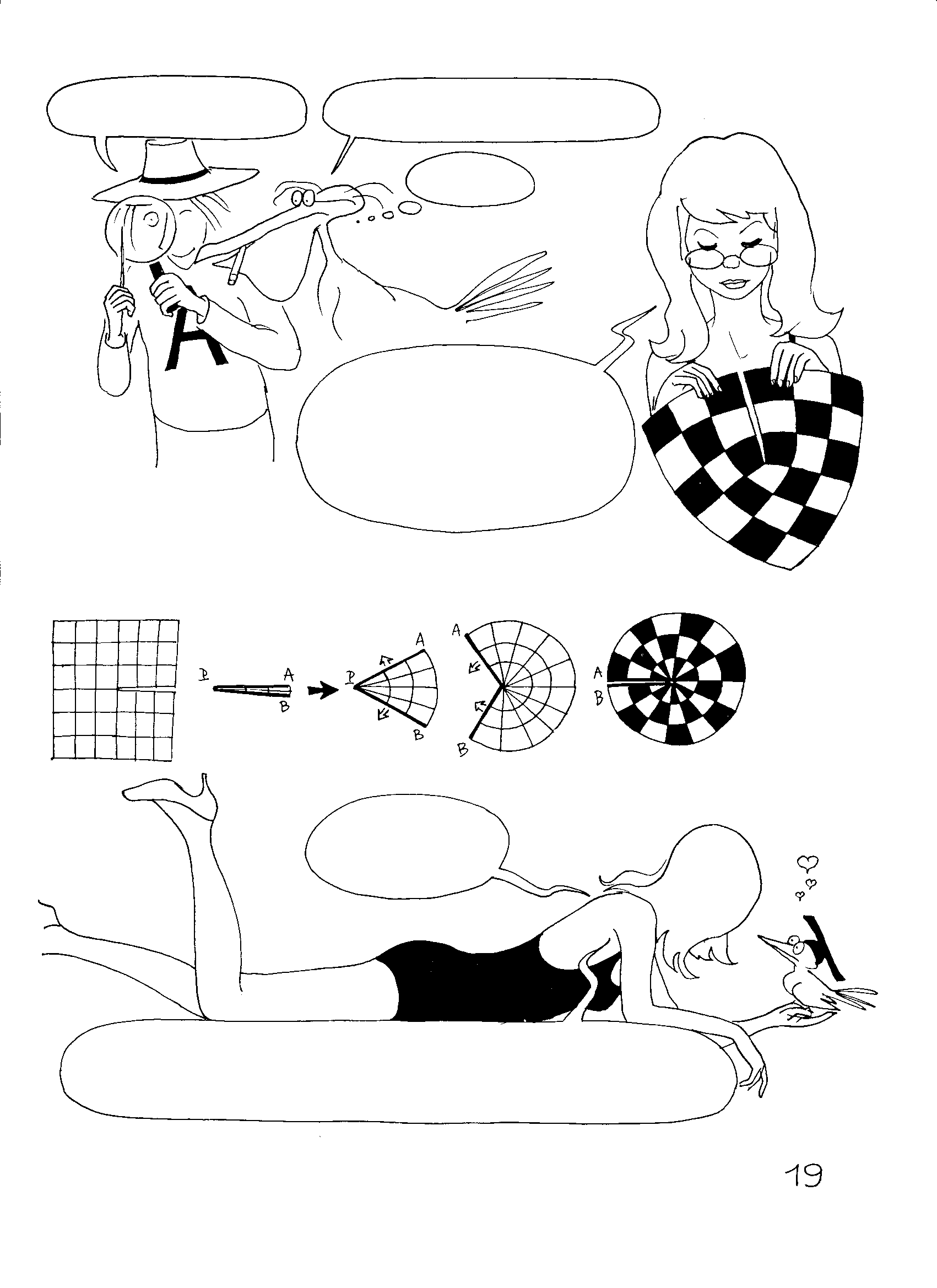 मेरी टिप्पणी का मतलब समझे?
क्या तुम मुझे परेशान कर रहे हो?
अरे नहीं ...
आर्ची , टाइल्स बिछाने का एक और तरीका है. उसके लिए कुछ कपड़ा फैलाओ.
लगभग पूरी सतह को हटाने और इस प्रक्रिया को रिवर्स में लागू करने पर, आपको यह मिलेगा : मेरिडियन और सामानांतर रेखाओं का एक पैटर्न ...
... एक ध्रुव पर.
जब आप बाकी सब चीज़ों को निकाल लेते हैं तो सिर्फ एक ध्रुव ही बचता है. बस 360° की एक केंद्रित वक्रता होती है. बेशक, पृथ्वी का ध्रुव ऐसा नहीं होता है, क्योंकि वहां आपको पैटर्न देखने के लिए सतह को नहीं खींचना पड़ता है.
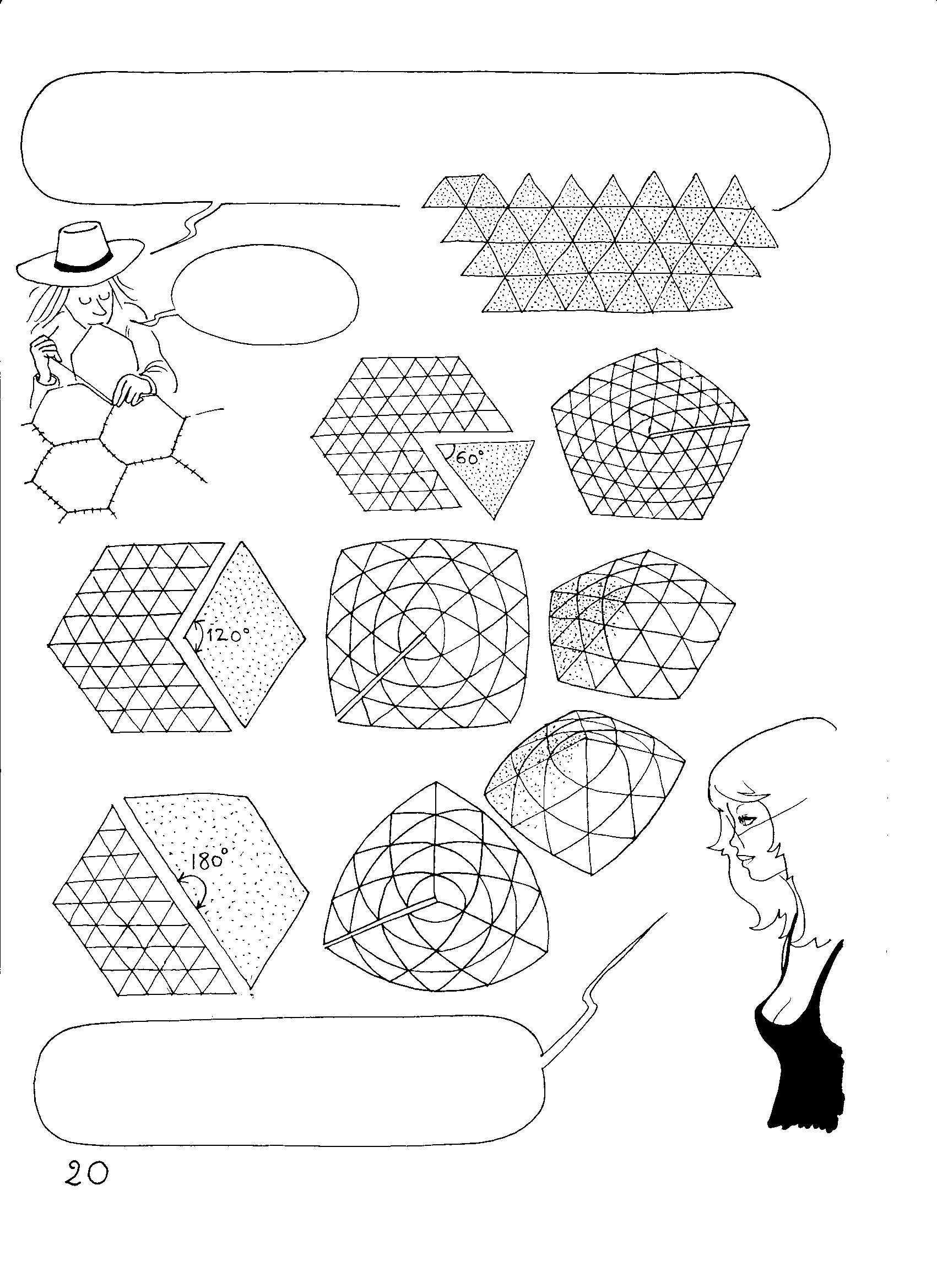 कुछ समय पहले मैंने अपने दो आयामी स्पेसेस (सतहों) को चौकोर वर्गों के साथ टाइल किया था. लेकिन मैं चाहता तो उन्हें त्रिकोणों के साथ भी अच्छी तरह टाइल कर सकता था ...
... या षट्भुजोंके साथ.
त्रिकोणीय टाइल्स हमें 60°, 120°, 180°, 240° और 300° के कोणों के शंकु बनाने का मौका देते हैं.
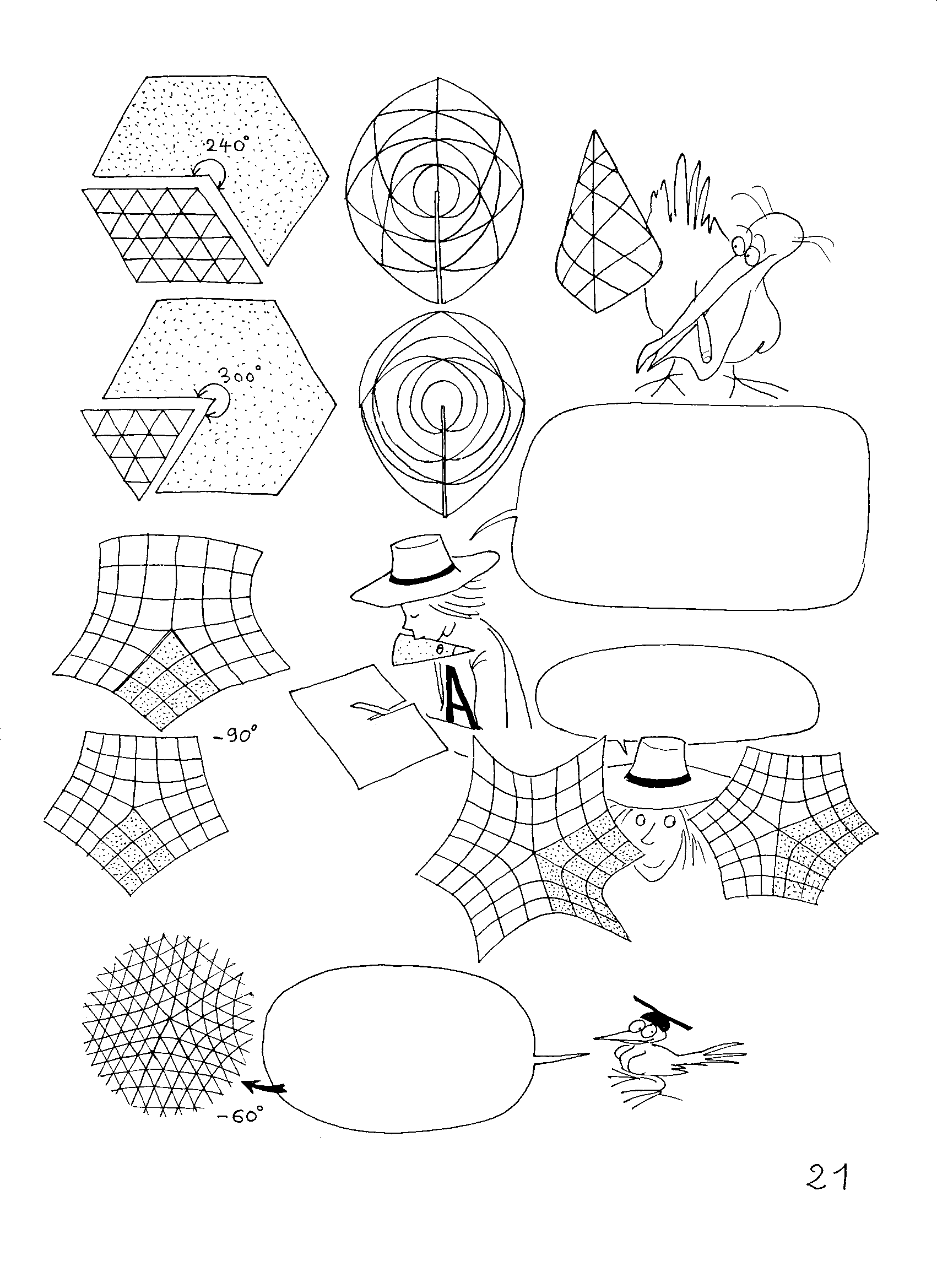 दूसरी ओर, कोण θ का एक सेक्टर घुसाकर, मैं नेगेटिव वक्रता का एक बिंदु बना सकता हूं, जो नेगाकोन की नोक पर केंद्रित होगा.
-180°, आदि की केंद्रित वक्रता ...
तुम भी त्रिकोणीय टाइल्स का उपयोग करके कुछ सुन्दर नेगाकोन बना सकते हो.
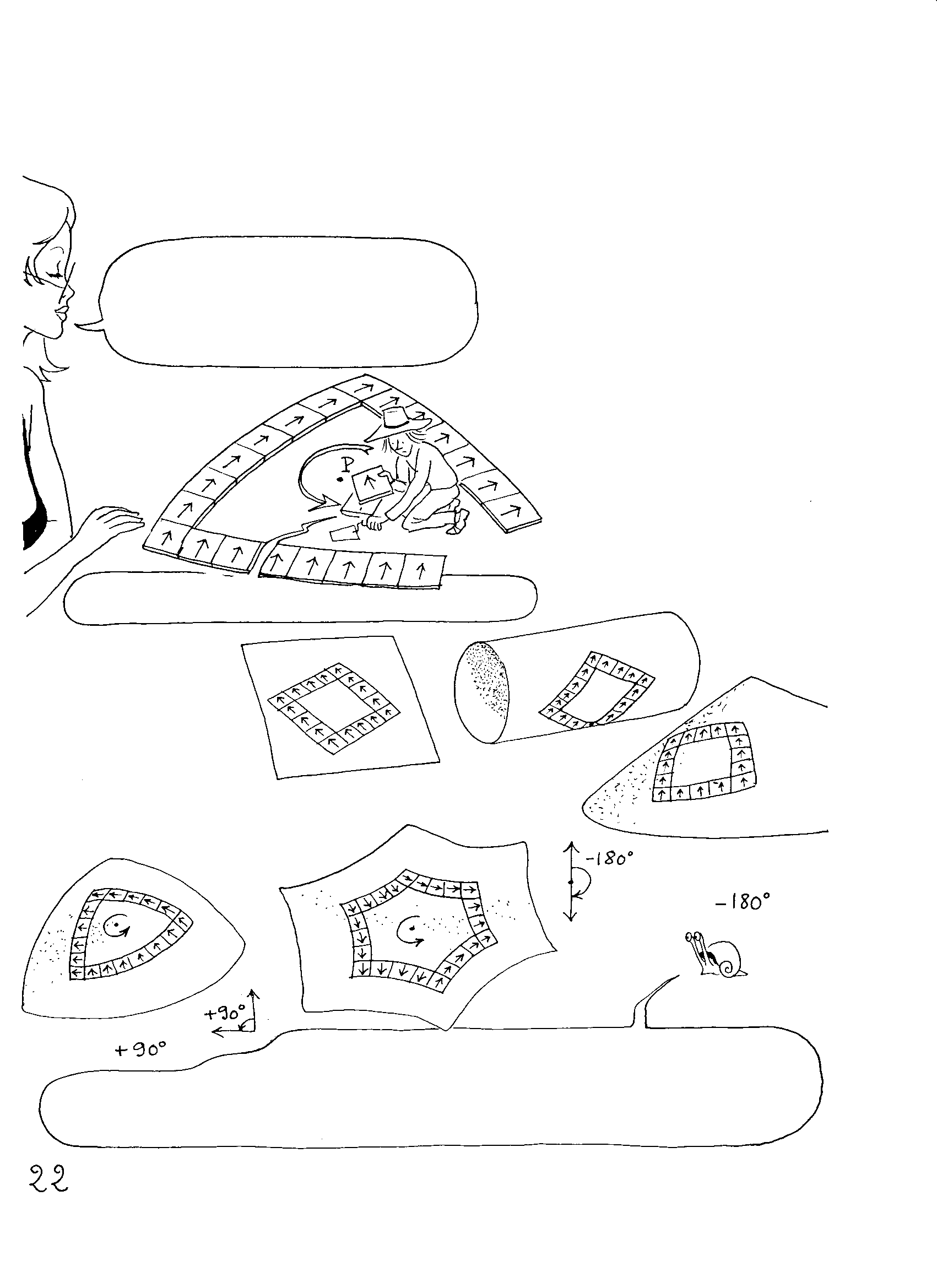 वक्रता मापना
खेल का उद्देश्य वर्गों के साथ पूरी तरह केंद्रित वक्रता के एक बिंदु को घेरना है, साथ में तीर की दिशा को एक से दूसरे तक समान रखना है. जब तुम P की परिक्रमा लगाते हो तो तीर के मुड़ने का कोण उसकी वक्रता θ का सीधा माप बताएगा.
लगता है आर्ची, डोमिनोज और होपस्कॉच (इक्कड़-दुक्कड़) के बीच का कोई खेल, खेल रहा है.
हाँ ... पेंसिल्वेनिया एवेन्यू?
सिलेंडर
सतह
कुछ उदाहरण सतह, सिलेंडर, शंकु (टिप के आसपास नहीं) - की वक्रता शून्य होगी.
कोन (शंकु)
नेगाकोन
पोसीकोन
किसी भी दिशा में बिंदु का चक्कर लगाएं. यदि तीर उसी दिशा में मुड़ता है, तो आपको पोसीकोन मिला है और तीर उलटी दिशा में मुड़ता है तो आपको नेगाकोन मिलेगा.
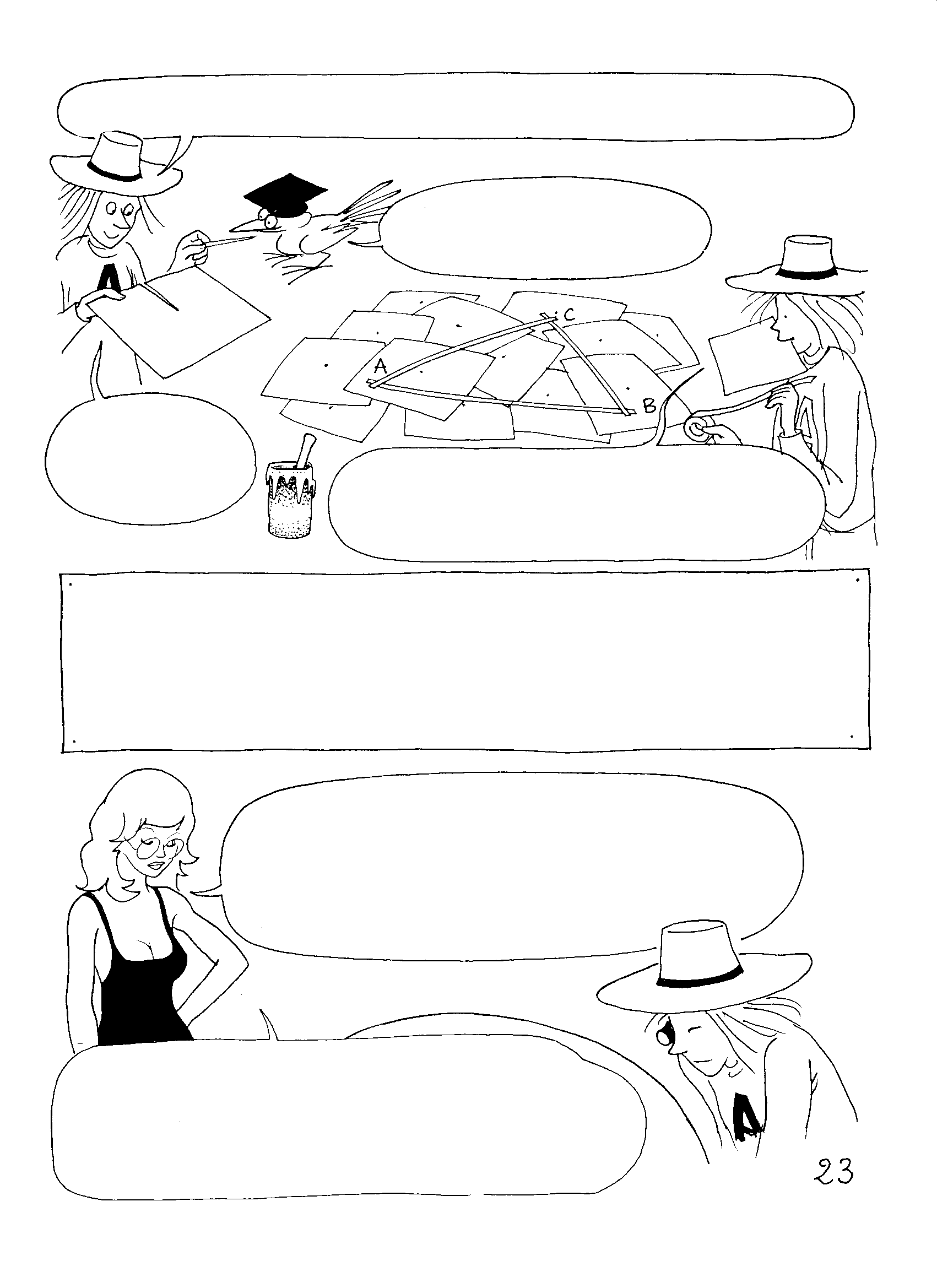 मैं कुछ लगभग चपटे पोसीकोन बना रहा हूँ जिनका कोण θ बहुत कम होगा.
इनको हम वक्रता के परमाणु बुला सकते हैं.
फिर मैं उन्हें एक साथ चिपकाऊँगा.
फिर मुझे एक सतह मिलेगी, जिस पर मैं चिपचिपे-टेप से जियोडेसिक्स के त्रिकोण बना सकता हूं.
गोंद
त्रिभुज का कोणों का योग 180° से अधिक होगा. कितना अधिक? वो प्राथमिक शंकु के कोणों के योग के बराबर होगा जिनकी चोटियाँ त्रिभुजों में समाहित हैं.
- बॉस
एक वक्र सतह को हम एक बहुत बड़ी संख्या में छोटे-छोटे माइक्रो-कोन्स को एक साथ गोंद से जुड़ा हुआ मान सकते हैं.
आप नेगकोन्स को भी एक-साथ जोड़ सकते हैं; या पोसीकोन और नेगाकोन्स का मिश्रण बना सकते हैं.  उस स्थिति में, एक त्रिभुज के कोणों का योग 180° होगा, साथ ही उसके अंदर वक्रता की कुल मात्रा जिसे बीजगणित के तरीके से गिना जायेगा -  पॉज़िकोन्स ले लिए (+) और नेगाकोन्स के लिए (-).
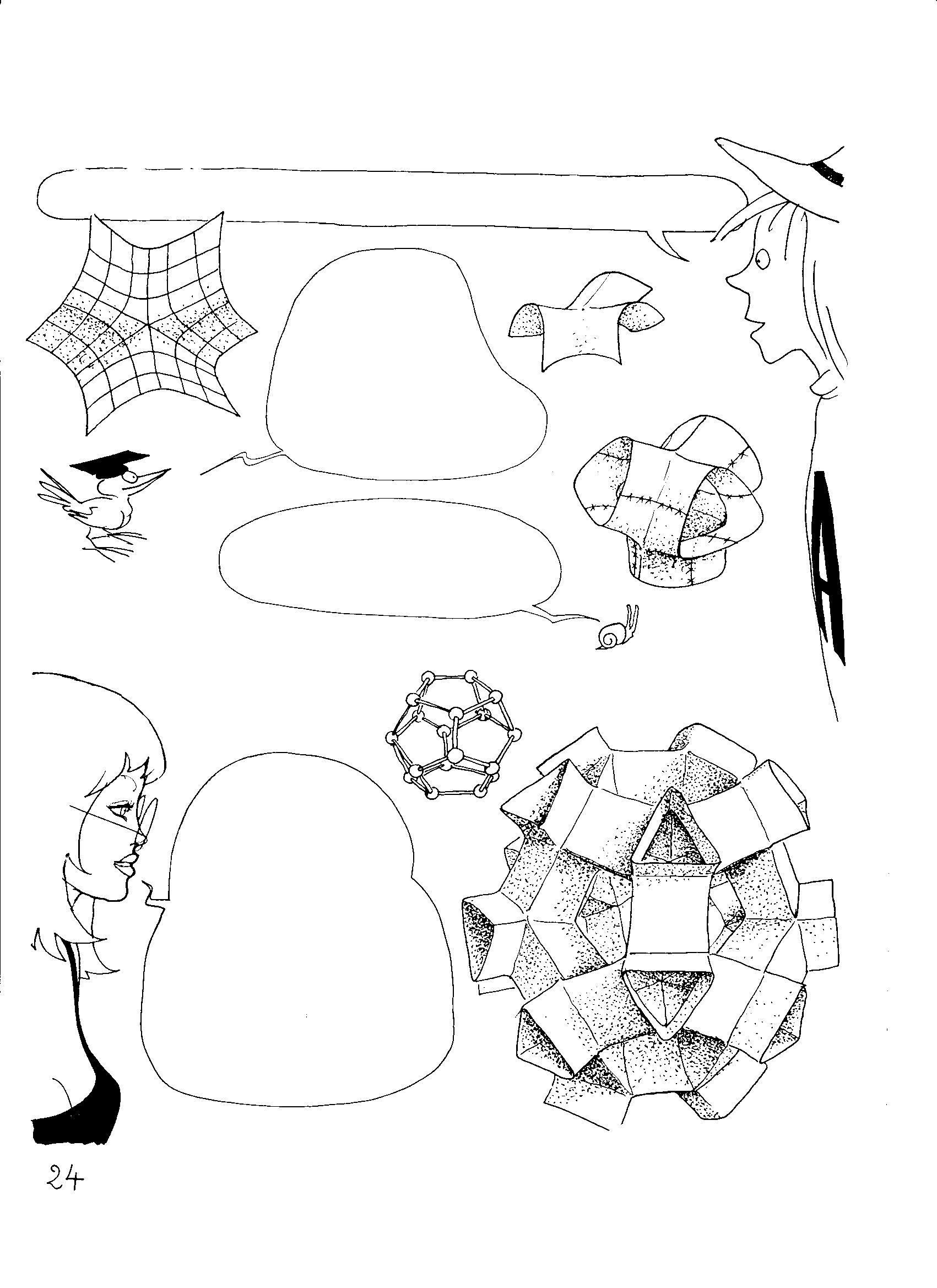 सिले हुए पैबंद
सोफी, अगर मैं बहुत सारे नेगाकोन्स इकट्ठा करूं तो?
उदाहरण के लिए नेगाकोन्स जिनमें  θ = -180° हो. उनकी सीमा छह समकोण के साथ एक षट्भुज होगी.
तो आप उनको एक-साथ जोड़ सकते हैं, एक समय में केवल चार.
उनमें से बीस को एक साथ रखकर, आपको नेगेटिव वक्रता की सतह वाला एक टुकड़ा मिलेगा, जो डोडेकाहेड्रॉन (*)के बीस कोनों की तरह व्यवस्थित होगा.
(*) ग्रीक से : डोडेका = बारह, हेड्रॉन = भुजाएं
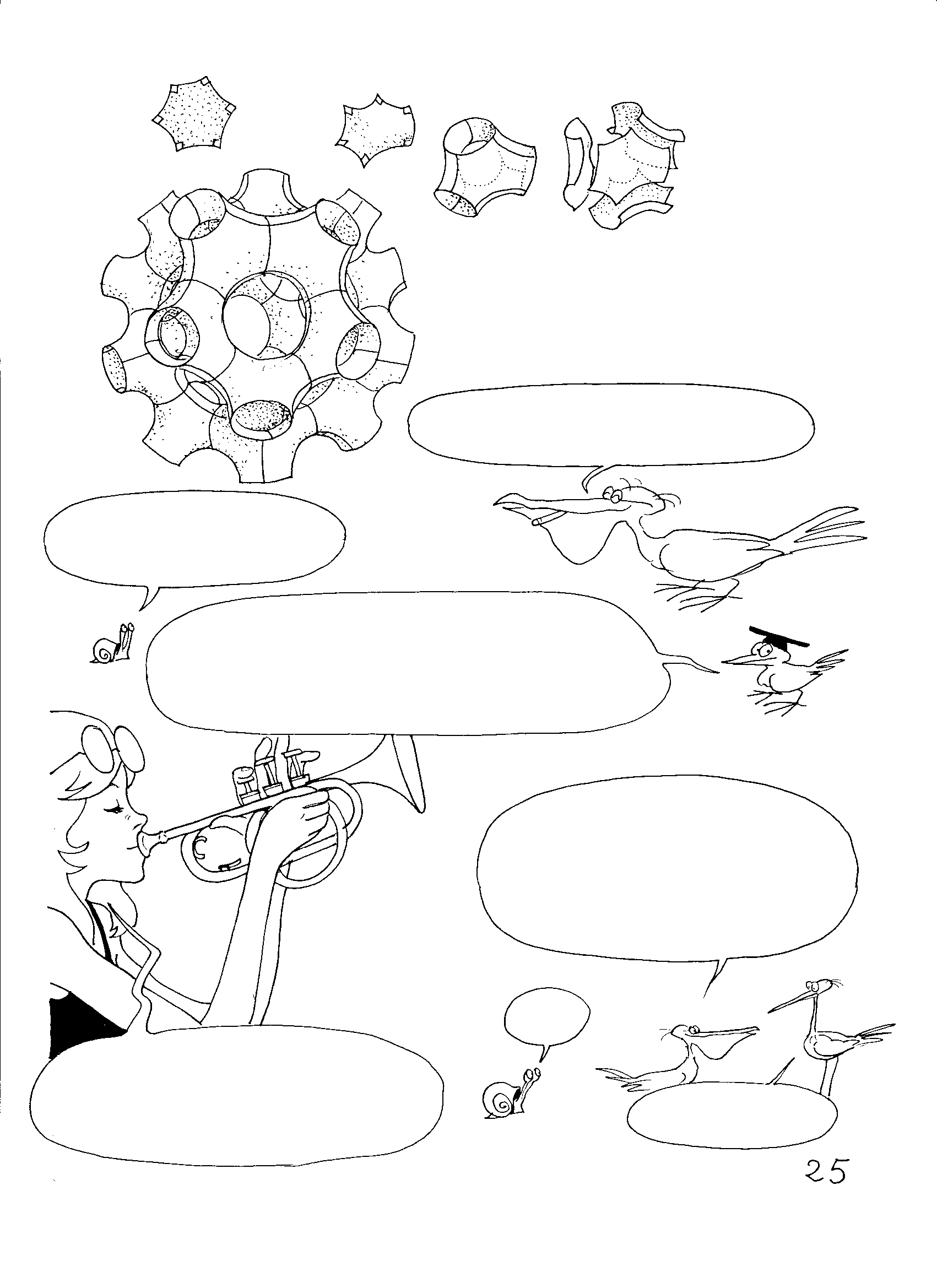 यह वही वस्तु है पर उसकी वक्रता नेगेटिव है जो समान रूप से फैली हुई है. वो साठ हेक्सा-ओर्थोगोन्स से बनी है.
आप उसे सिक्सटी-हैड्रोन भी कह सकते हैं ...
वो एक विलुप्त डोडेकाहेड्रॉन के कंकाल की तरह दिखता है.
यदि आपका काम टाइलों को बिछाने का था, और अगर आपकी टाइलें हेक्सा-ओर्थोगोन्स आकार की हैं, तो आपको उसी आकार का फर्श भी मिलेगा.
मुझे यह महसूस हुआ है कि घोंघे पर जेनेटिक इंजीनियरिंग करके  हम उसके खोल को दुबारा व्यवस्थित कर सकते हैं...
यह वक्रता के वितरण के तरीके का एक अच्छा उदाहरण है - यानि किस तरह वक्रता किसी वस्तु के आकार को निर्धारित करती है.
अरे! कितना बुरा है!
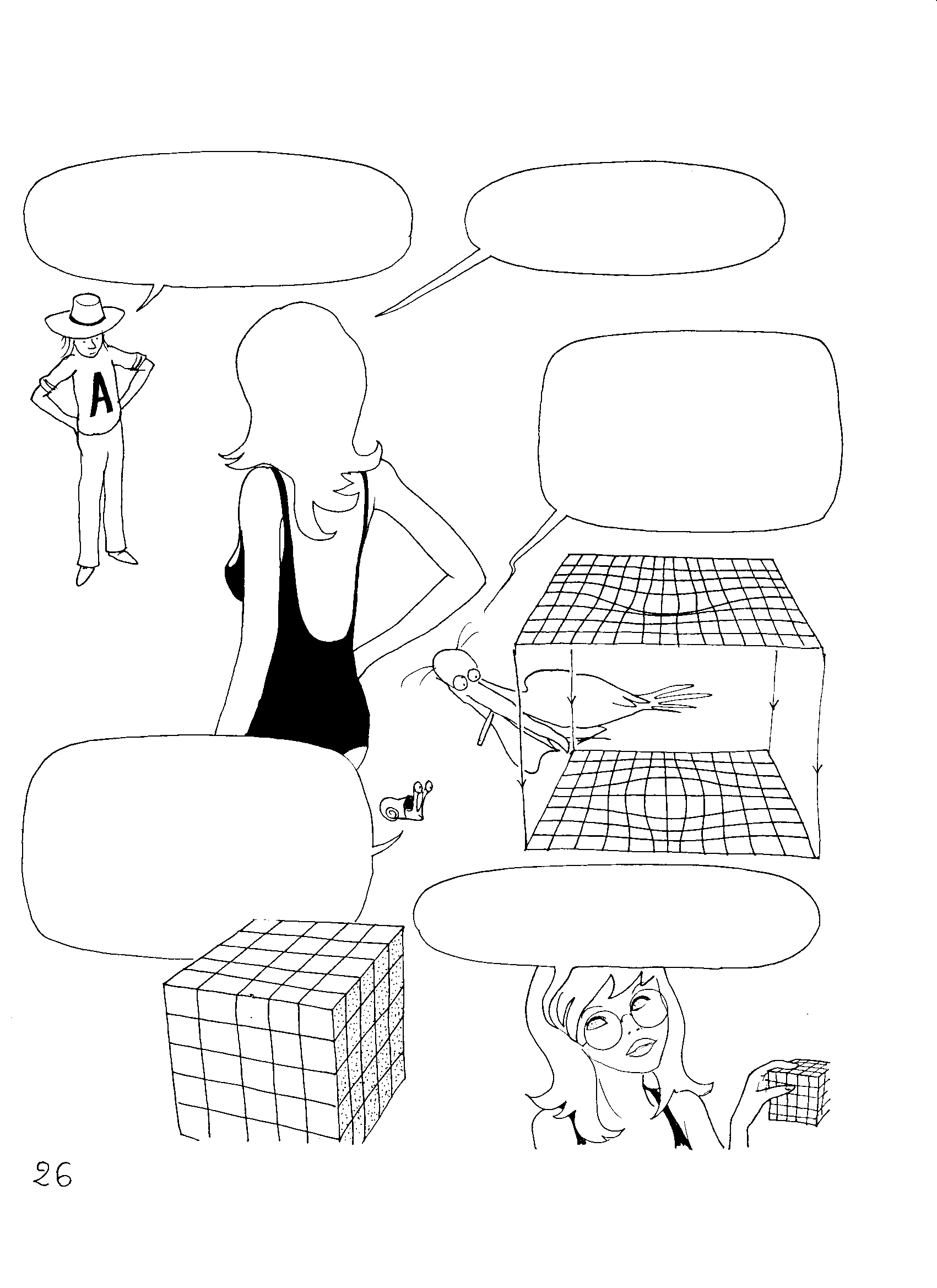 तीन आयाम
सोफी, हम लोग तीनों आयामों के अभ्यस्त हैं. क्या उसमें वक्रता देखने का कोई तरीका है?
मुश्किल होगा, क्योंकि हम तीनों आयामों में रह रहे हैं.
किसी सतह की वक्रता को चित्रित करने का एक तरीका है उस सतह की जिओडेसिक को प्रोजेक्ट करना.
यह 'टीला' पॉजिटिव वक्रता से मेल खाता है, और वो एक नेगेटिव वक्रता के प्रभामंडल से घिरा होता है. यह उतना ही सादा है, जितनी कि आपके चेहरे की चोंच है, लेनी.
अब, इस घन पर एक नज़र डालें जो पूरी तरह से एक डोर से बंधी है.
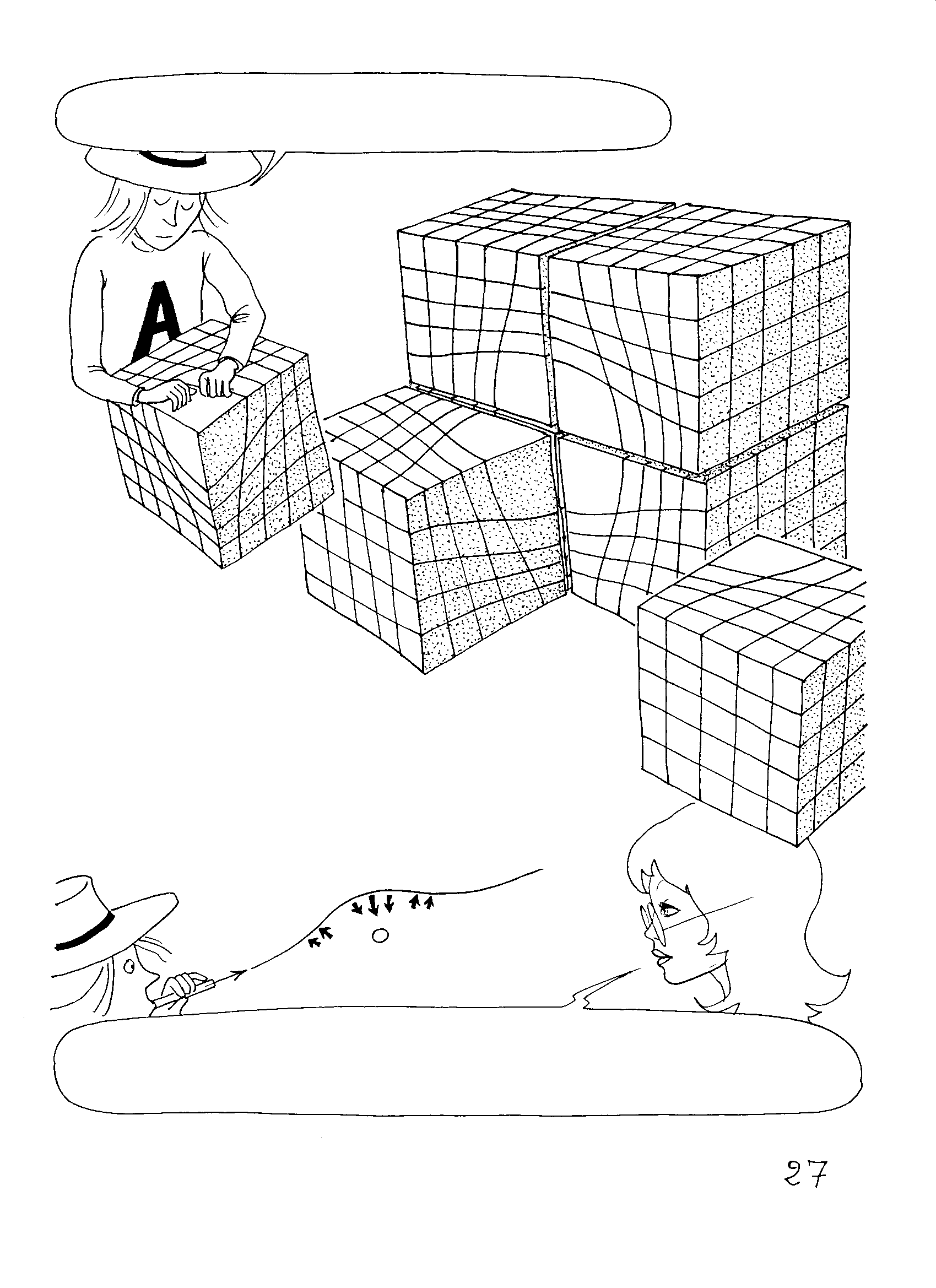 मैं डोर को इस तरह से स्ट्रिंग के बग़ल में स्लाइड करूँगा.
इन आठ घनों को एक साथ फिट करके, हमें तीन आयामी यूक्लिडियन स्पेस (शून्य वक्रता) में जिओडेसिक्स का प्रोजेक्शन मिलेगा जिसमें पॉजिटिव वक्रता का एक क्षेत्र नेगेटिवके प्रभामंडल से घिरा होगा. एक तीन-आयामी "टीला"!
यदि आप इन जिओडेसिक्स को एक चलते कण का पथ मानते हैं, तो उनमें पहले एक विकर्षण, फिर आकर्षण और फिर एक विकर्षण होगा.
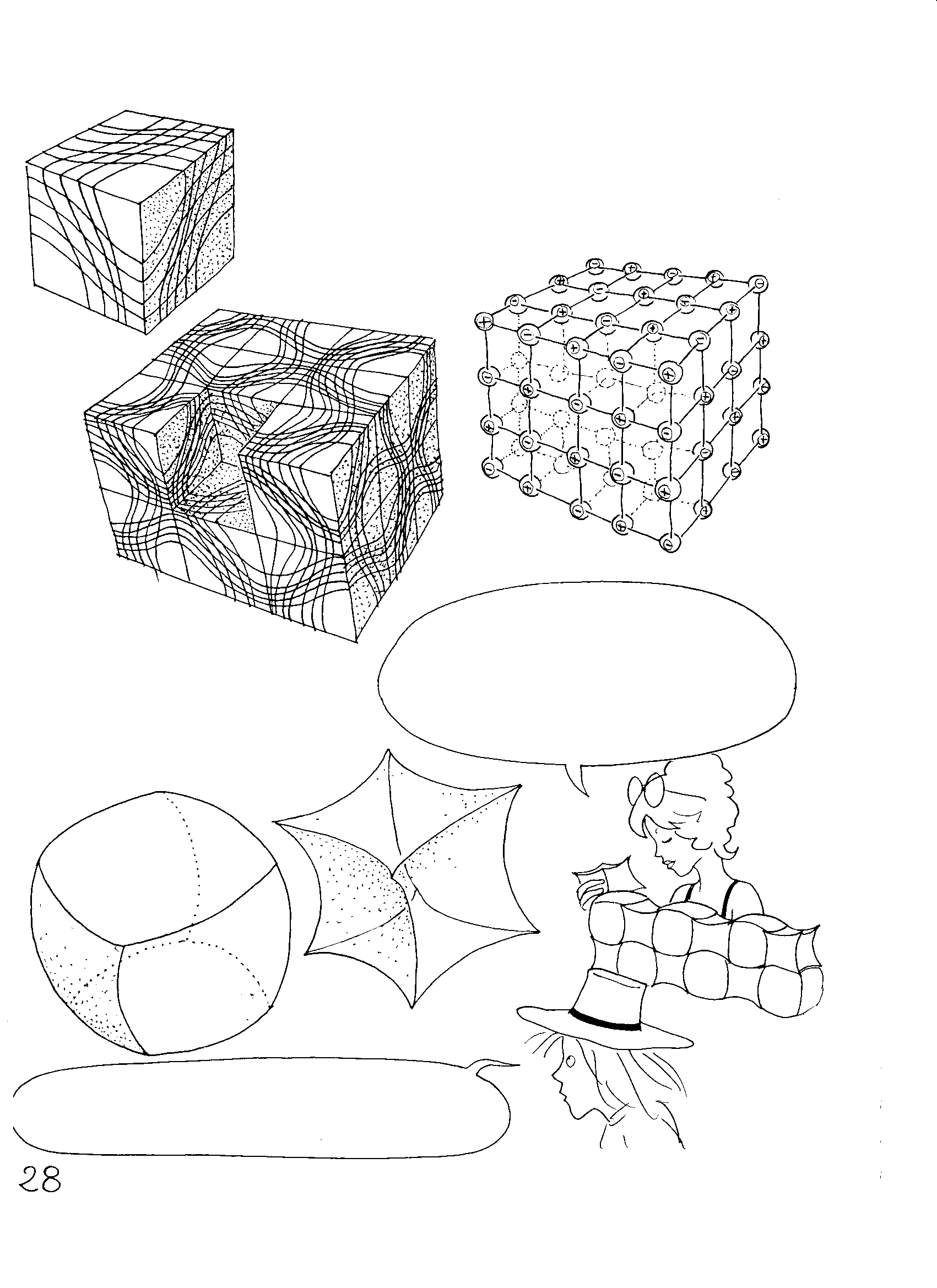 इस तरह डोरी को फिसलाने, और बड़ी संख्या में घनों को शामिल करने से आप ऐसा विश्व बना पाएंगे जिसमें पॉजिटिव और नेगेटिव वक्रता वाले दोनों तरह के क्षेत्रों हों.
अगर आप इसे करीब से देखेंगे तो आप पाएंगे कि यह सामान्य यूक्लिडियन तीन-आयामी स्पेस, घनों को विकृत करके भी बनाई जा सकती है.
यह बड़ी मज़े की बात है कि आप इन सभी अजीब घनों के ढेर से स्पेस (स्थान) को भर सकते हैं.
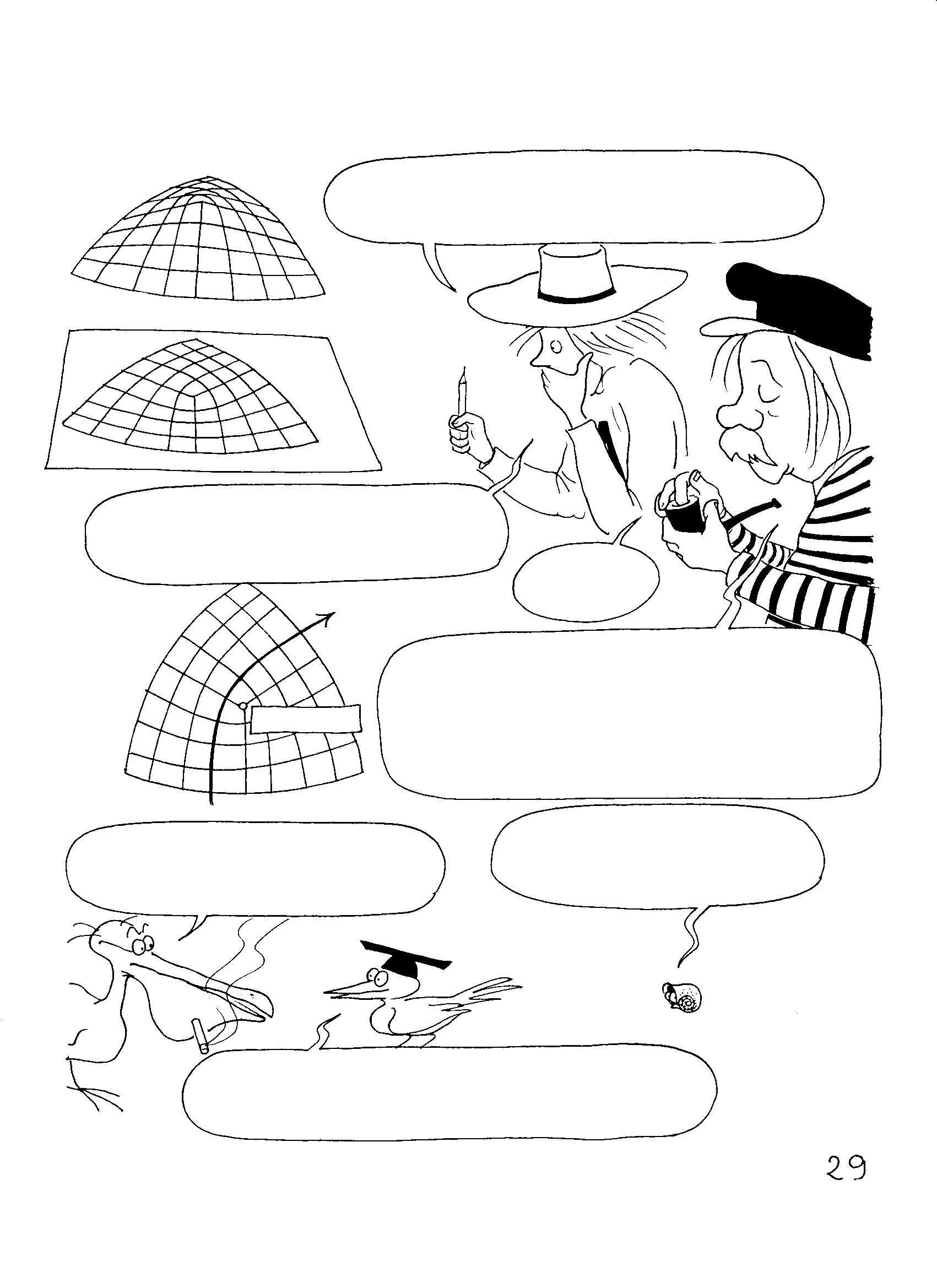 प्रोजेक्शन
आप एक शंकु के जियोडेसिक्स को एक सतह पर प्रोजेक्ट कर सकते हैं.
सतह
वो रेखाएं मुझे कणों के पथ की याद दिलाती हैं.
यकीनन!
जनरल रिलेटिविटी का आधार है - स्थानीय भिन्नताओं को, द्रव्यमान द्वारा प्रतिस्थापित करना.
द्रव्यमान m
अरे! अरे! मुझे π/8 का मान दें.
क्या तुम मुझे यह कहना चाहते हो कि द्रव्यमान भी एक कोण है?
हां - बशर्ते आप द्रव्यमान को एक तरह की संकेंद्रित वक्रता के रूप में मापें.
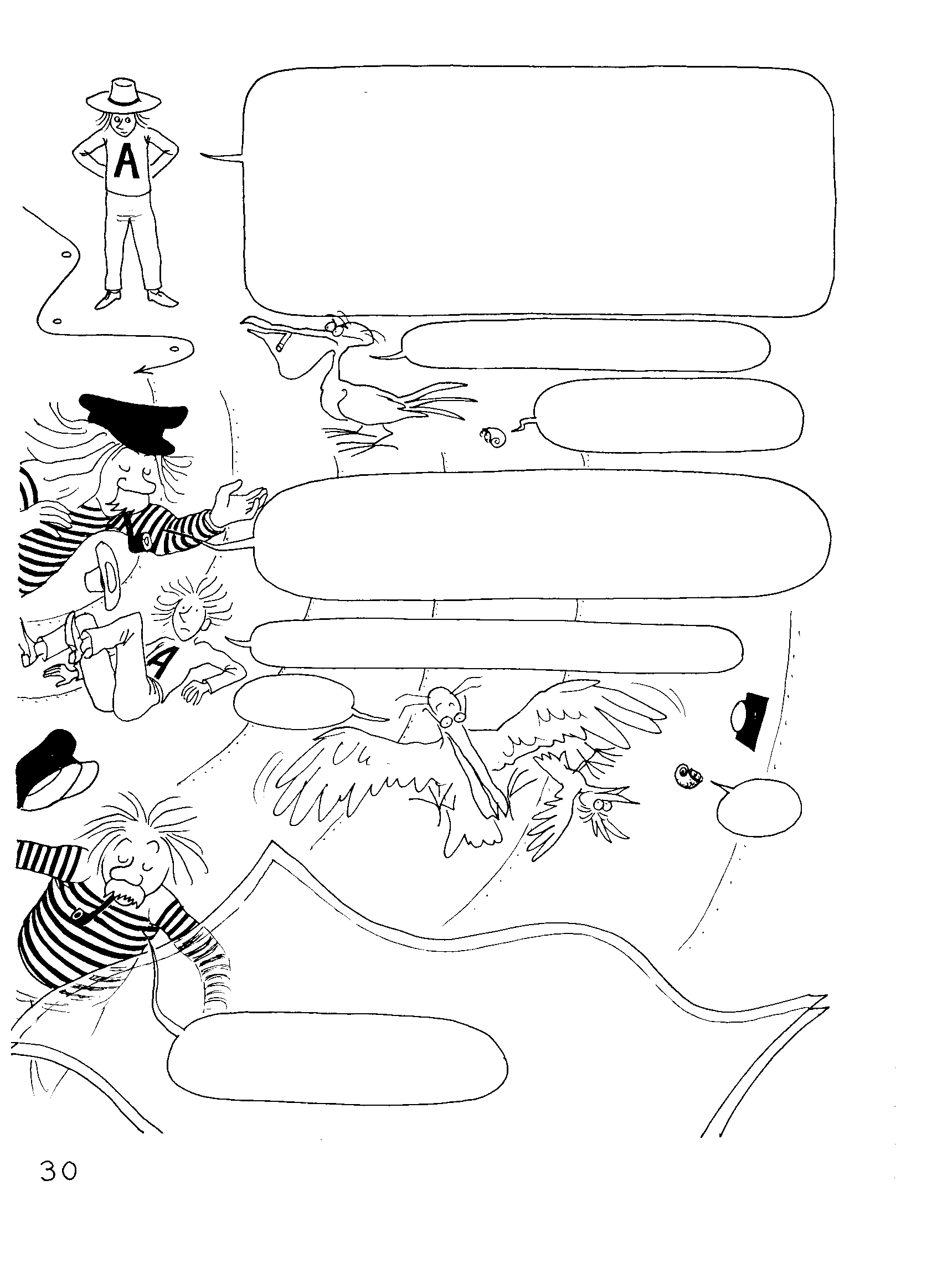 मुझे जाँचने दें. लगता है कि अब मुझे सब समझ में आ गया है, मिस्टर अल्बर्ट. आप कह रहे हैं कि किसी पथ (ट्रेजेक्ट्री) का बलों के कारण झुकना महज़ हमारी सामान्य दुनिया में प्रोजेक्शन का प्रभाव है जो किसी जिओडेसिक के पथ को किसी अन्य सतह पर प्रोजेक्ट करता है.
देखो और ज़्यादा आध्यात्म!
नहीं, बस ज्यामिति.
मैं आपको एक उदाहरण देता हूं. कल्पना करें आप एक अंतरिक्ष कैप्सूल में हैं और पृथ्वी के चारों ओर की कक्षा में घूम रहे हैं.
क्रिकी! हम भारहीन हो गए हैं!
वाह!
अरे !
अब हम एक असामान्य बिलियर्ड का खेल, खेल सकते हैं.
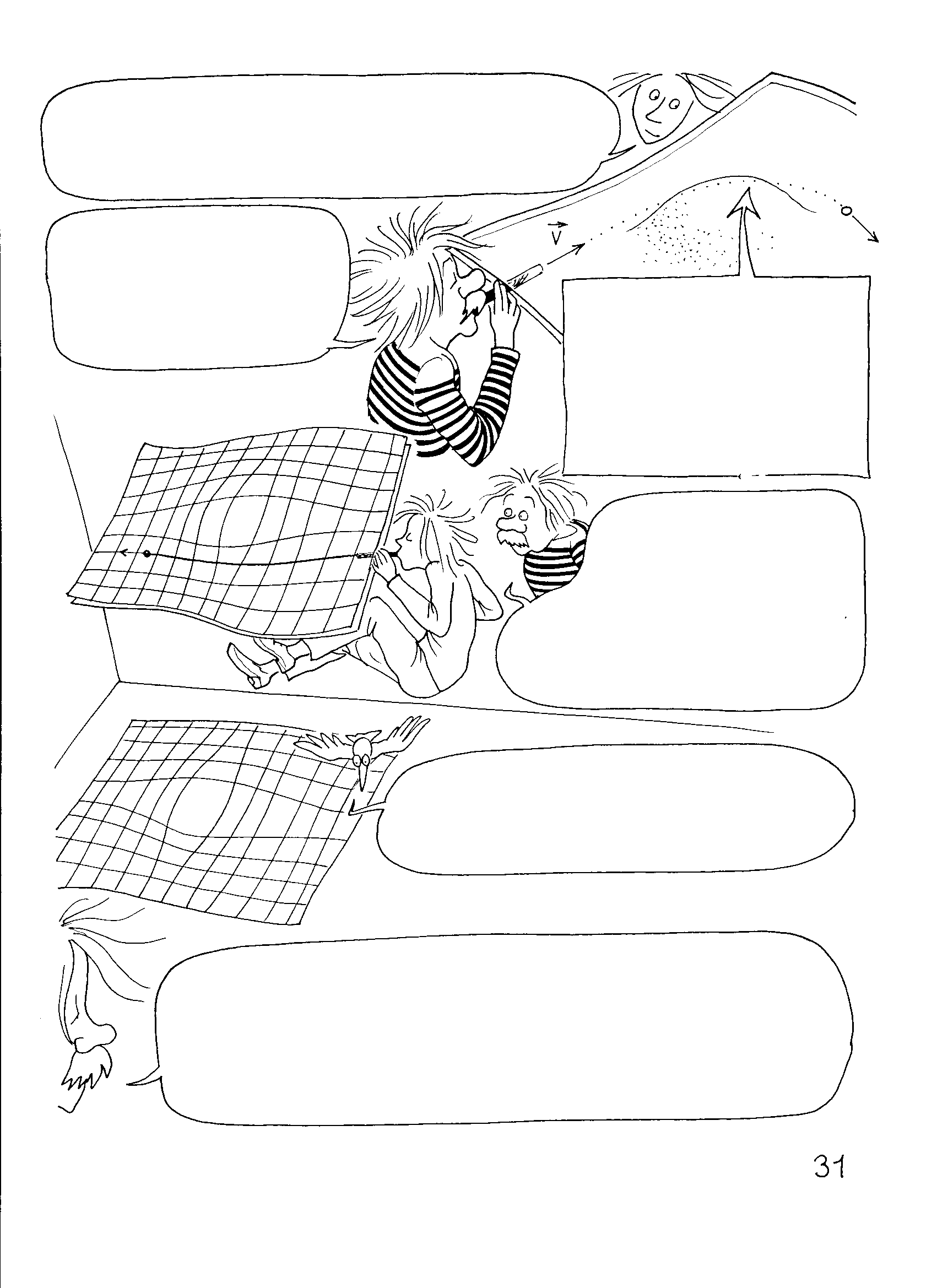 जहां तक मैं बता सकता हूं, यह चीज दो पारदर्शी सतहों की बनी है, जिसमें बहुत सारे सिलवटे और गड्ढे हैं, जो बिल्कुल एक-समान हैं और एक दूसरे के समानांतर हैं.
फिर मैं उनके बीच केछोटे-छोटे कंचों की शूटिंग करके उनके पथ का निरीक्षण कर सकता हूँ.
पथ स्पीड V पर निर्भर नहीं करेगा क्योंकि यह स्पीड पूरी गति के दौरान स्थिर रहेगी.
- बॉस
इस स्थिति में सभी संभावित पथ जिओडेसिक होंगे. (यदि हम वजनहीन नहीं होंगे, तो फिर यही होगा).
ज़रा देखो: लैंप, कैप्सूल के फर्श पर पथों को प्रोजेक्ट कर रहा है!
कोई भी व्यक्ति जो केवल उस छाया को देख सकता है, सोचेगा कि उड़ने वाली वस्तुएं अपने प्लेन में बलों के क्षेत्रों से प्रभावित होंगी. लेकिन वास्तव में यह सबकुछ सतह की वक्रता के कारण होगा.
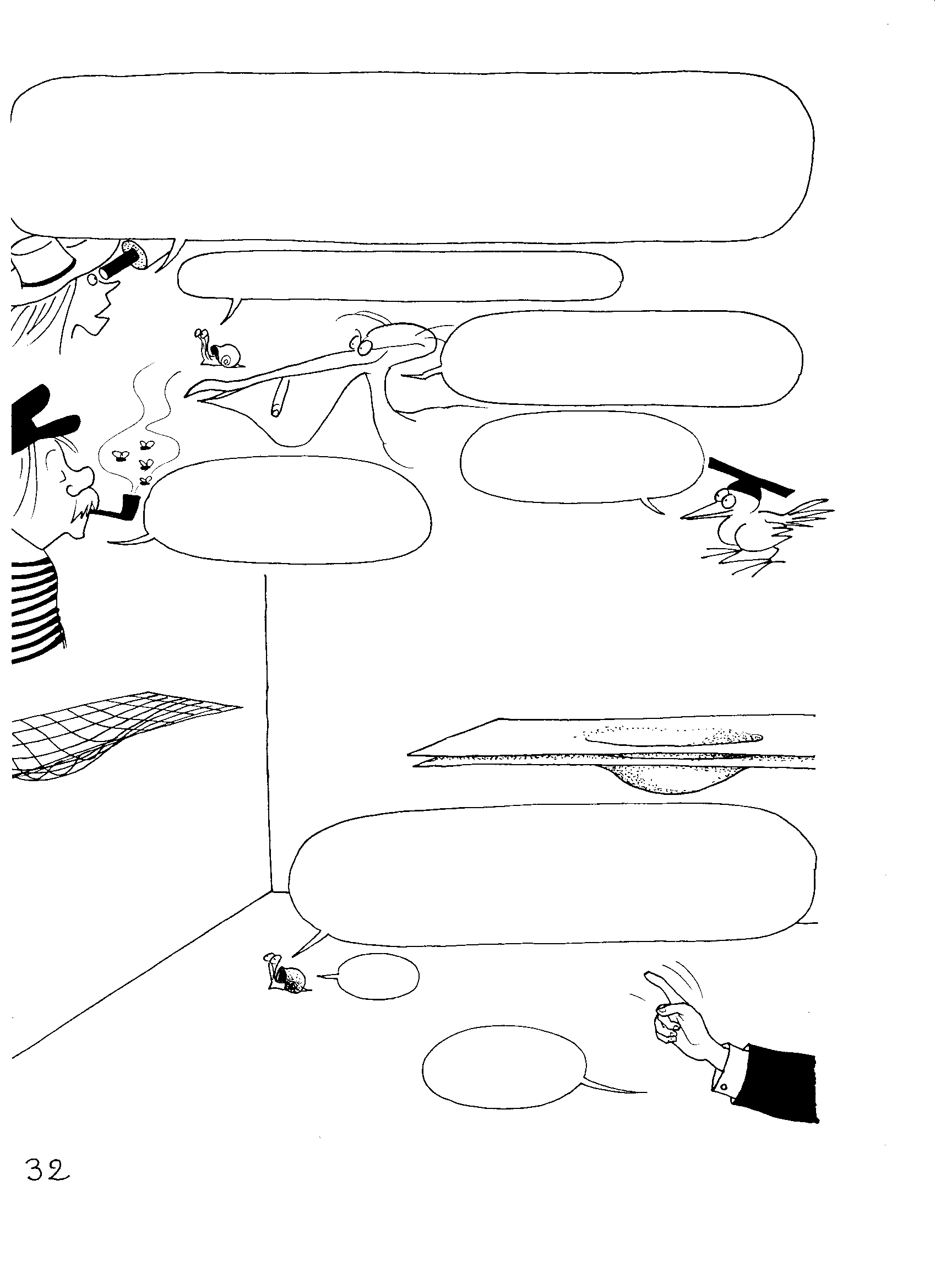 इसलिए मैं सूर्य के चारों ओर एक धूमकेतु का मार्ग देखता हूं. ज़रा कल्पना करें कि वो एक एक तीन-आयामी यूक्लिडियन स्थान में घट रहा है जिसमें वक्रता नहीं है, वास्तव में धूमकेतु किसी अन्य स्पेस में जिओडेसिक का अनुसरण कर रहा है, और वो एकदम सीधी दिशा में यात्रा कर रहा है !!!!
हम केवल वास्तविकता की परछाई ही देखते हैं.
एक घोंघे के लिए यह एक बहुत ही भावनात्मक बात है, टायरसियस.
जाने का एकमात्र रास्ता है - एकदम सीधे.
प्रकाश हमेशा एक जियोडेसिक का अनुसरण करता है.
तुम्हें पता है, यह जियोडेसिक बड़ी अजीब चीज़ें हैं. यदि आप उन्हें एक अलग दिशा में प्रोजेक्ट करेंगे, तो वे बिल्कुल काम नहीं करेंगे.
?!?
टायरसियस!
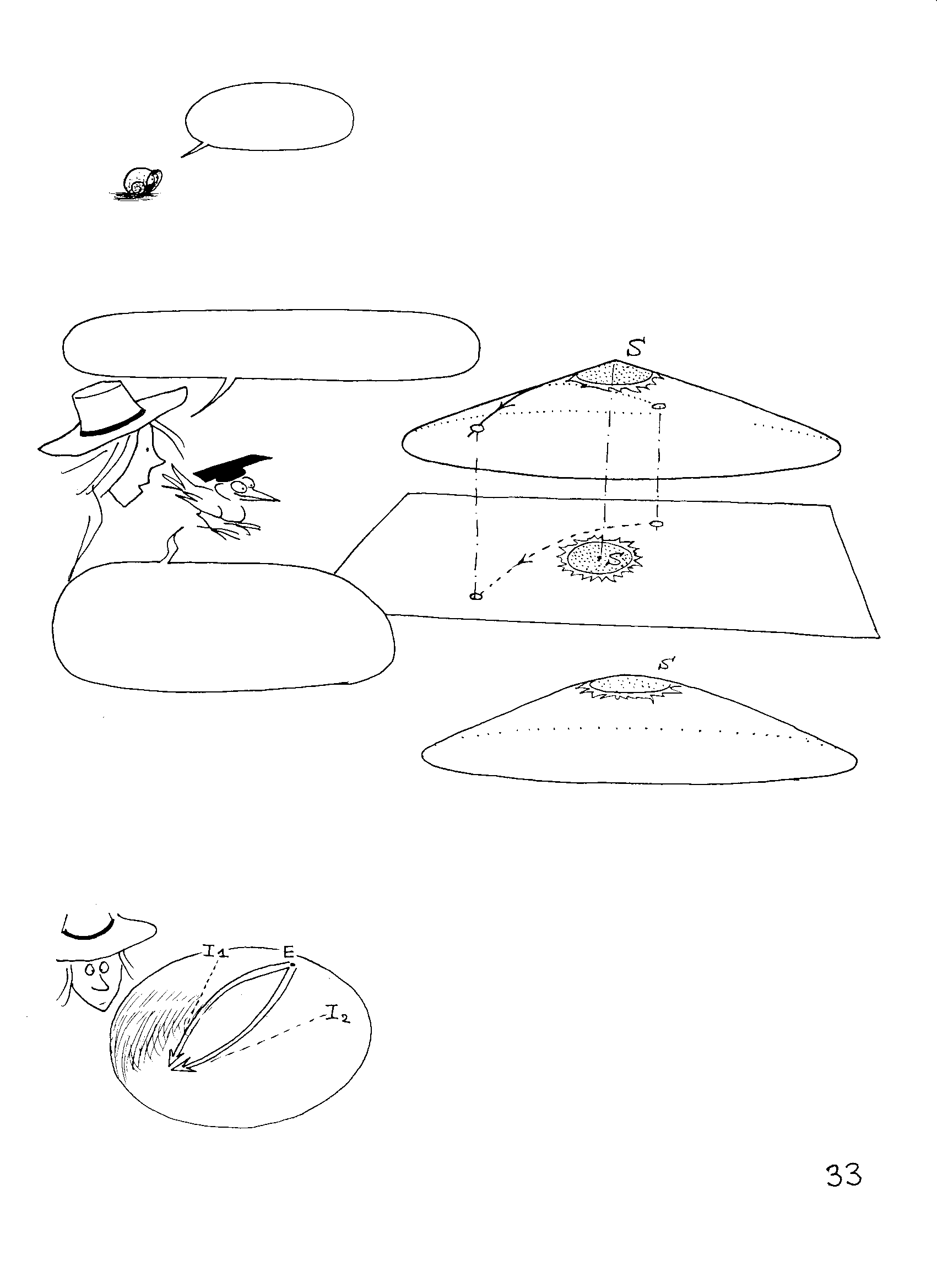 मेरा यह मतलब नहीं है!
द्रव्यमान और पदार्थ
तुम्हारा मतलब है कि सूर्य एक ... शंकु है?
बुध
पृथ्वी
बुध
पृथ्वी
हम यह जानते हैं कि वो बुध के प्रकाश को मोड़ता है.
हम आमतौर पर सूर्य के निकट के अंतरिक्ष को चपटा (फ्लैट) मानते हैं. लेकिन वास्तव में, बहुत विशाल होने के कारण उस तारे का एक बड़ा द्रव्यमान और साथ में वक्रता भी है. लेकिन क्योंकि सूरज का द्रव्यमान एक बिंदु पर केंद्रित नहीं है इसलिए हम इस क्षेत्र को एक चपटे शंकु के रूप में मानेंगे.
बहुत भारी वस्तुएं स्पेस को इस हद तक वक्र बना सकती हैं कि एक पर्यवेक्षक एक ही तारे E की दो छवियां I1 और I2 देख सकता है. यह प्रभाव, जिसे गुरुत्वाकर्षण-लेंस के रूप में जाना जाता है, हाल ही में क्वासर (Quaser) से निकले प्रकाश में देखा गया है.
तारा
भारी वस्तु
देखने वाला
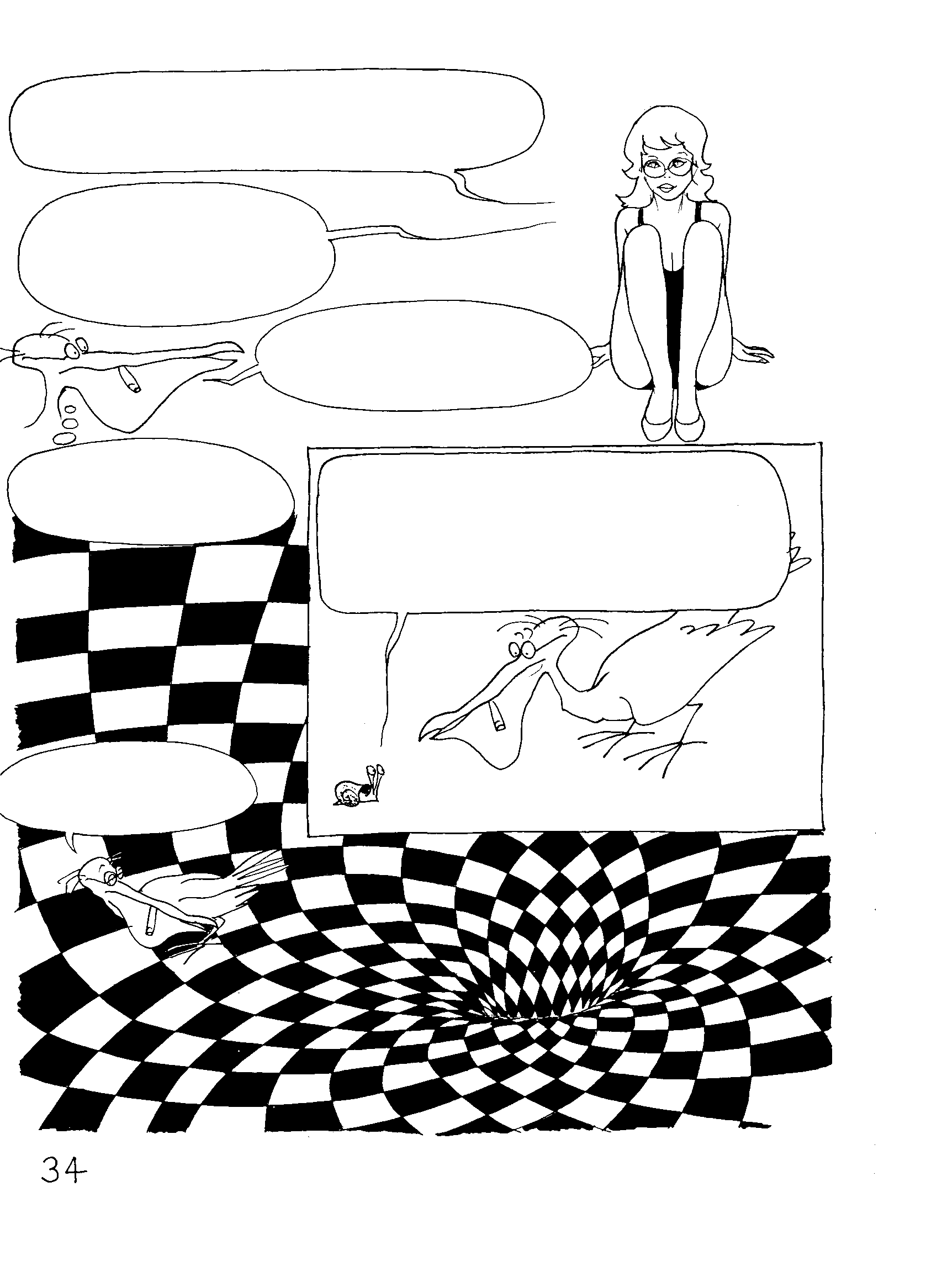 परमाणुओं और कणों के द्रव्यमान सभी ब्रह्मांड की वक्रता में योगदान करते हैं.
इसलिए द्रव्यमान का ज्यामितीय महत्व भी है.
पर परमाणुओं के बीच का क्या? वहां तो कुछ भी नहीं है!
मैंने फिर से धागा खो दिया  ...
अब मेरे प्रिय साथी, क्या आपने यह नहीं समझा कि पदार्थ और रिक्तता (वोयड) के बीच का पुराना विरोध अब पूरी तरह से समाप्त हो गया है? अब केवल एक चीज ज्यामिति ही बची है.
और कुछ नहीं सिर्फ ज्यामिति ???
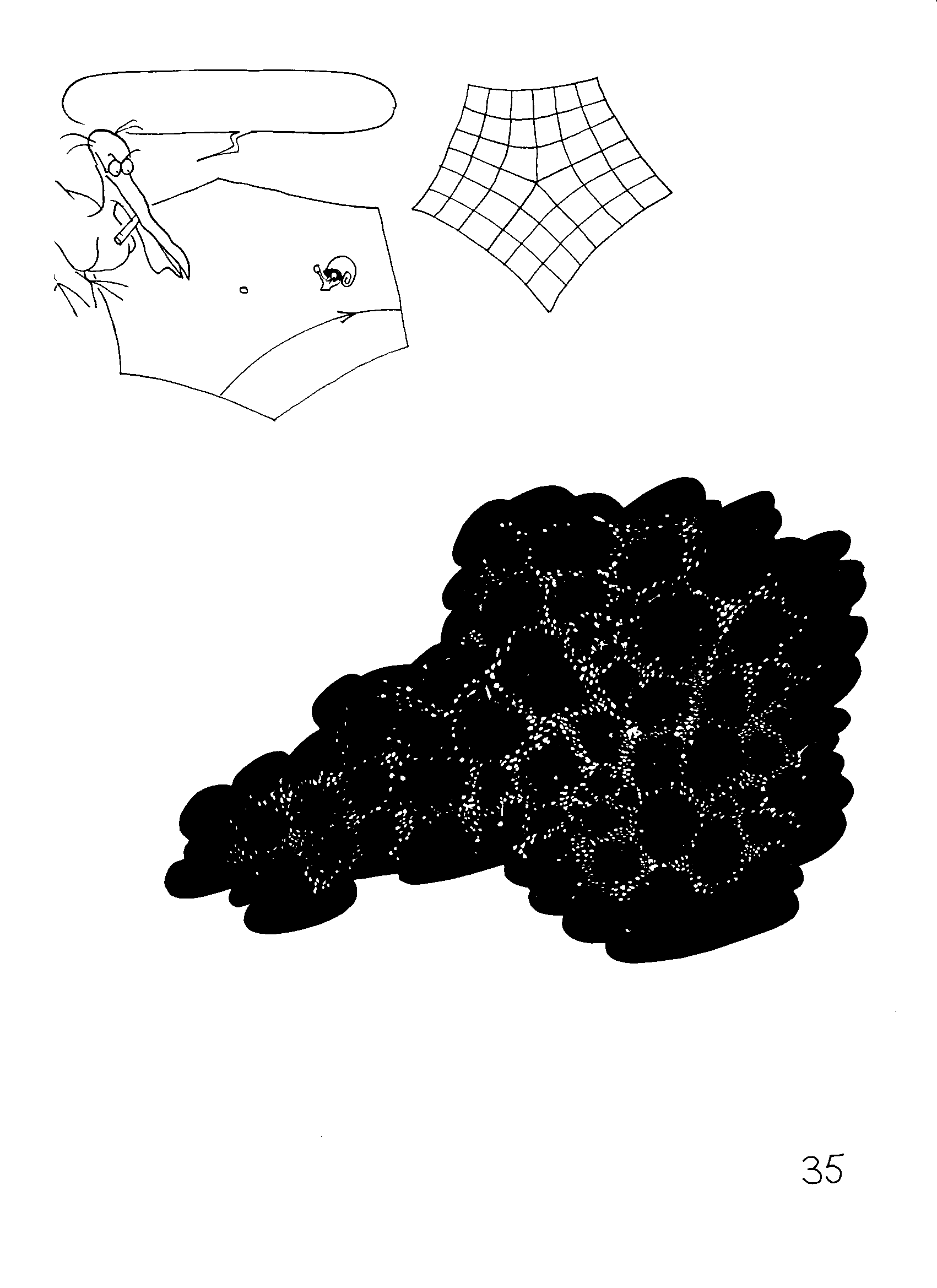 फिर नेगाकोन्स का क्या होगा दोस्त?
वे "नकारात्मक द्रव्यमान" का विचार उठाते हैं, एक विकर्षण शक्ति पैदा करते हैं. "नकारात्मक द्रव्यमान" से भरा एक ब्रह्मांड बहुत अजीब होगा. आकाशगंगाओं के बजाय तब वहाँ बहुत सारे बुलबुले होंगे -
बहुत रिक्तता होगी. वास्तव में, आकाशगंगाओं के द्रव्यमान को इसी तरह वितरित किया जाता है, जिससे एक अजीब सा सेलुलर ऊतक बनता है. प्रत्येक सेल लगभग 200 मिलियन प्रकाश वर्ष का होता है.
शायद गुरुत्वाकर्षण बल बहुत बड़ी दूरी पर प्रतिकारक (रेपुलसिव) बन जाता है.
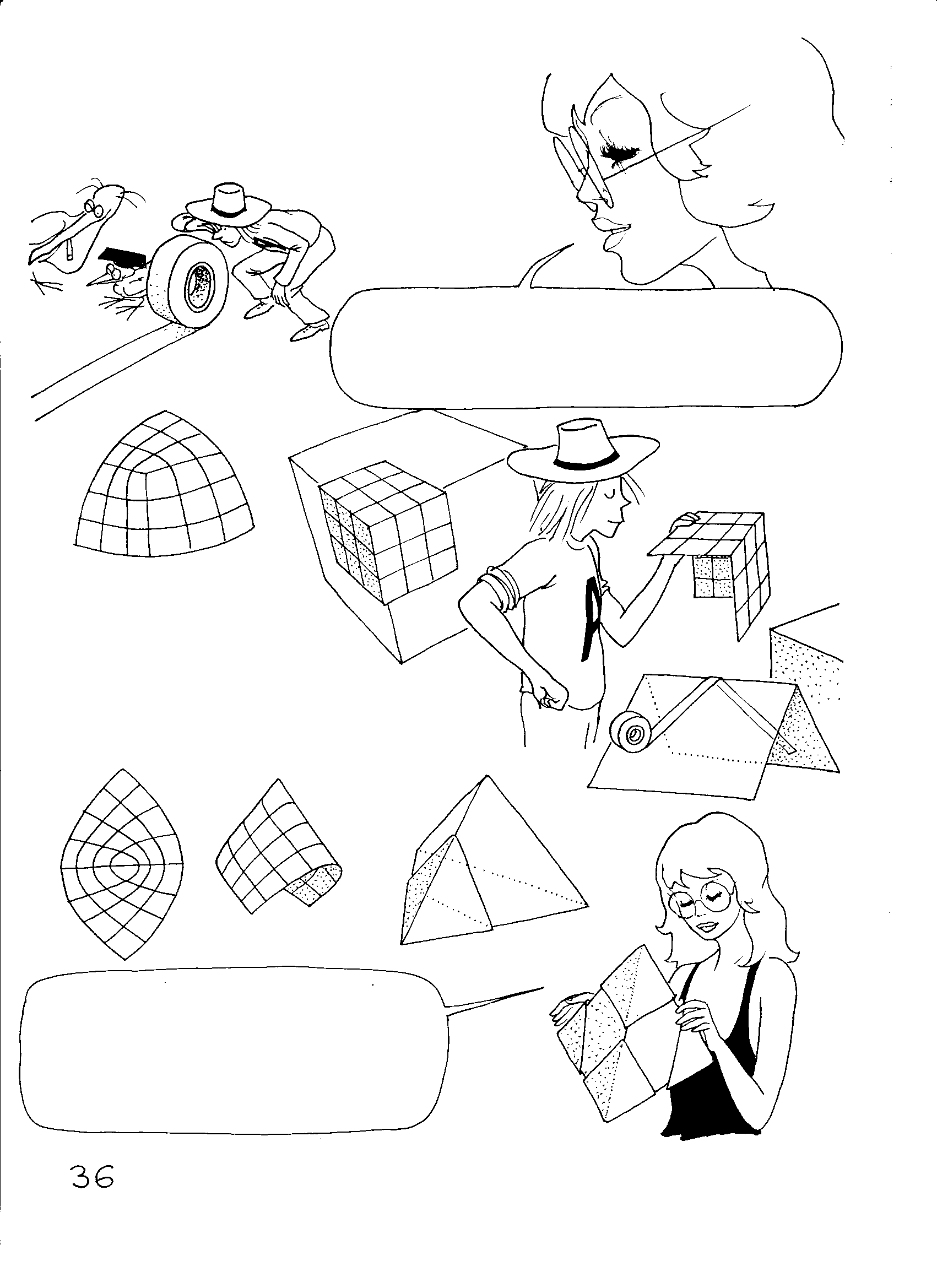 बहुकोणीय आकृति 
(पोलीहैड्रा)
अब, आर्ची: याद रखना कि तुम एक सतह पर चिपचिपा टेप इस्तेमाल करके जियोडेसिक बना सकते हो? पर यदि सतह को मोड़ोगे तो क्या होगा?
यदि आप इस शंकु (θ = 90°) को मोड़ेंगे तो जियोडेसिक में परिवर्तन नहीं होगा (चिपचिपा टेप सिर्फ सतह के साथ झुकेगा). वास्तव में आप उसे ऐसे मोड़ सकते हैं जिससे वो घन के कोने पर पूरी तरह से फिट हो.
इसी तरह, आप इस शंकु को तीन बार मोड़ सकते हैं (θ = 180°) ताकि वो एक नियमित टेट्राहेड्रोन के कोने पर फिट हो जाए.
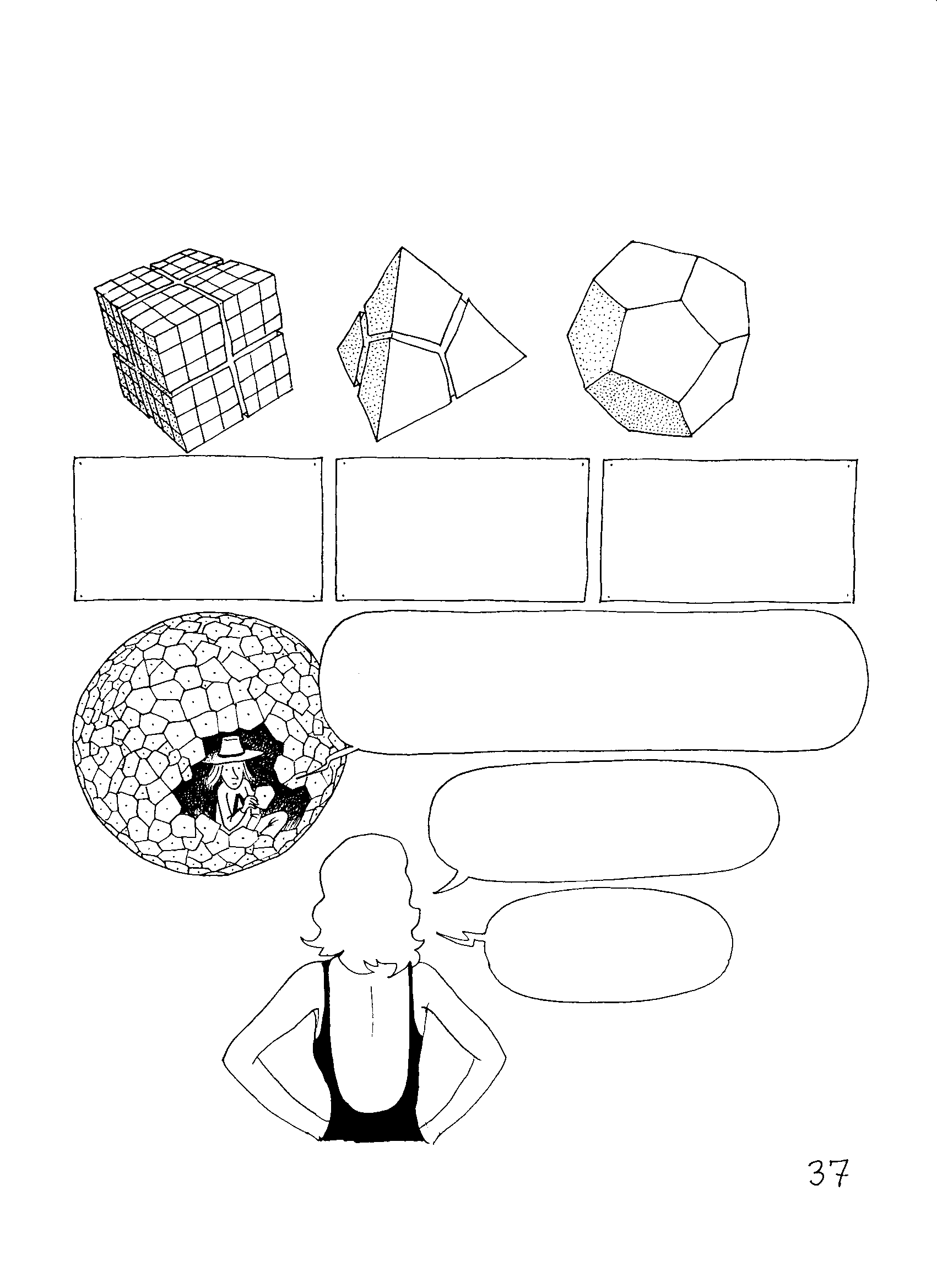 स्पेस खुला हो या फिर बंद हो?
एक घन बनाने के लिए आठ शंकुओं (θ = 90°) का उपयोग किया जा सकता है. 90° x 8 = 720°
चार शंकु (θ = 180°) के उपयोग से चतुष्फलक (टेट्राहेड्रॉन) बनाया जा सकता है. 180° x 4 = 720°
एक डोडेकाहेड्रॉन बनाने के लिए बीस शंकु (θ = 36°) का उपयोग किया जा सकता है.  36° x 20 = 720°
इसलिए, यदि मैं एक नियमित रूप से एक बड़ी संख्या में एक छोटे वक्रता वाले माइक्रो-कोन्स N को एक-साथ फिट करता हूं, तो मुझे लगता है कि जब N x θ = 720° होगा, तो मुझे एक गेंद मिलेगी!
आप उसकी उम्मीद कर सकते हैं, क्योंकि एक गेंद (स्फीयर) की कुल वक्रता 720° होगी.
अब तुम वहाँ से बाहर आओ, बेवकूफ.
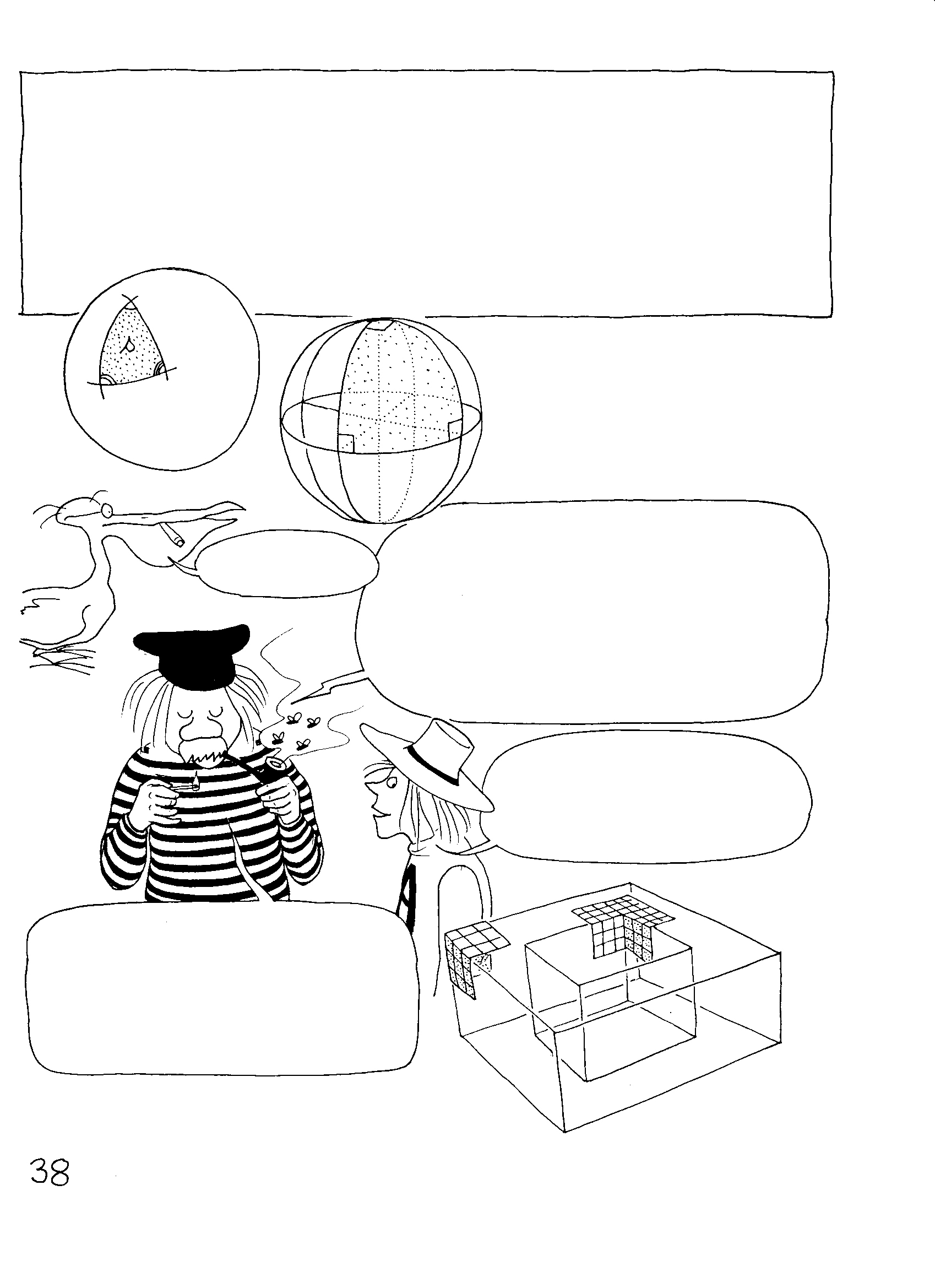 एक गोले (स्फीयर) पर, वक्रता समान रूप से वितरित होती है. इसलिए एक गोले पर बने त्रिभुज के कोणों का योग 180° + 720° x s/S के बराबर होगा, जहाँ s त्रिभुज का क्षेत्रफल और S गोले (स्फीयर) का क्षेत्रफल है. यहाँ पर 720° x s/S त्रिभुज में निहित वक्रता का प्रतिनिधित्व करता है. (*)
- बॉस
उदाहरण के लिए, यह त्रिभुज एक गोले (स्फीयर) की सतह का आठवाँ भाग लेता है, और: ^A + ^B + ^C = 180° + 720°/8 = 270° जो बिल्कुल सही है क्योंकि तीनों ही कोण 90° के हैं.
इन्हीं विचारों के समान सोच में, यदि हमारे त्रि-आयामी अंतरिक्ष में न्यूनतम घनत्व (यानि वक्रता प्रति इकाई आयतन) 10-29 gm/cm3 से अधिक होती है, तो फिर वो स्पेस खुद अपने आप पर एक गोले (स्फीयर) जैसे बंद हो जाती है.
गज़ब!
मिस्टर अल्बर्ट, आप मुझे यह बताएं कि एक टोरस की कुल वक्रता कितनी होती है?
यह तो सरल है आर्चीबाल्ड. तुम्हें उसके बारे में सिर्फ इस तरह से सोचना होगा: आठ पोसी-कोन्स (θ= +90°) और आठ नेगा-कोन्स (θ= -90°)
(*) गॉस की प्रमेय
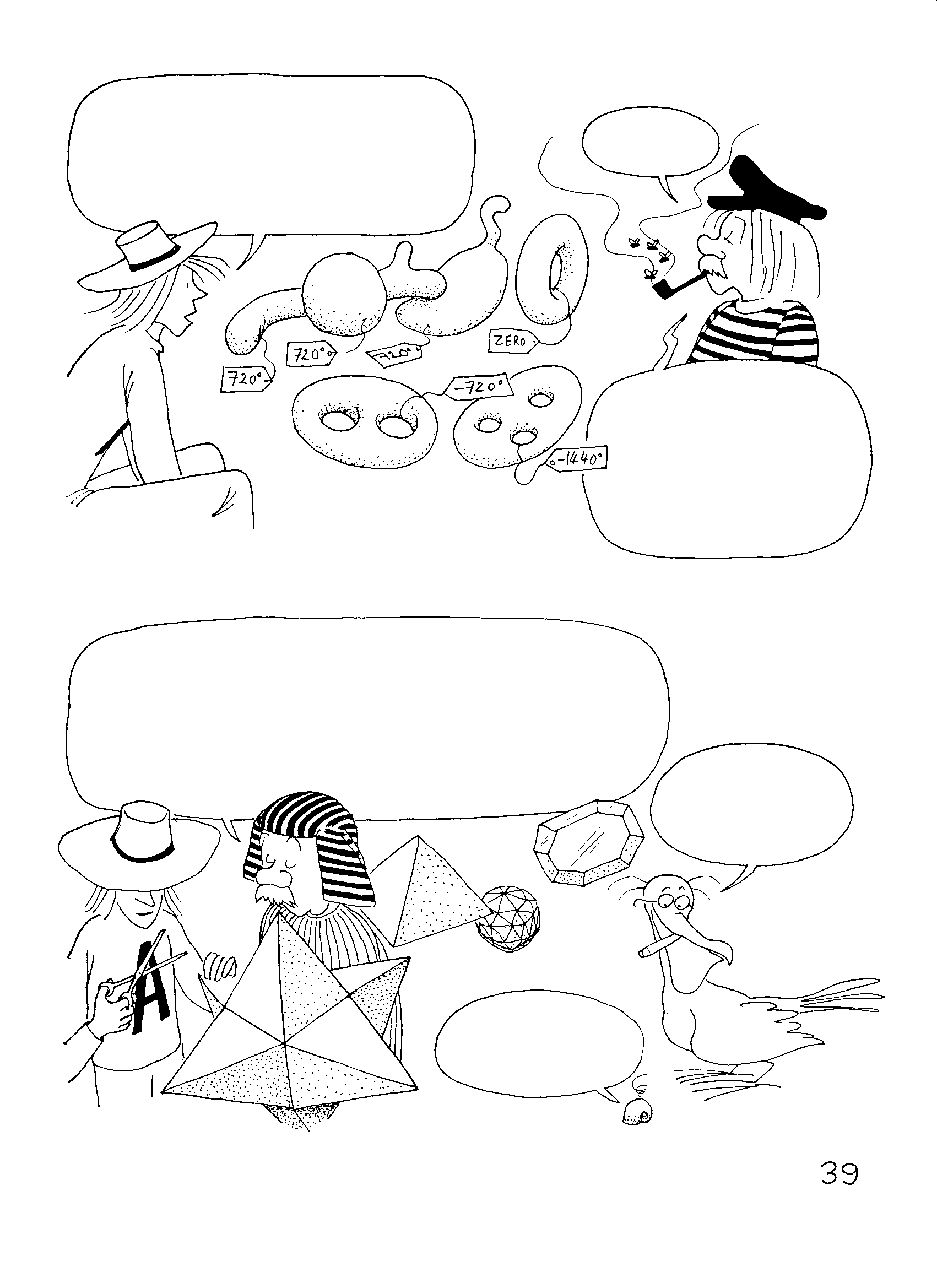 सोलह कोणों का योग - यानि सोलह वक्रों का योग - शून्य होगा. इसलिए टोरस की कुल वक्रता ... शून्य होगी!
अरे वाह!
किसी भी गोले (स्फीयर) के आकार की चीज की कुल वक्रता 720° होगी, यानि वो 4π रेडियन के बराबर होगी.
N छेद वाले एक टोरस, एक फोउससे (*) की कुल वक्रता होगी -4π (N -1). प्रत्येक छेद के लिए आप 4π खो देते हैं.
और यदि आप एक ऐसी चीज़ बनाते हैं जो खुद कर बंद होती है जैसे एक पॉलीहेड्रोन तो उसके एक कोने को सभी वक्रों को जोड़ने से आपको फिर से कुल वक्रता मिलती है.
टायरसियस,तुम यह क्या कर रहे हो?
मैं अपना कुल वक्र खोज रहा हूं.
(*) फोउससे - दक्षिण फ्रांस (जहाँ लेखक रहते हैं) में बनी एक स्थानीय डबलरोटी.
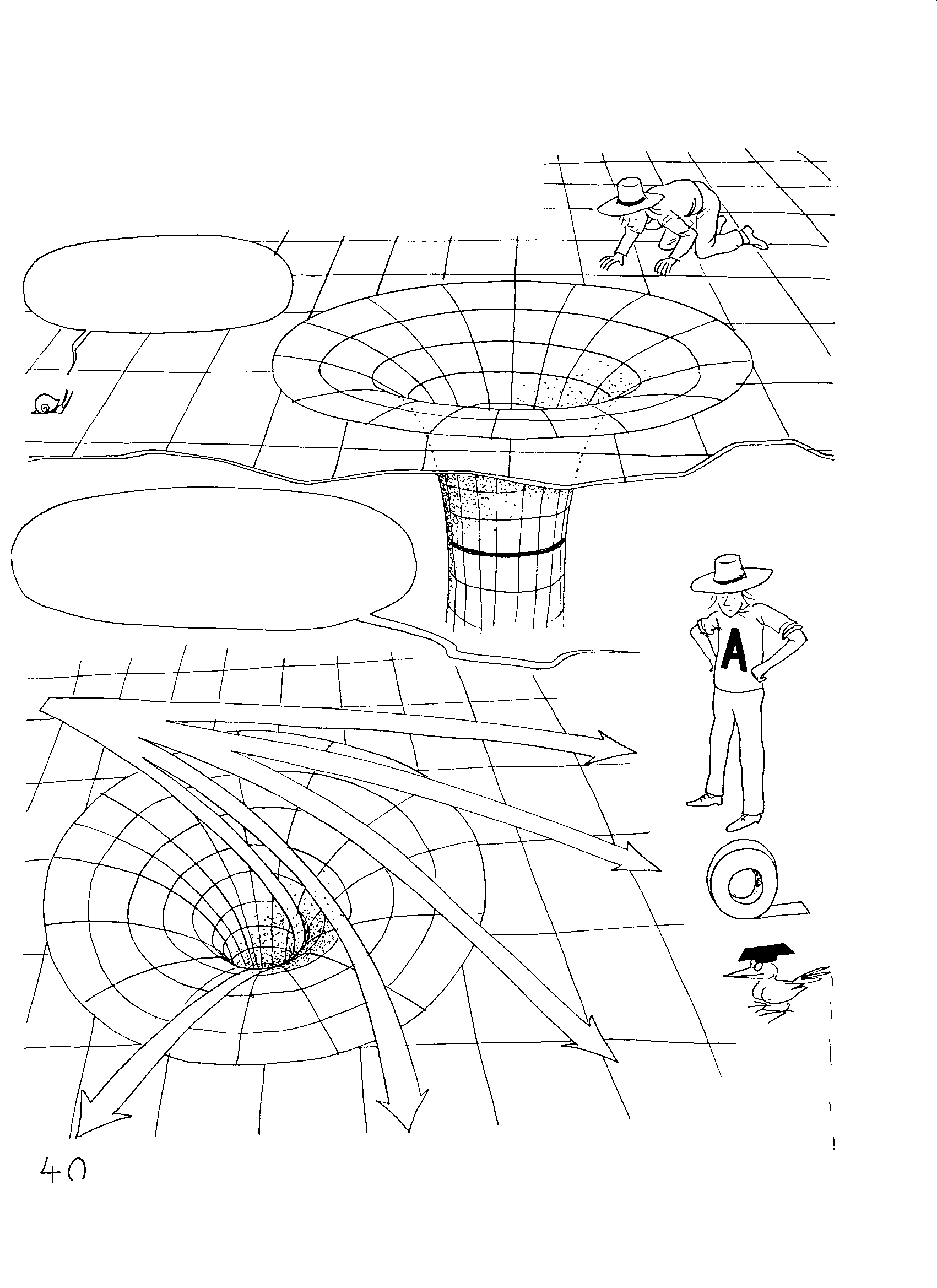 ब्लैक-होल के साथ सबसे पहली मुलाक़ात
वो क्या है?  ब्रह्मांडीय नाली को बंद करने वाला स्टॉपर?
मैंने चिपचिपे टेप का उपयोग करके मैंने इस अजीब सतह पर कुछ जिओडिसिक बनाने की कोशिश की है.
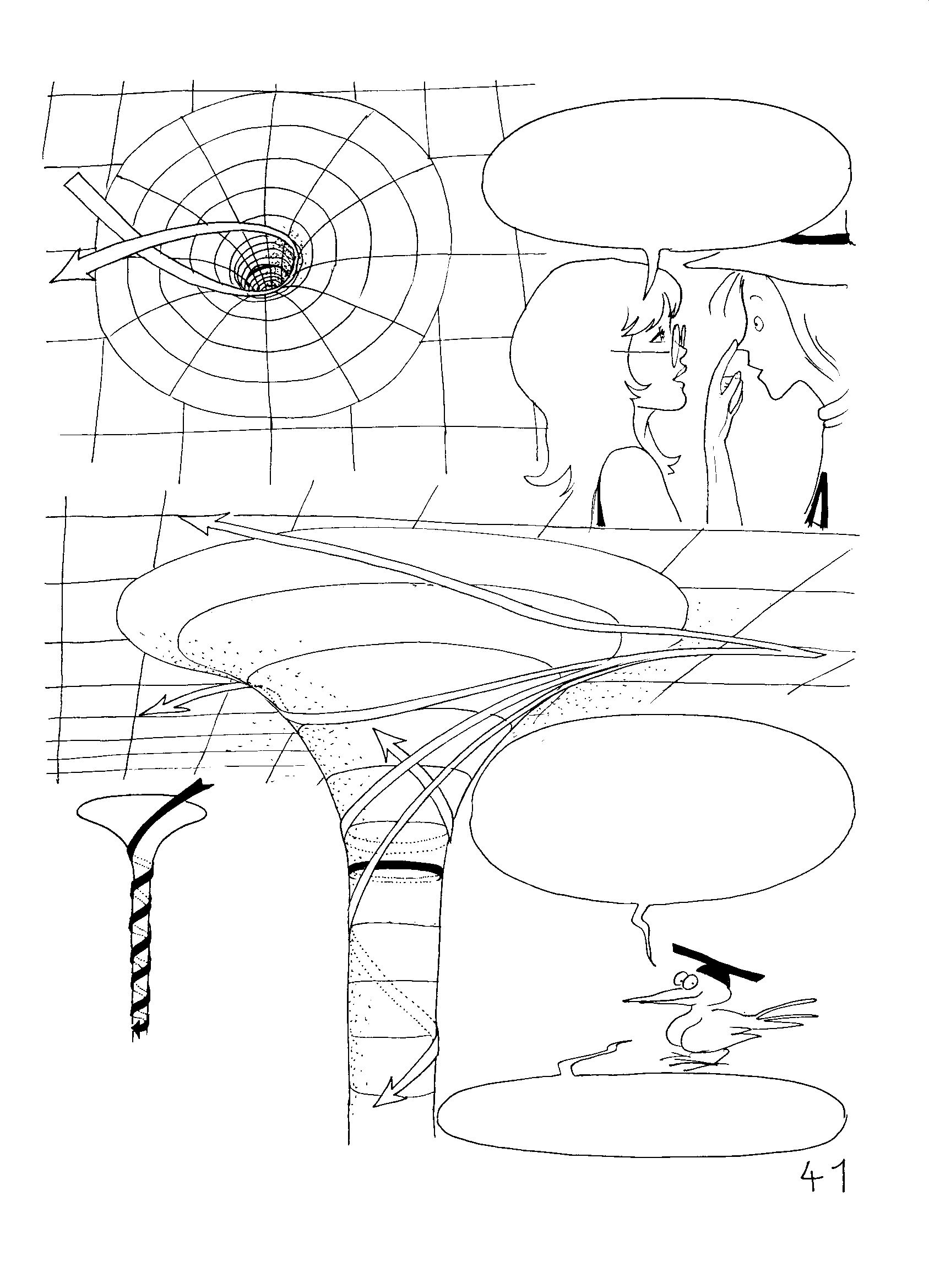 यदि जियोडेसिक कुएं में काफी गहराई तक डूबता है, तो बाहर निकलते समय वो खुद को काटता है.
सतह
जोड़ने वाला टुकड़ा
यदि जियोडेसिक इस गोले को काटता है, तो ट्यूब के बेलनाकार भाग की सीमा, फिर कभी बाहर नहीं आती है.
सिलेंडर पर जियोडेसिक्स, हेलिक्स होते हैं.
इस सीमा को हम "होराइजन" बुलाते हैं.
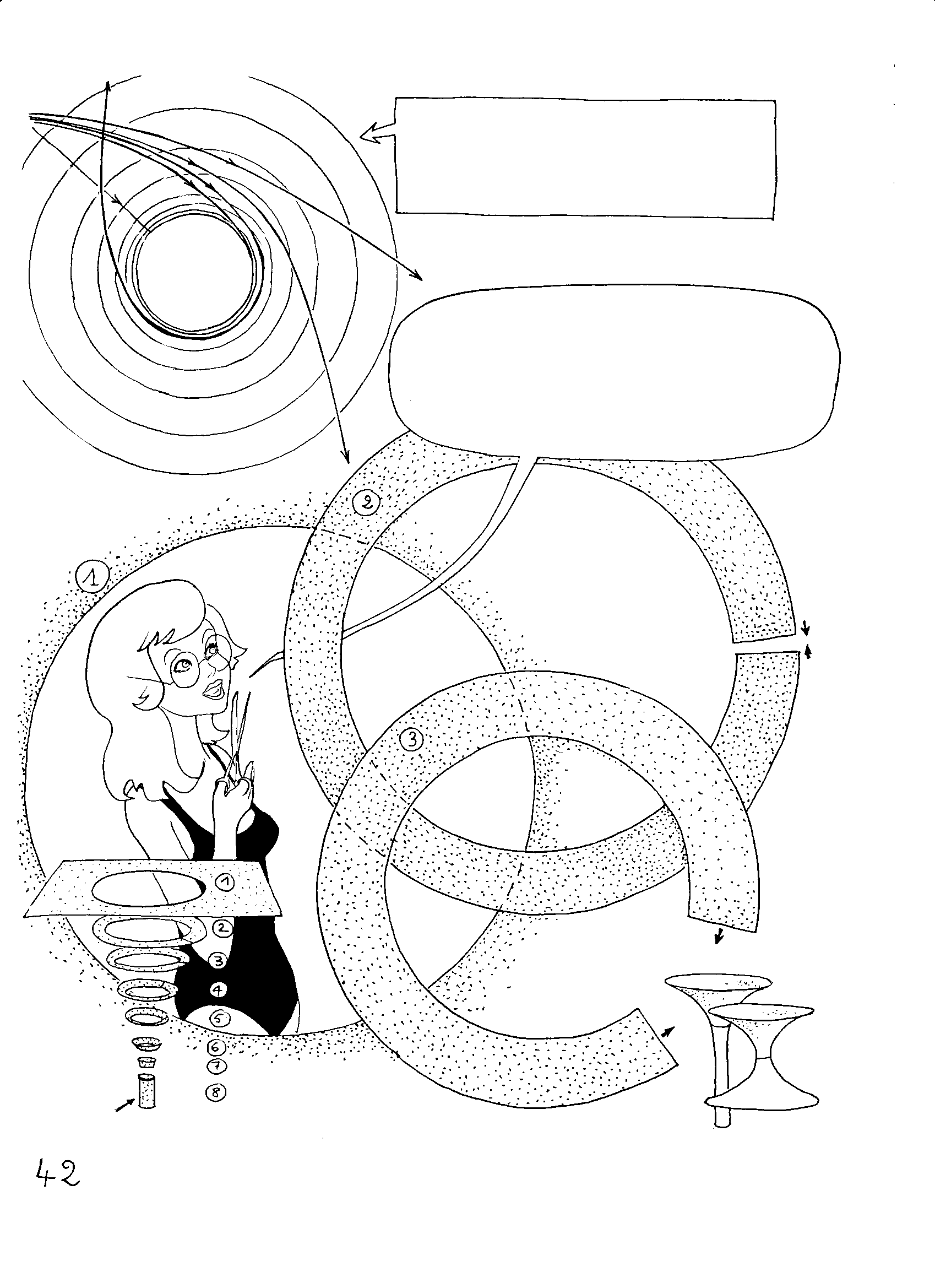 अगर कोई यह सोचता हो कि वो एक सपाट दुनिया में जी रहा है वो पथों के बारे में इस प्रकार सोचें.
"होराइजन"
आप खुद अपना एक ब्लैक-होल बना सकते हैं किसी सतह में एक छेद (1) करके और छह कटे हुए शंकुओं से (जिनके किनारे छोर-से-छोर तक जुड़े हों) और एक सिलेंडर (8) से.
सतह
सिलेंडर
रूपांतरण
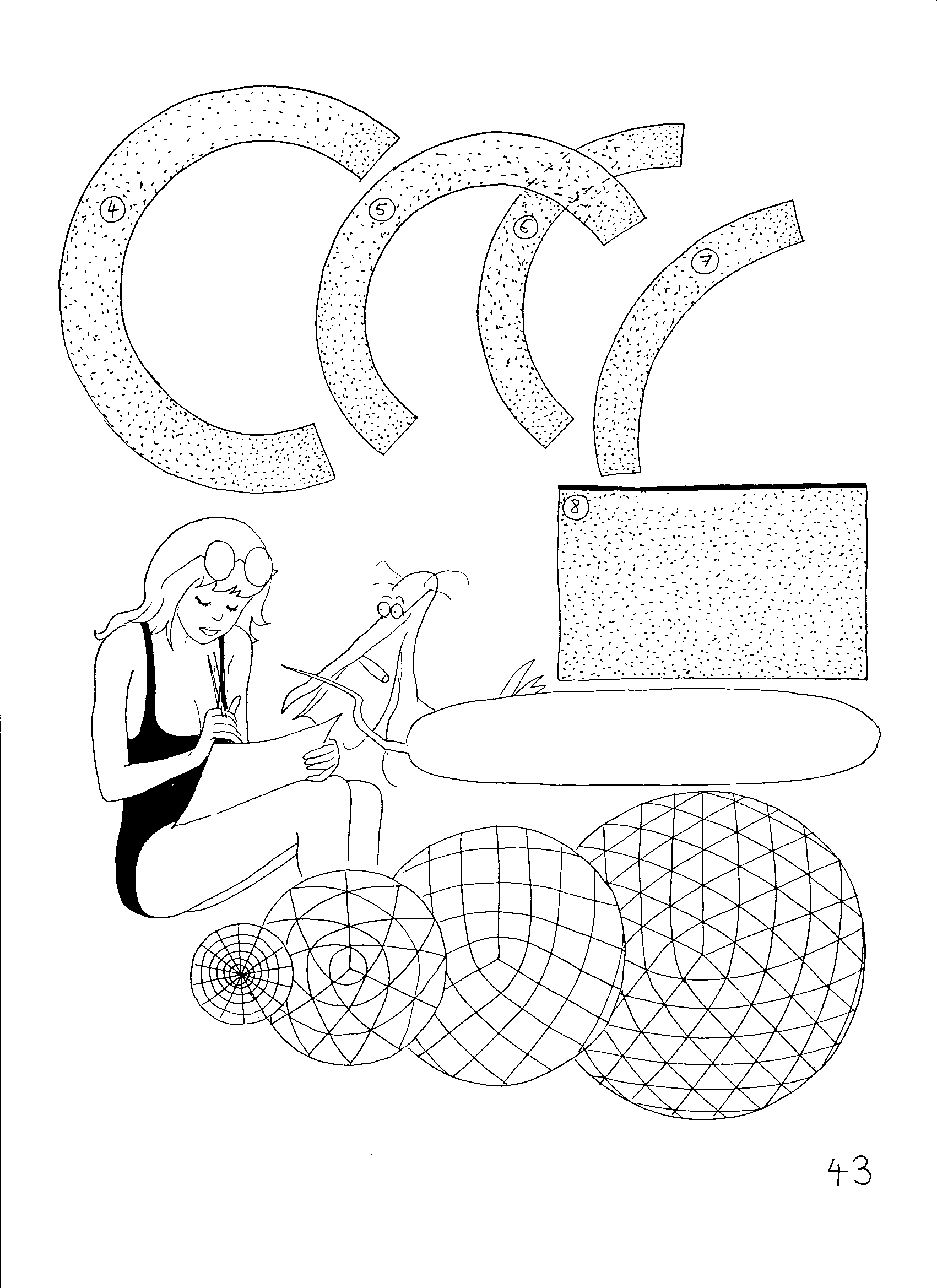 होराइजन सर्कल (गोला)
दूसरे तरीके में आप इन ग्रिडों का उपयोग करके ब्लैक-होल्स बना सकते हैं.
नियमित-ग्रिड का उपयोग करने का एकमात्र कारण यह है कि अंत में परिणाम सुंदर बनता है.
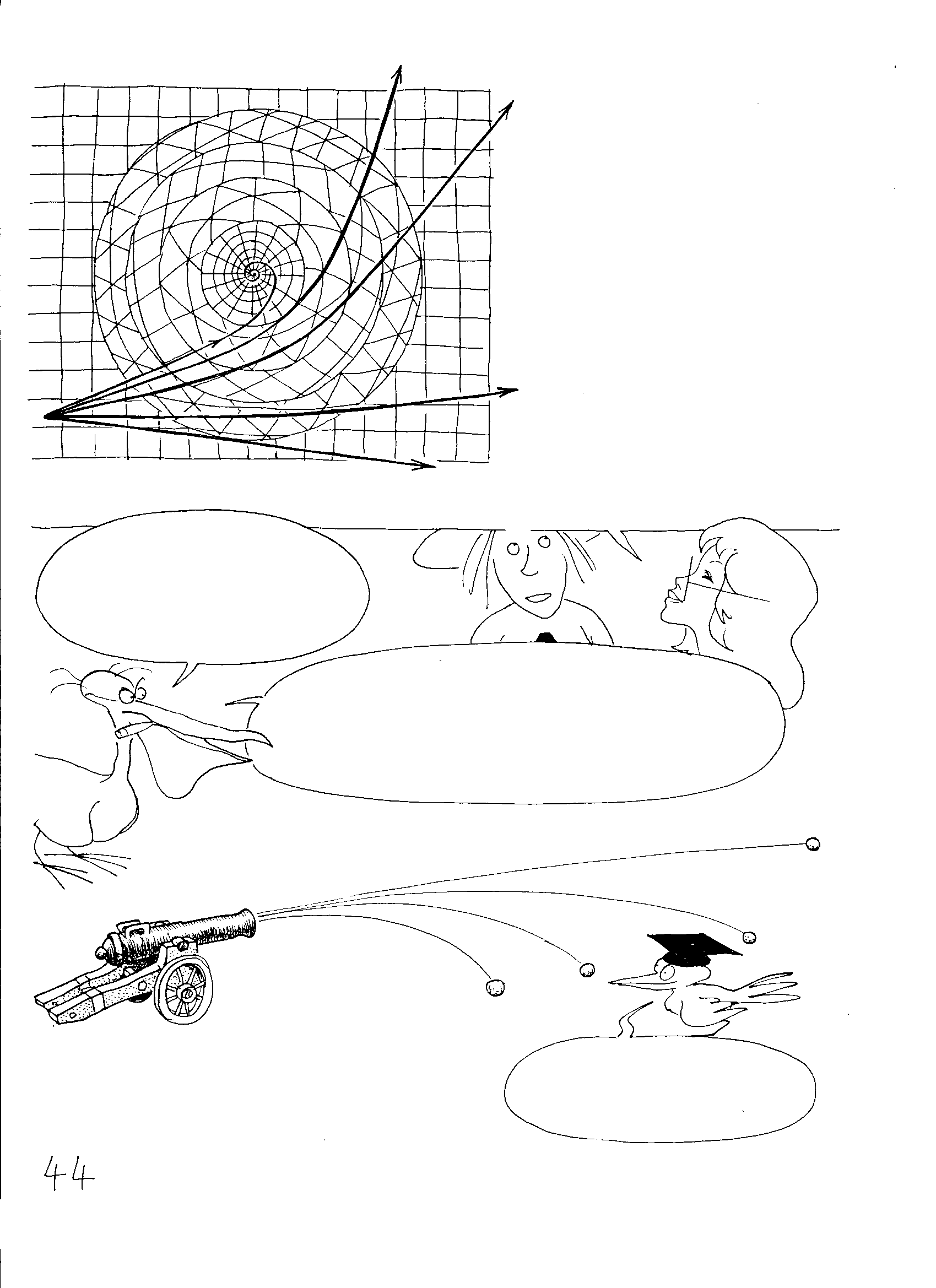 खेल के नियम : आप ऐसी रेखाएं बनाएं जो हरेक ग्रिड को एक निश्चित कोण पर काटें, और जो साथ-साथ प्रत्येक सीमा के घेरे में निरंतरता बनायें जहाँ ग्रिड जुड़ती हैं. आप ब्लैक-होल के जितना करीब आएंगे, उसका आकर्षण उतना ही मजबूत होगा. होराइजन सर्कल के भीतर पथ एक स्पाइरल बन जायेगा. ध्यान दें कि केंद्रीय ग्रिड, जो कि खम्बे के आकार की है, को सिलेंडर पर जिओ-डेसिक की ग्रिड से प्राप्त किया जा सकता है.
पर ज़रा रुको! मुझे इस सब में कुछ गड़बड़ लगती है!
आपने यहाँ पर द्रव्यमान को वक्रों और पथों को जियो-डेक्सिक्स से प्रतिस्थापित किया है. लेकिन आप प्रारंभिक गति के बारे में क्या करेंगे?
किसी वस्तु के द्वारा तय किया गया पथ उसके क्षेत्र पर द्रव्यमानों द्वारा लगे बलों पर निर्भर करेगा. और वो प्रारंभिक वेग V0 पर निर्भर करेगा.
उदाहरण के लिए : पृथ्वी के गुरुत्वाकर्षण क्षेत्र में तोप के गोले.
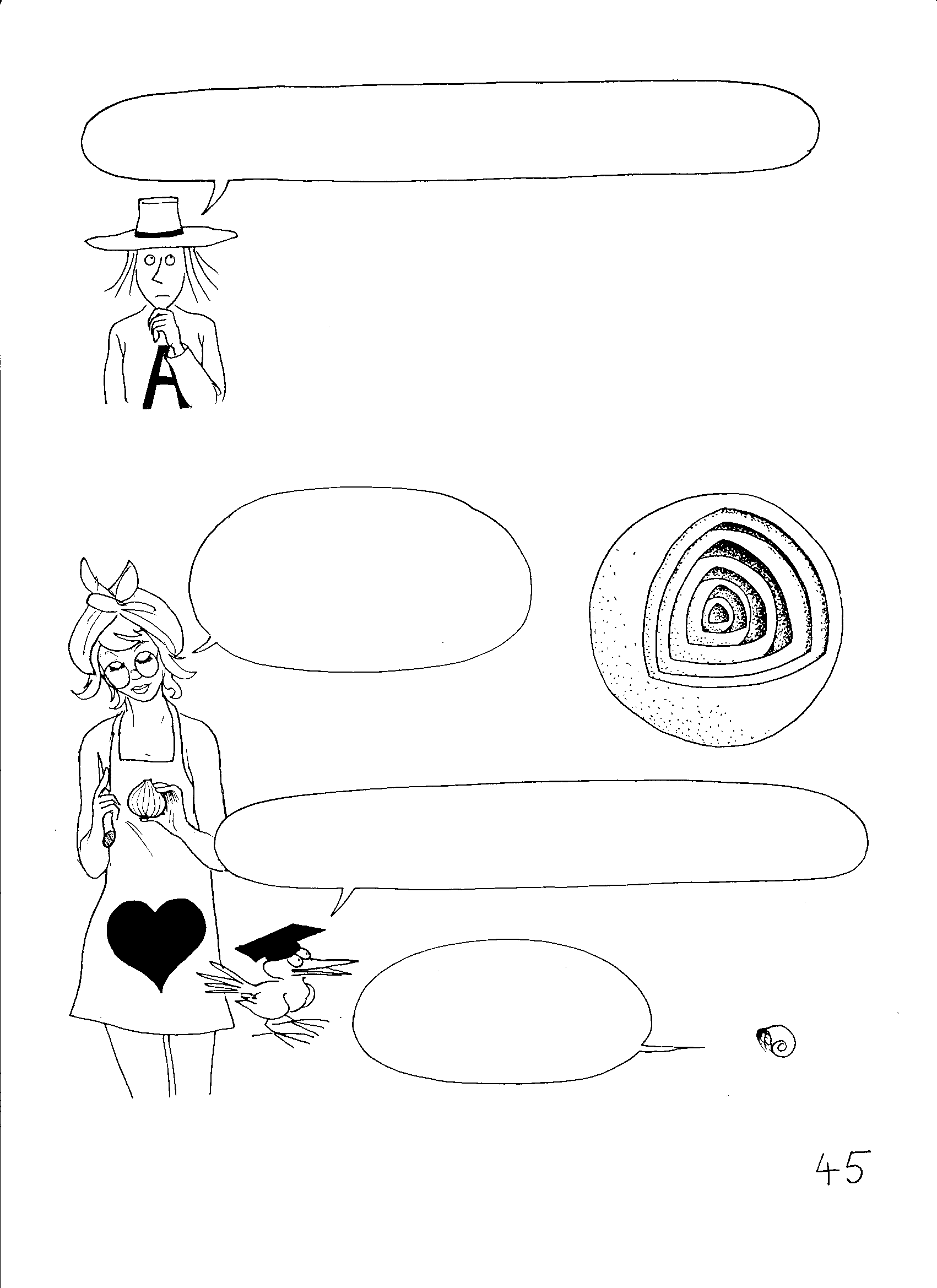 क्या इसका मतलब यह है कि अब तक के सभी चित्र प्रारंभिक वेग (V0) के सिर्फ एक विशेष मूल्य के अनुरूप हैं?
खाई
एक ऐसी दुनिया की कल्पना करें जो प्याज की परतों की तरह बनी हो.(*)
प्रत्येक परत के लिए वेग का एक विशेष परिमाण V होगा. तुम जितनी तेजी से जाओगे, तुम उतनी ही गहराई में जाओगे.
प्रकाश की गति से तुम प्याज के केंद्र तक पहुंच सकते हो.
(*) इस मॉडल को "कॉस्मिक पार्क" नाम से  "एवरीथिंग इस रिलेटिव" वाली एल्बम में पेश किया गया है.
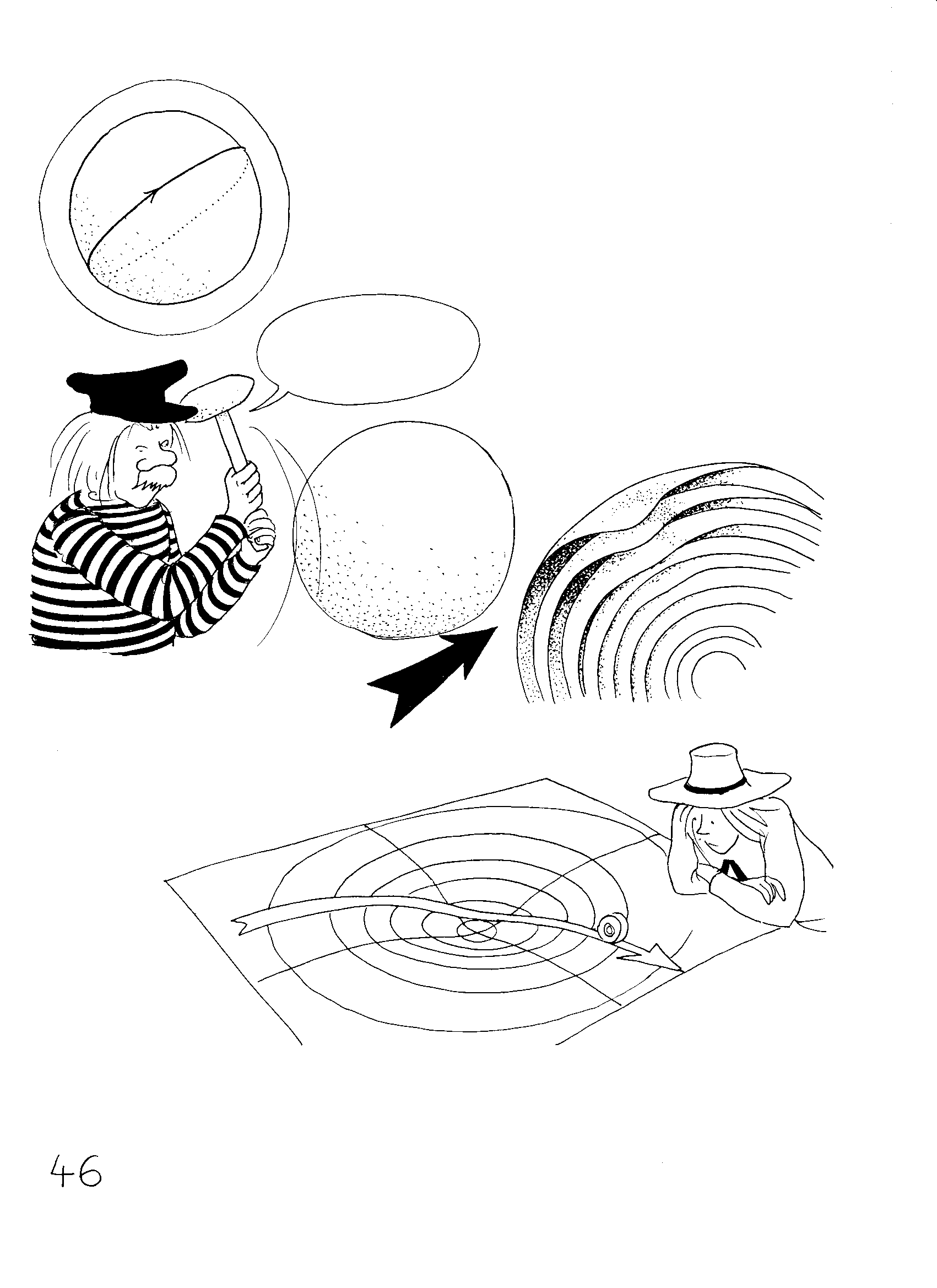 यदि कोई बल नहीं होगा तो वस्तु की गति नहीं बदलेगी. तब वो गोले (स्फीयर) पर ही रहेगा, हमेशा प्याज के केंद्र से समान दूरी पर. वो एक जिओडेसिक यानि एक ग्रेट सर्किल का अनुसरण करता है,
उससे काम चल जाएगा!
जब मिस्टर अल्बर्ट ने उसे अपने हथौड़ा से मारा, तो यही हुआ. आप देख सकते हैं कि केंद्र के पास प्रभाव कम होता गया.
यहाँ एक गड्ढा (या टीला है, उससे कोई फर्क नहीं पड़ता है). समोच्च (कंटूर) स्तर (जो जिओडेसिक नहीं हैं!) को एक चुनिंदा जिओडेसिक के साथ बनाया गया है.
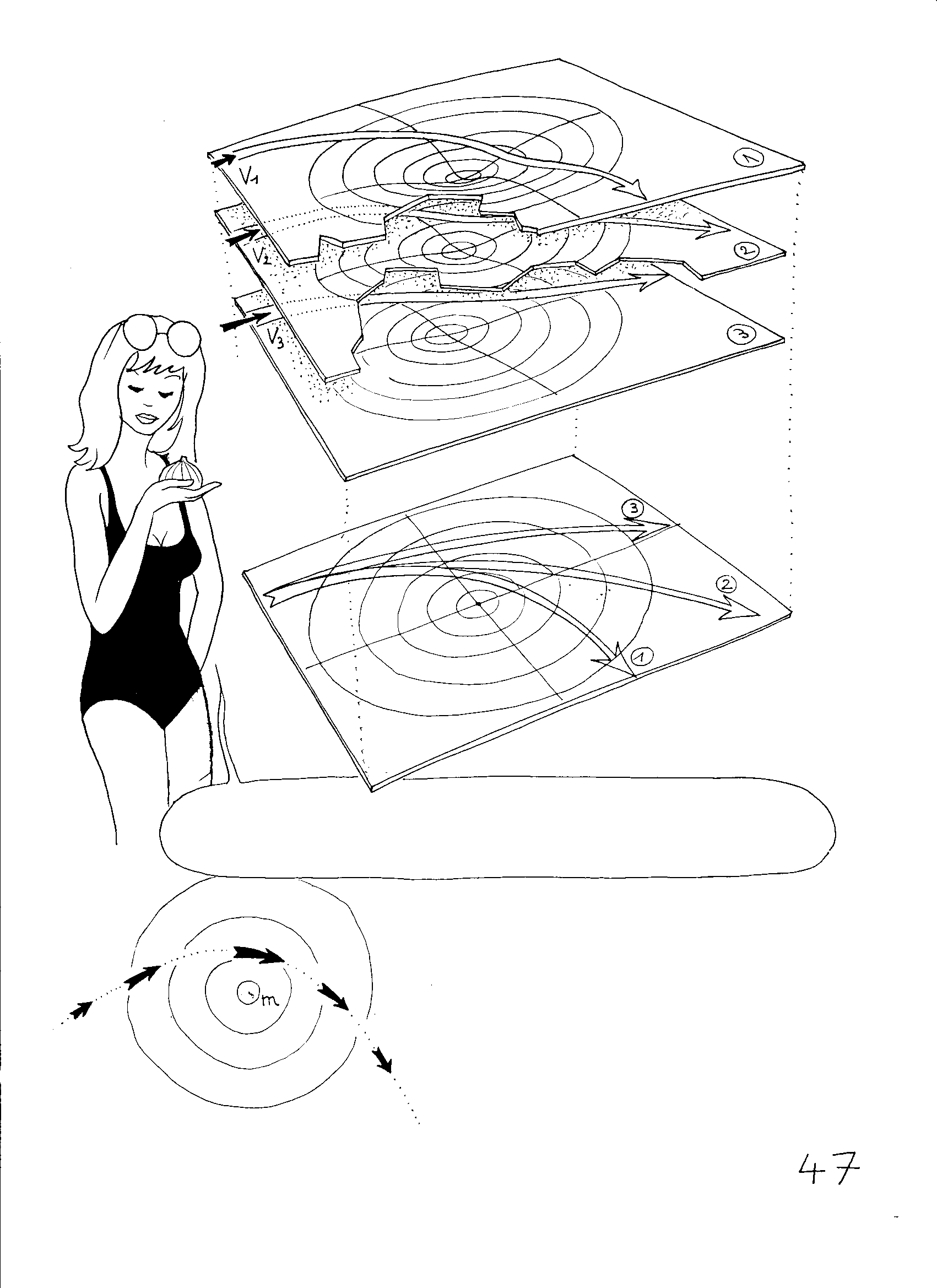 सतह
प्रारंभिक वेग जितना धीमा होगा, उतनी ही अधिक विकृति होगी और पथ उतना ही ज़्यादा मुड़ेगा.
गुरुत्वाकर्षण आकर्षण के प्रभाव में, किसी वस्तु की गति पहले बढ़ती है और फिर घटती है. आकर्षण के प्रभाव सबसे बड़ा है जब वस्तु और आकर्षित द्रव्यमान के बीच की दूरी सबसे छोटी होती है. खगोलविद इस स्थिति को पेरिहेलियन कहते हैं.
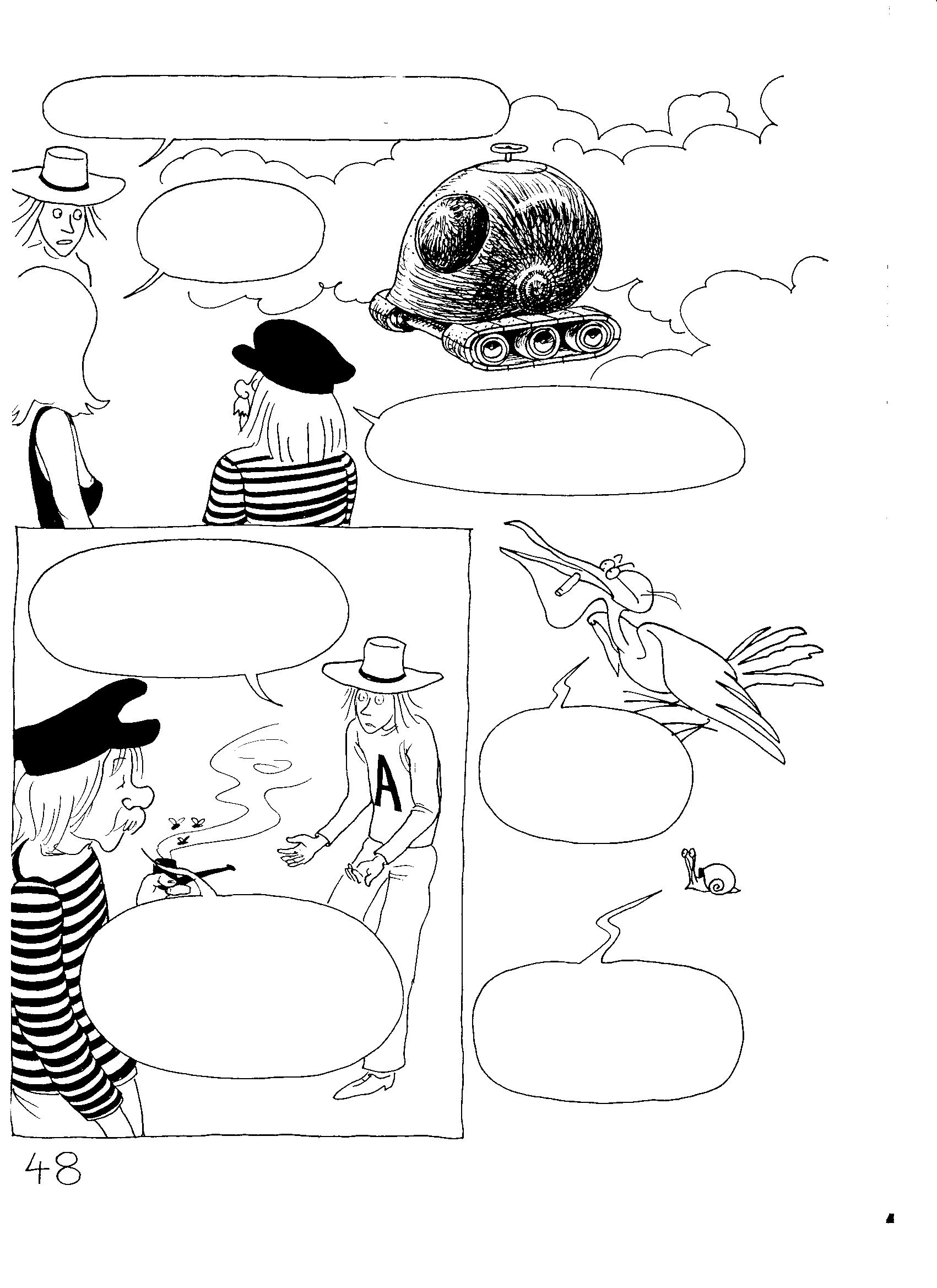 यह बड़ा अजीब दिखने वाला उपकरण है!
यह एक क्रोनोस्केप है.
इसकी मदद से आप कॉसमिस पार्क में जियोडेसिक्स के पीछे जा सकेंगे.
हम क्रोनोस्केप में खुद को क्यों बंद करें?
मैं कभी भी उस चीज़ के अंदर नहीं बैठूंगा!
पूरा कॉस्मिक पार्क एक द्रव - क्रोनोल से भरा है.
क्रोनोस्केप के मार्ग को भाग्य कहते हैं, लेनी ...
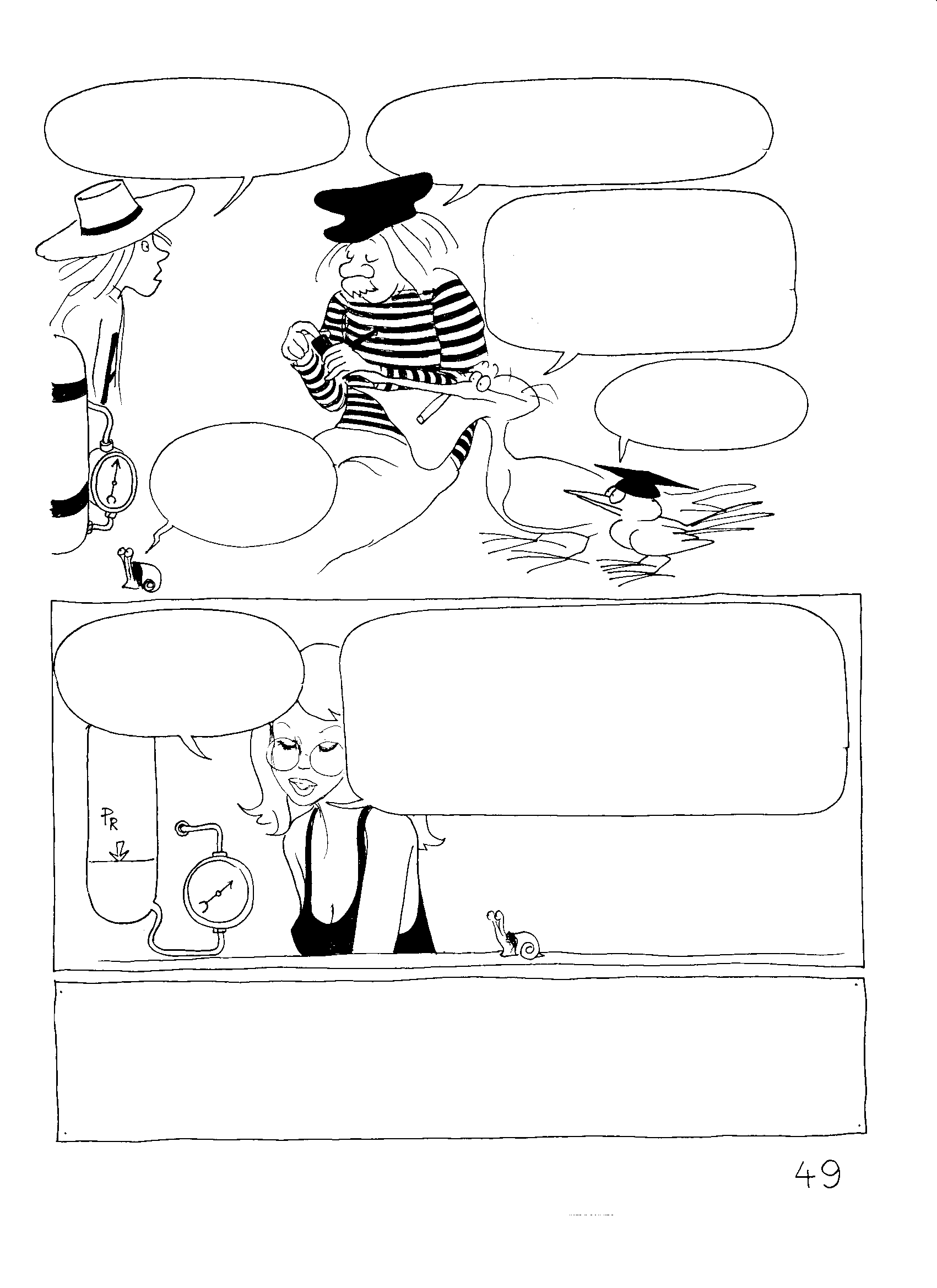 आप उसे नहीं चलाते हैं. वो आपको चलाता है.
वैसे आप क्रोनोस्केप को कैसे चलाते हैं?
पैर से कोई पेडल नहीं दबाना, तेज़ स्पीड से नहीं चलना. क्या उसमें रिवर्स गियर है?
सिद्धांत में, नहीं.(*)
यह क्या है?
यह बात, टायरसिअस, बस...... समय है.
वो एक क्लिपसिड्रा की तरह काम करता है. क्लिपसिड्रा एक प्राचीन जल घड़ी थी. जलाशय के अंदर क्रोनोल भरा है जो PR दबाव पर है. क्रोनोस्केप के बाहर दबाव PE है.
क्रोनोल
समय
(*) नोट : थर्मो-डायनामिक्स के दूसरे नियम के अनुसार जियोडेसिक्स के स्पेस-समय (कॉस्मिक पार्क) के पीछे उल्टी दिशा में चलना असंभव है.
- बॉस
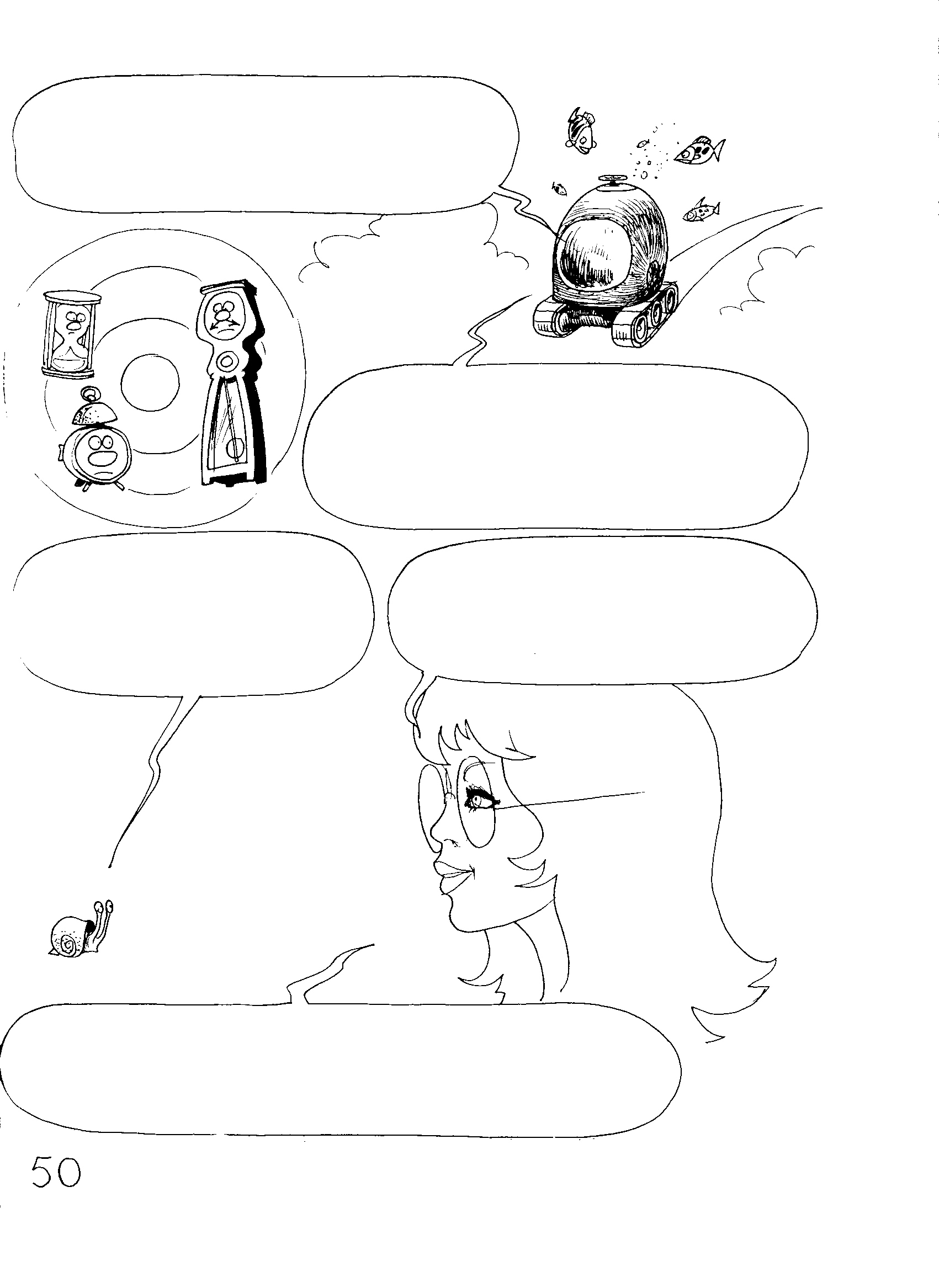 चूंकि दबाव PR, PE से अधिक है, इसलिए क्रोनोल बाहर बहता है और क्रोनोमीटर बीते हुए समय को दर्शाता है.
आप क्रोनोल में जितना गहरा उतरते हैं, उतना ही दबाव PE बढ़ता है. चूंकि प्रवाह की दर आनुपातिक (PR - PE) होती है, इसलिए दबाव में ज़्यादा अंतर, यानि अधिक गहराई के साथ-साथ, समय भी अधिक धीरे बहता है.
गहराई ही गति है. इसलिए आप जितनी तेजी से जाते हैं, समय उतना ही धीरे गुजरता है. (*)
फिर प्रकाश की गति पर, PE, PR के बराबर हो जाता है, और समय रुक जाता है.
और आप प्रकाश से अधिक तेज़ यात्रा नहीं कर सकते, क्योंकि आप कॉस्मिक पार्क के केंद्र से अधिक गहराई तक नहीं जा सकते हैं.
(*) इसी श्रृंखला में देखें लेखक की एल्बम "एवरीथिंग इस रिलेटिव".
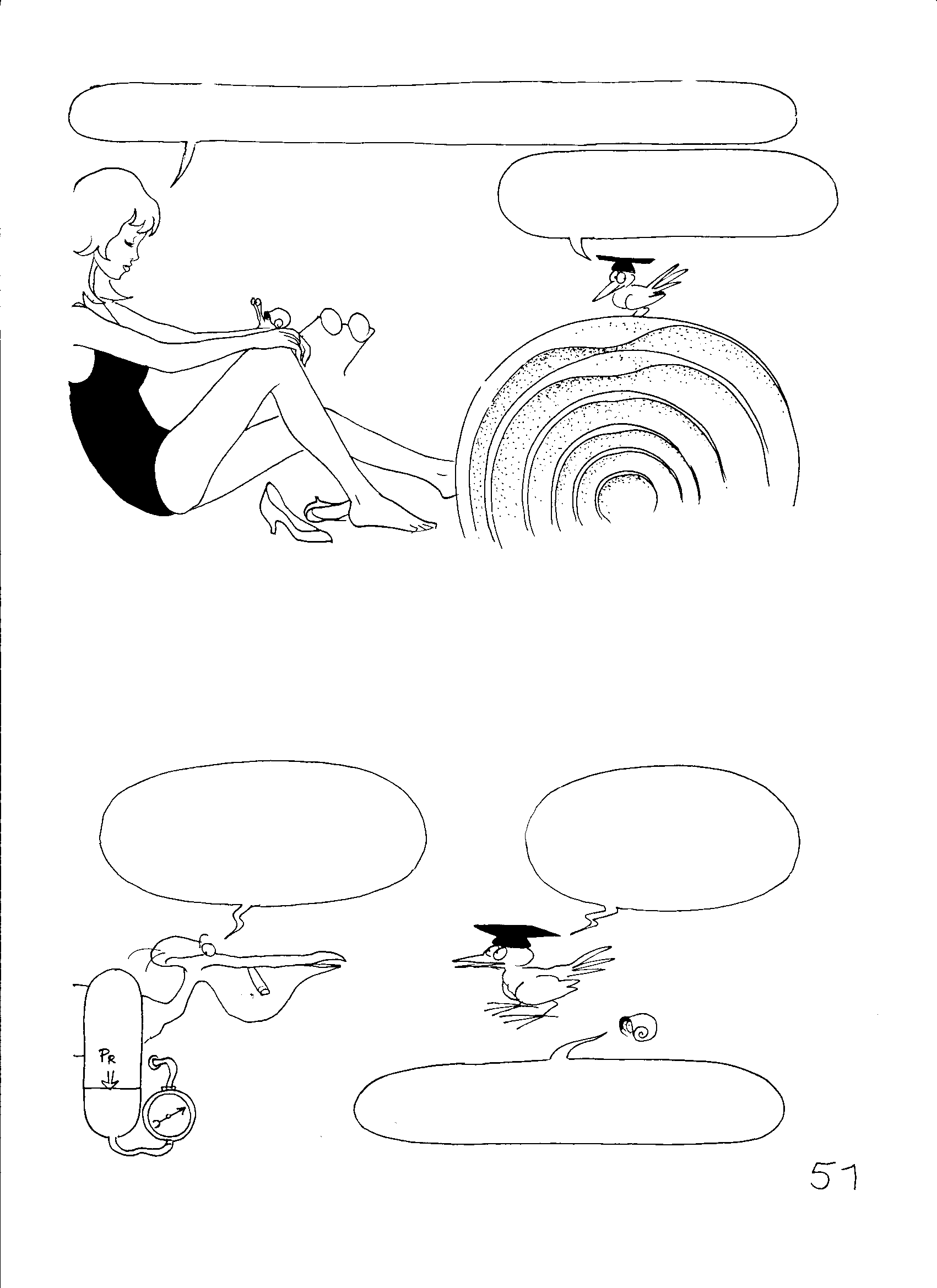 कॉस्मिक पार्क की बाहरी सतह किसी भी गति से मेल नहीं खाती है : वो स्थिर अवस्था में है.
जब आप रुके रुकते हैं तब  आपकी उम्र बहुत तेज़ी से बढ़ती है!
स्थिर अवस्था
एक बहुत विशाल पिंड स्पेस-समय में बड़ी मात्रा में वक्रता पैदा करता है. इसका मतलब यह है कि आसपास की स्थित कोई वस्तु, जो चाहें स्थिर अवस्था में हो, एक उच्च-दबाव में क्रोनोल में डूबा हुआ है. इसलिए, उसके लिए, किसी स्थिर अवस्था वाले पिंड की अपेक्षा समय अधिक धीरे बहेगा लेकिन किसी भी द्रव्यमान से दूर. उदाहरण के लिए, न्यूट्रॉन स्टार जैसे ही किसी अत्यंत सघन (सुपरडेंस) पिंड ऑब्जेक्ट के पास से गुज़रेगा तो समय धीमा होने लगेगा.
उस आदमी का क्या होगा जो क्रोनोस्केप से भागना चाहेगा?
उस पर बुढ़ापे का शायद अचानक हमला हो जाएगा.
और जब सभी क्रोनोल बाहर निकल जाएगा, तो ... निश्चित मृत्यु होगी?
क्रोनोमीटर
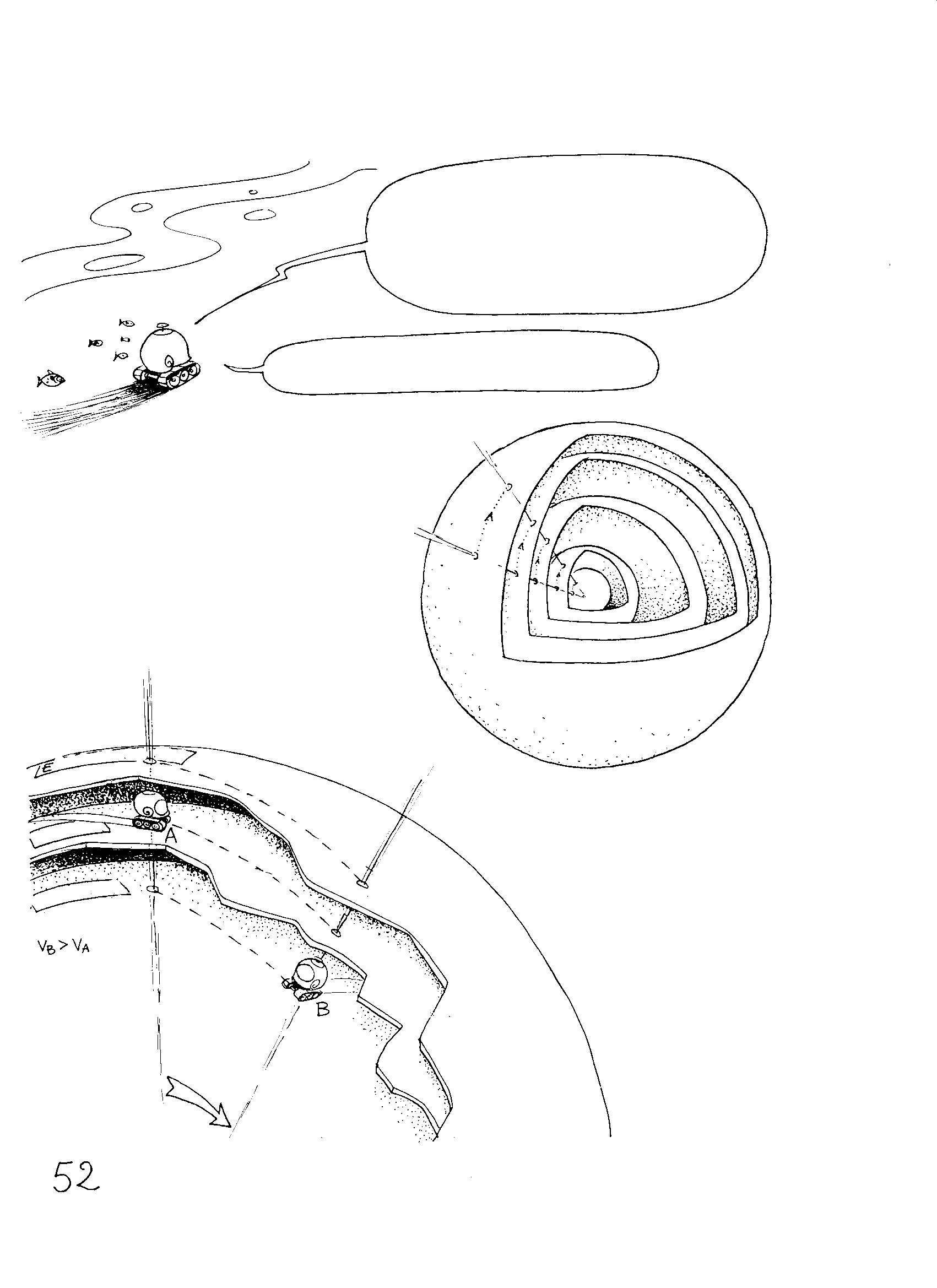 संचार
ठीक है, यहाँ हम अपने-अपने क्रोनोस्कोप के अंदर हैं. हम एक दूसरे के साथ बातचीत कैसे कर सकते हैं?
फोटोन्स का उपयोग करके.
फोटॉन - प्रकाश की छोटी मात्रा - सर्चलाईट की प्रकाश किरणों की तरह काम करते हैं और कॉस्मिक पार्क की सभी परतों को स्कैन करते हैं. एक स्थिर (कांस्टेंट) कोणीय वेग से.
स्थिर अवस्था
स्पीड VA
कोई वस्तु A, जो गति VA पर यात्रा कर रही हो, वस्तु B (जो VB की गति से चल रही हो) की दिशा में इस सर्चलाइट बीम को ट्रिगर कर सकती है.
स्पीड VB
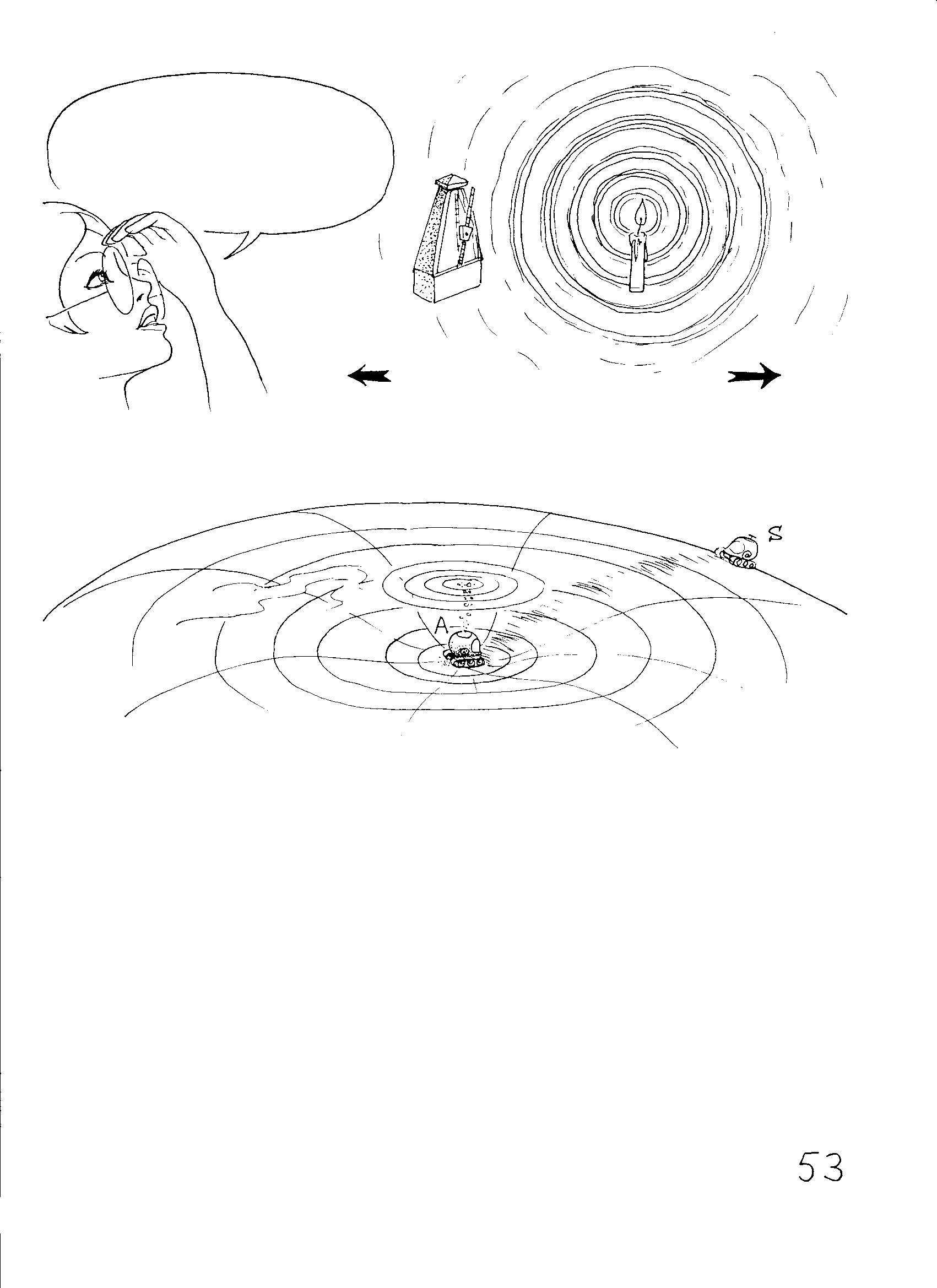 प्रकाश एक दोलनशील घटना है, जिससे हम एक आवृत्ति N को जोड़ सकते हैं
कम आवृत्ति                                 उच्च आवृत्ति
इंफ्रा-रेड  लाल  नारंगी पीला  हरा  नीला  बैगनी   परा-बैगनी
और इसका रंग इसकी आवृत्ति निर्धारित करती है.
उत्सर्जित फोटोन की आवृत्तियों को भेजने वाले क्रोनोसेफ के एमिटर या रिसीवर के समय के प्रवाह-दर के सापेक्ष मापा जाएगा. क्रोनोस्कोप A में, आर्ची नीली रोशनी भेजता है. वो अंतरिक्ष के ऐसे क्षेत्र में है जो एक अत्यधिक घुमावदार (वक्र) है - उदाहरण के लिए वह भारी द्रव्यमान वाले किसी न्यूट्रॉन स्टार के पास हो सकता है.
     सोफी, क्रोनोस्कोप S में वो प्रकाश प्राप्त करती है. सोफी उस सुपरडेंस पिंड से बहुत दूर है. इसलिए उसका समय तेजी से बीतता है, और वो कम आवृत्ति मापती है. उसके लिए, प्रकाश का रंग, लाल की ओर स्थानांतरित होता हुआ लगता है.
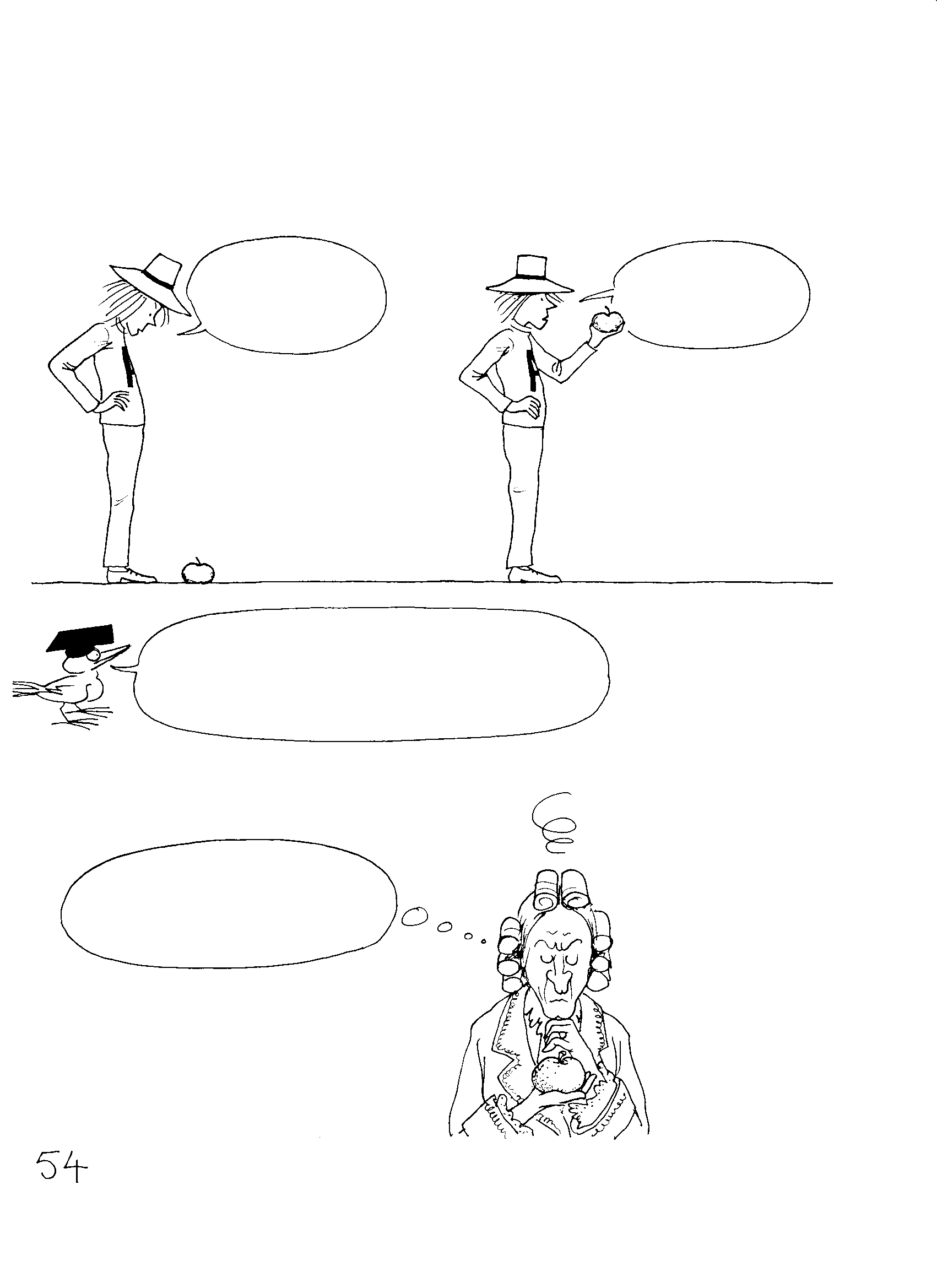 आर्ची एक न्यूट्रॉन स्टार पर खड़ा है. हमने अस्थायी रूप से उनके शरीर पर गुरुत्वाकर्षण के प्रभाव को निलंबित कर दिया है, नहीं तो वो तुरंत एक चीले (पैनकेक) जैसा चपटा हो जाता.
अजीब बात है - अब वो हरा हो गया है.
वाह - क्या सुंदर लाल सेब है!
दरअसल, सेब हर समय हरा ही था, लेकिन समय के साथ गुरुत्वाकर्षण के प्रभाव ने सेब को लाल कर दिया.
सेब अब वो नहीं रहे जैसे वे पुराने ज़माने में होते थे ...
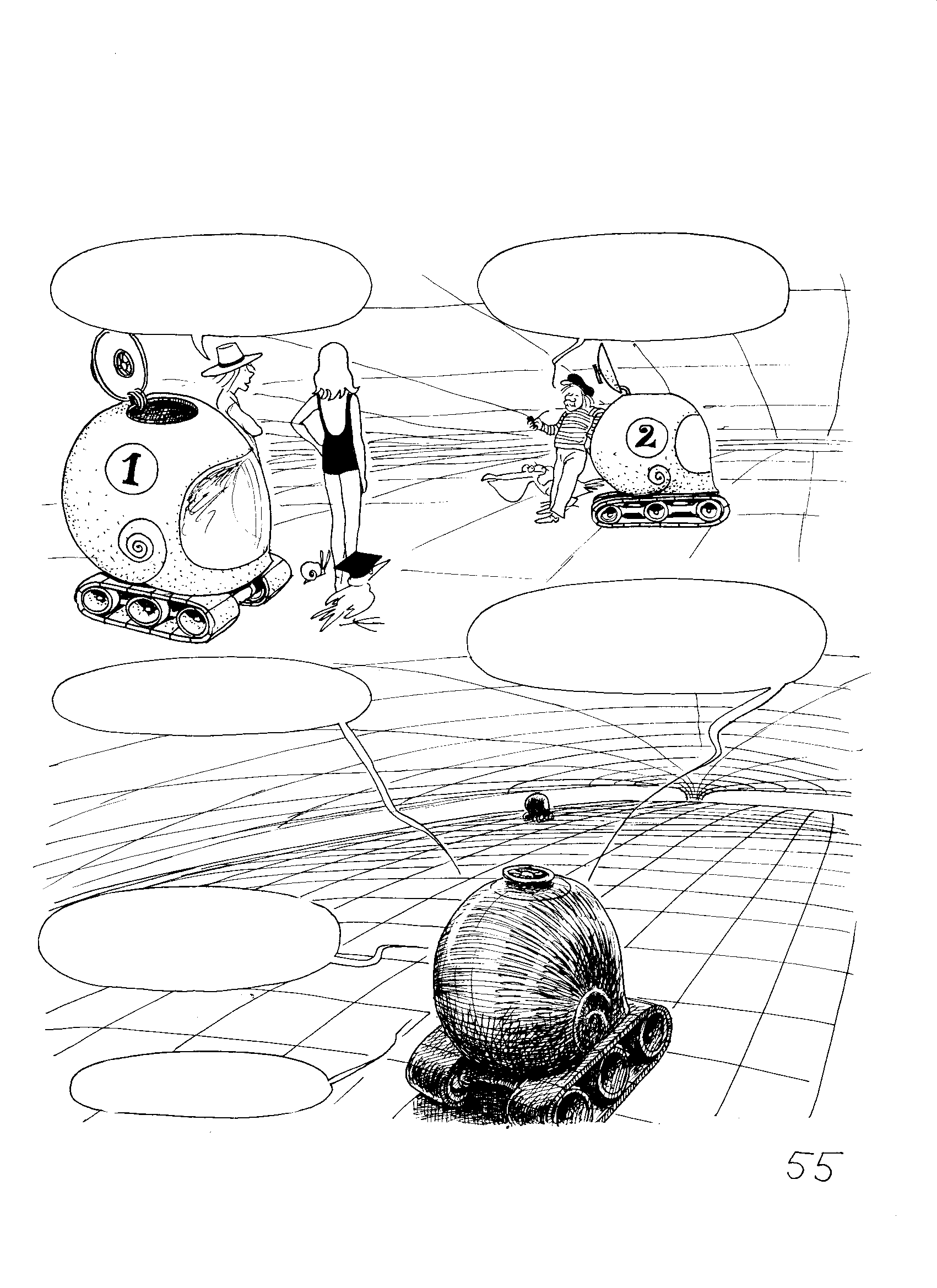 ब्लैक-होल के साथ दूसरी मुलाक़ात
मैं कॉस्मिक पार्क के बारे में कुछ और पता लगाना चाहता हूं.
लेनी तुम जाओ, मैं भी आता हूँ!  जियोडेसिक का मज़ा लेना!
हां, और मैं उनके साथ रेडियो द्वारा संपर्क में हूं. (*)
वहां मुझे लेनी और मिस्टर अल्बर्ट दिखाई दे रहे हैं.
अरे, वो दूरी पर क्या चीज़ है?
वो ट्रम्पेट, एक बवंडर है !
(*) रेडियो-तरंगें, प्रकाश तरंगों के समान ही होती हैं. वो प्रकाश की गति C से चलती हैं, लेकिन उनकी आवृत्ति कम होती है.
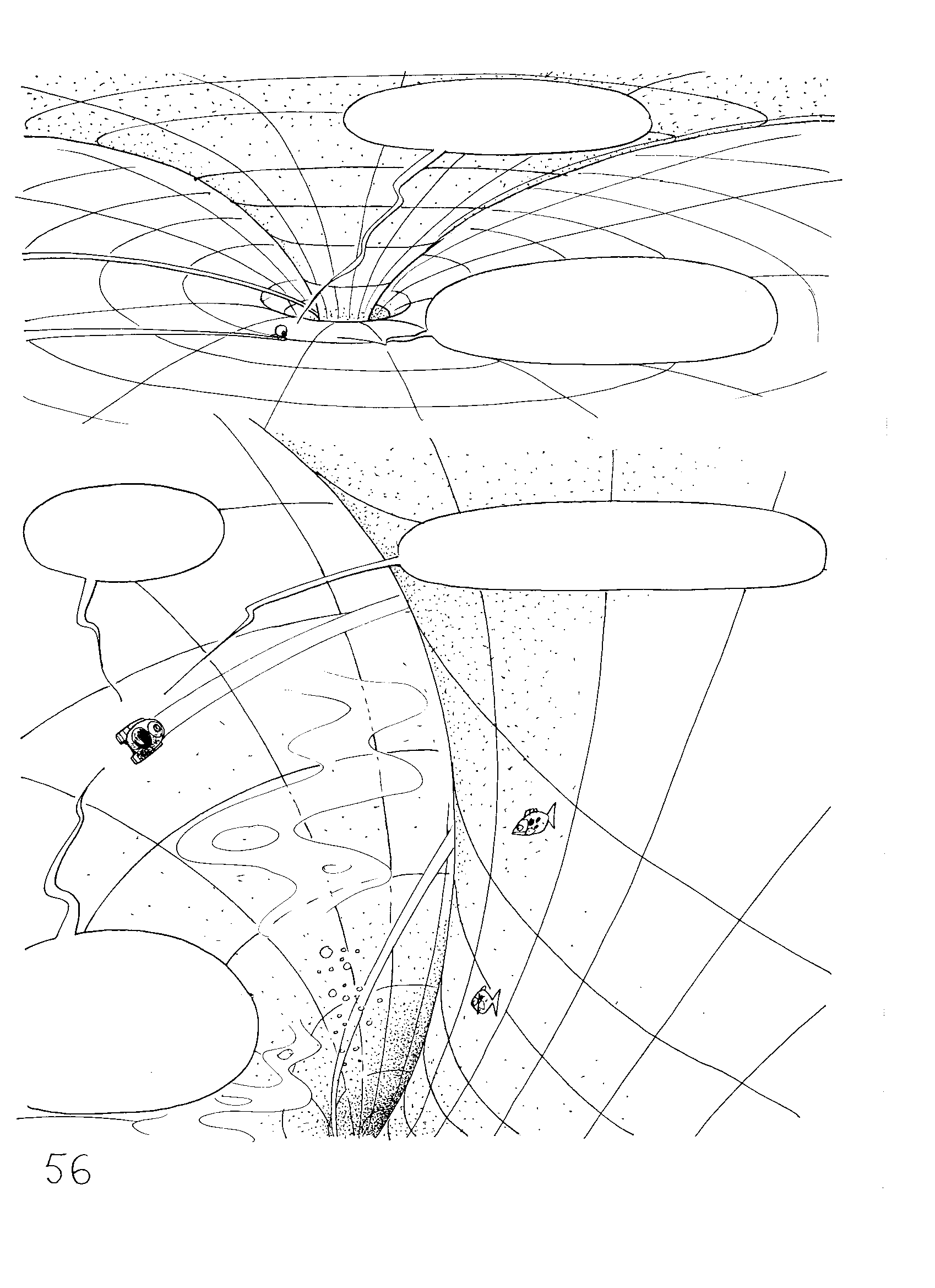 बाप रे! यह तो ब्लैक-होल है !!
फिर मिस्टर अल्बर्ट और लेनी उसमें गिर गए हैं!
हम उनके कुछ करीब हैं.
क्या कोई तरीका है जिससे हम लेनी और मिस्टर अल्बर्ट की मदद कर सकें?
नहीं, हमारे जिओडेसिक एक-दूसरे से नहीं टकराते हैं.
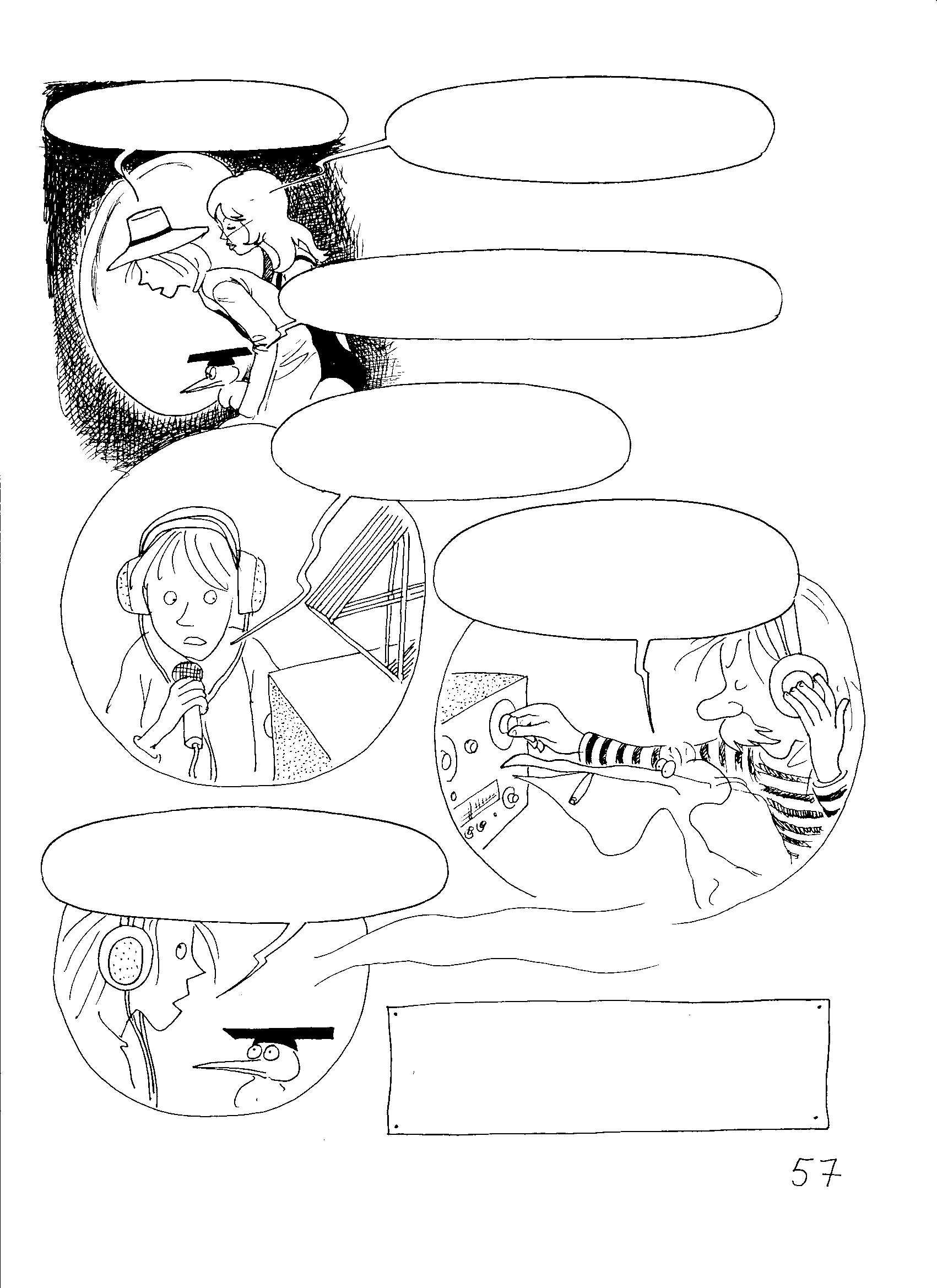 ब्लैक-होल का पेंदा पूरी तरह से अपारदर्शी है.
क्या आप उन्हें देख सकते हैं ?
मैं अभी भी उन्हें देख सकता हूं. उनका क्रोनोस्केप अब नारंगी रंग का हो गया है.
हेलो? मिस्टर अल्बर्ट? लेनी? क्या आपको मेरे सन्देश मिल रहे हैं?
अजीब बात है उनकी आवाज़ चीख़ के जैसे आ रही है वो बहुत जल्दी-जल्दी बोल रहे हैं एकदम डोनाल्ड-डक जैसे.
उनकी आवाज़ गहरी और गहरी होती जा रही है, जैसे कोई रिकॉर्ड धीमा हो रहा हो!
AHHDTEUHHH ...
जब आप बहुत अलग-अलग "समय क्षेत्रों" में होते हैं तो इस तरह की संचार समस्याएं होती हैं.
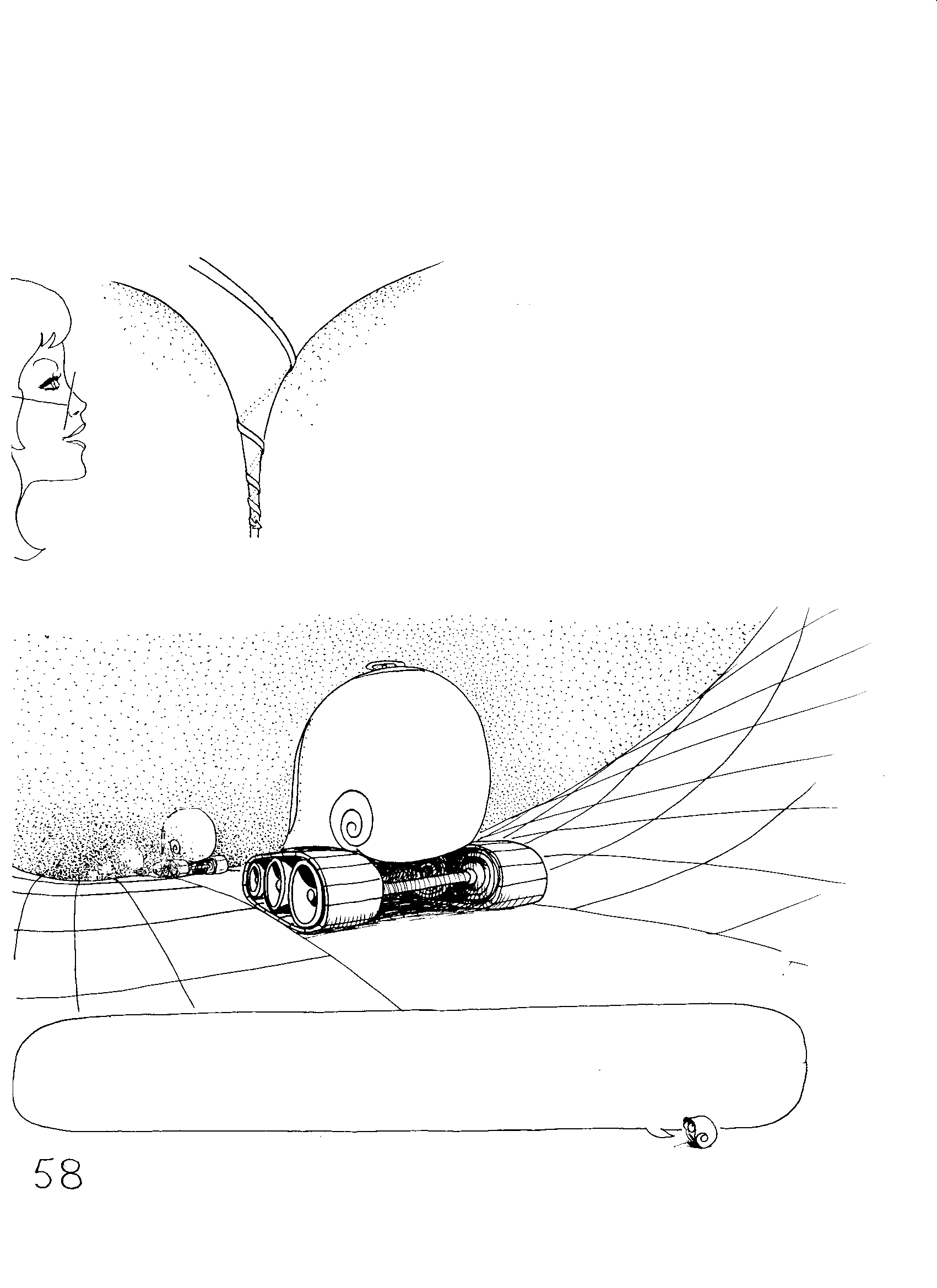 समय की बात
मिस्टर अल्बर्ट और लेनी, क्रोनोल में जितनी गहराई में डूबते हैं, बाहर का दबाव PE उतना ही अधिक होता जाता है, उतनी ही धीमी गति से क्लीपीड्रा में से क्रोनोल बाहर जाता है, और  फिर उनके क्रोनोसेफ में, समय भी धीमी गति से बहता है.
जब वे प्रकाश की गति से नीचे तह तक उतरते हैं तब उनकी जल-घड़ी ने बहुत सीमित मात्रा में ही क्रोनोल खोया होता है, जिसका अर्थ है कि वे एक सीमित समय में पेंदे तक अपने स्वयं के क्रोनोस्केप में पहुंचते हैं.
लेकिन अगर सोफी, आर्ची, मैक्स और टायरसिअस अपने नीचे उतरने की गति को ट्रैक करें तो उन्हें यह समय बहुत लम्बा प्रतीत होगा.
क्रोनोस्केप द्वारा उत्सर्जित प्रकाश, दिखाई देने वाले प्रकाश के स्तर से नीचे गिर जाएगा और गहरा इंफ़्रा-रेड हो जाएगा, जबकि रेडियो संदेश कमज़ोर और धीमा होगा.
यह मुझे अच्चलीज़ और घोंघे के विरोधाभास की याद दिलाता है. अच्चलीज़ घोंघे को पकड़ने की कोशिश करता है उनके बीच की दूरी को आधा करके. आपको लगता है कि यह प्रक्रिया हमेशा के लिए चलती रहेगी, लेकिन वो कुल कदम जुड़कर एक निश्चित समय बनाते हैं.
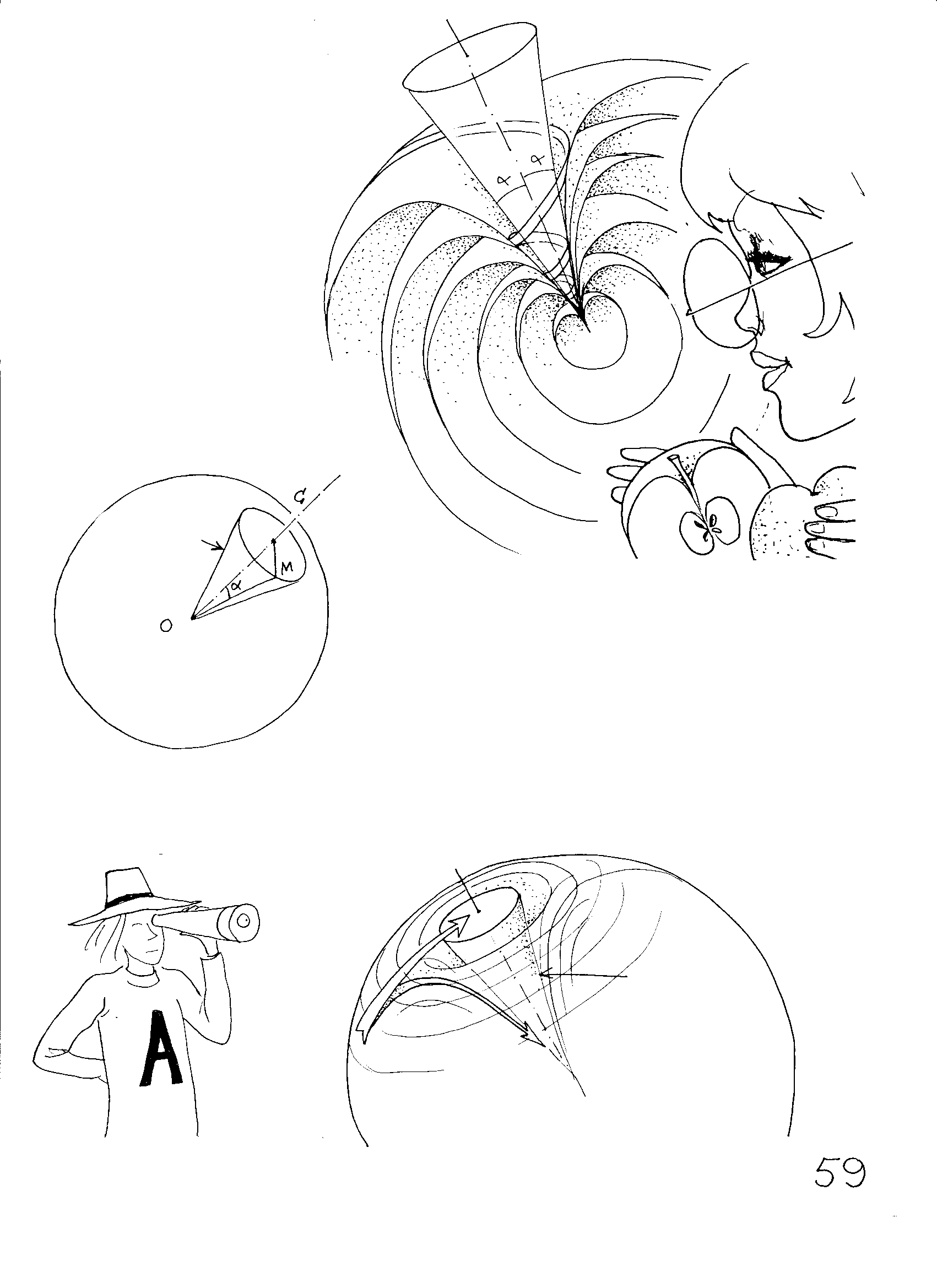 कॉस्मिक पार्क मॉडल के अनुसार, यहां पर ब्लैक-होल की एक तस्वीर है. स्पाइक, स्पेस-समय के केंद्र में घुस गया है, जहां उसकी स्पीड, प्रकाश की गति हो गई है. सभी परतें एक शंकु की स्पर्शरेखा बन गई हैं जिसका शीर्ष कोण α है.
होराइजन शंकु
इस मॉडल में दूरी, वास्तव में दो रेडियल वैक्टर जैसे OM और OC के बीच का कोण है. ऊपर दिए गए चित्र में आप देख सकते हैं कि कोण α वाले इस शंकु के अंदर कुछ भी नहीं घुस सकता है. कल्पना करें एक पर्वेक्षक की जो स्थिर स्थिति में क्रोनोल की सतह पर है और जिसे स्पेस-समय की वक्रता होने का कोई एहसास नहीं है. उसके लिए, ब्लैक-होल का फ्रंटियर - इवेंट होराइजन - एक  गोले की तरह दिखेगा, जिसकी गति प्रकाश की गति होगी.
होराइजन शंकु
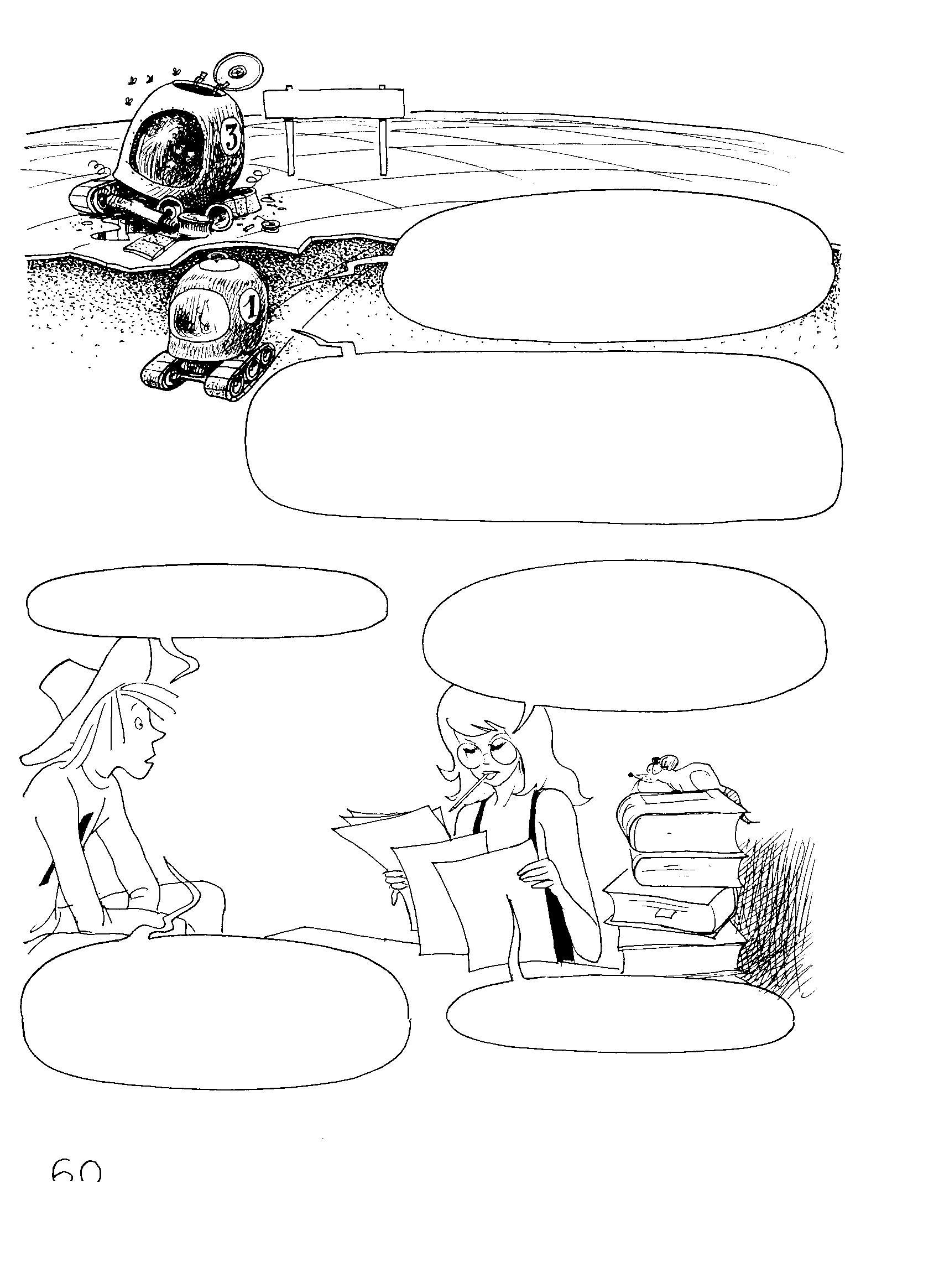 स्थिर स्थिति
अरे देखो, यह वो जगह है जहां से हम आए थे - क्रोनोस्केप # 3 जो बिल्कुल स्थानांतरित नहीं हुआ है.
ब्लैक-होल के आसपास की हमारी छोटी सैर ने हमारी उम्र बढ़ने की प्रक्रियाओं को धीमा किया है. अगर हम में से कोई भी तीसरे क्रोनोस्केप में आराम कर रहा होता, तो उसे हमारी वापसी के लिए सैकड़ों या शायद लाखों साल तक इंतजार करना पड़ता.
ब्लैक-होल कहाँ जाते हैं?
वो किसी को नहीं पता. सिद्धांत में, एंटी-ब्लैक होल भी मौजूद हो सकते हैं.
इस क्षेत्र में किसी के लिए भी प्रवेश करना असंभव होगा. कोई उसमें से सिर्फ बाहर आने की ही कोशिश कर सकता है! वाह!
सफेद फव्वारा!
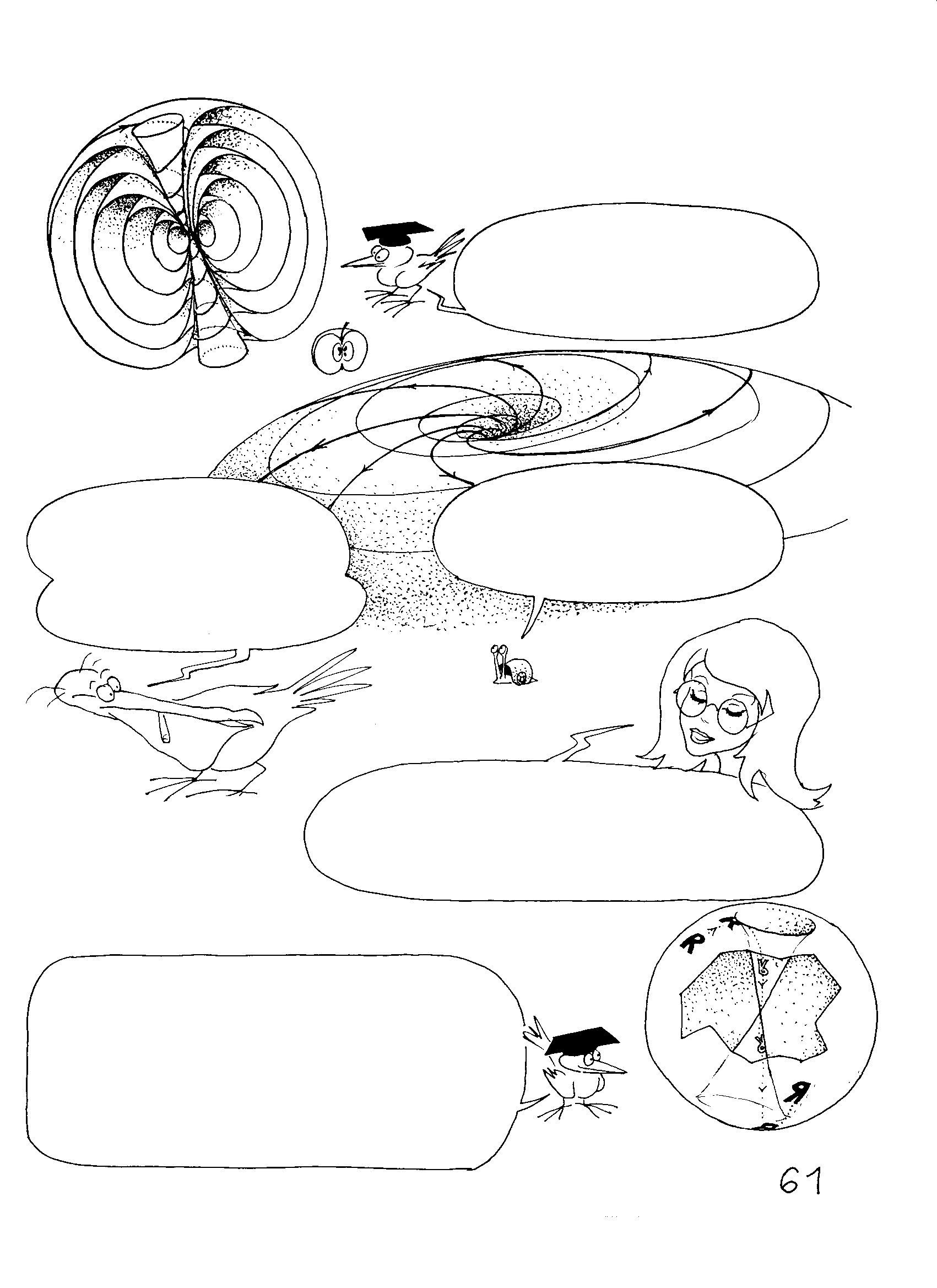 कॉस्मिक पार्क मॉडल में, एक तरीका है जिससे आप एक ब्लैक-होल और सफेद फव्वारे को आपस में जोड़ सकें.
सफेद फव्वारा बिल्कुल वैसा ही है, सिवाय इसके कि उसके जिओडिसिक उलटे होंगे.
आपका मतलब है कि एक ब्लैक-होल का आंतरिक भाग शुद्ध रूप से अस्तित्वहीन होगा?
लेकिन उस होराइजन (क्षितिज) पर ब्लैक-होल के अंदर क्या है? क्या उसमें कुछ भी नहीं है ...?
नहीं-नहीं! ब्लैक-होल का "आंतरिक" भाग उससे जोड़ीदार सफेद फव्वारे का बाहरी हिस्सा होगा.
सतर्क पाठकों ने देखा होगा कि इस मॉडल में ब्लैक-होल और सफेद फव्वारे की जोड़ी, कॉस्मिक पार्क की सभी परतों को एक नॉन-ओरिएंटेब्ल सतह की संरचना देता है, जिसमें केवल एक पक्ष होगा. छेद के मार्ग में से गुजरने से चीज़ें अपनी मिरर-इमेजेज बन जाती हैं. उदाहरण के लिए, R, उल्टा होकर Я के रूप में दिखेगा.
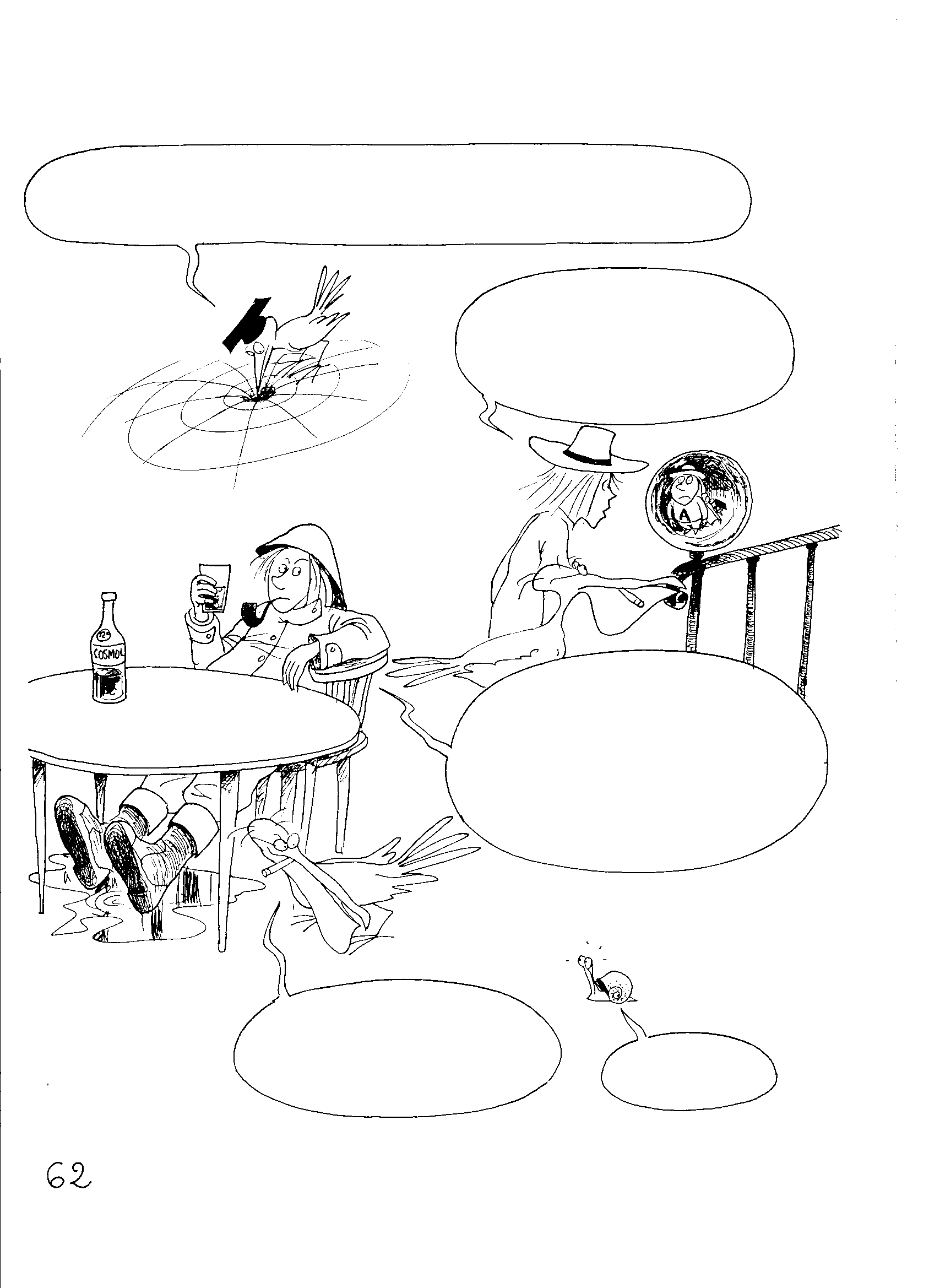 मिट्टी जैसा साफ़
लेकिन इसका अलावा अन्य सिद्धांत भी हैं. कुछ लोग सोचते हैं कि ब्लैक-होल हमें एक जुड़वां ब्रह्मांड के संपर्क में लाएंगे.
या शायद एक ऐसे ब्रह्मांड के साथ जहां समय सहित, सब कुछ एक दर्पण-छवि होगी.
यह सब कुछ कहने के बाद कि यदि कोई बुद्धिमान व्यक्ति ब्लैक-होल में गया होगा, तो फिर वो अपनी कहानी सुनाने के लिए कभी वापस नहीं लौटेगा.
शायद टायरसिअस का खोल वास्तव में खुद एक ब्लैक-होल है!
मम्मी!
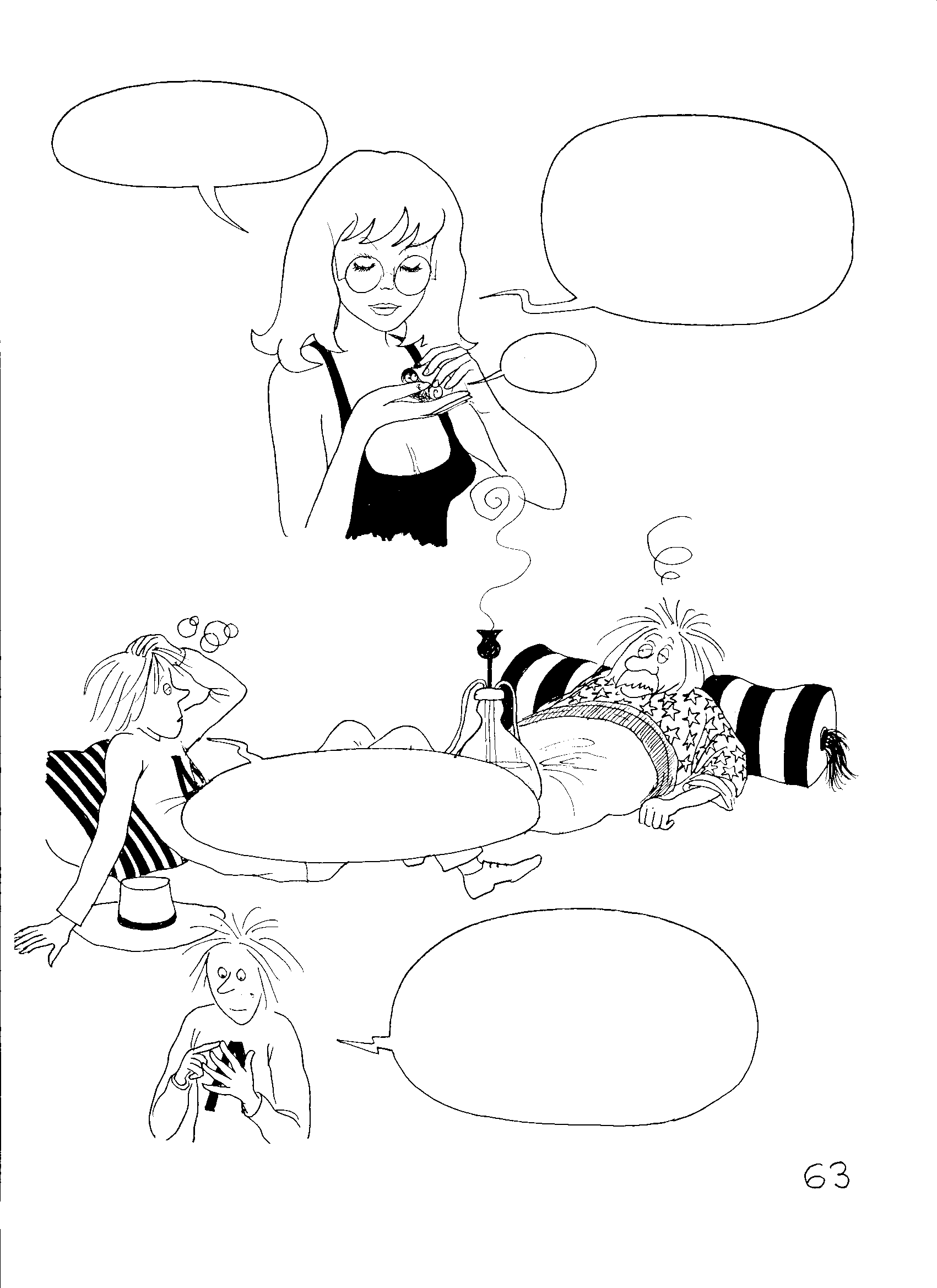 लेनी, तुम टायरसिअस के साथ इतने भयानक तरीके से पेश मत आओ!
चिंता मत करो, टायरसियस. महत्वपूर्ण बात यह है कि तुम अपने स्वयं के खोल में आराम से हो.
उपसंहार
ओह वो रहा कॉस्मोल! मेरा सिर दर्द कर रहा है!
मुझे देखने दो ... शून्य और पदार्थ एक ही चीज हैं ... स्पेस खुद अपने आप पर बंद हो सकती है ... और आपके जाने ले लिए एकमात्र रास्ता है - सीधा!
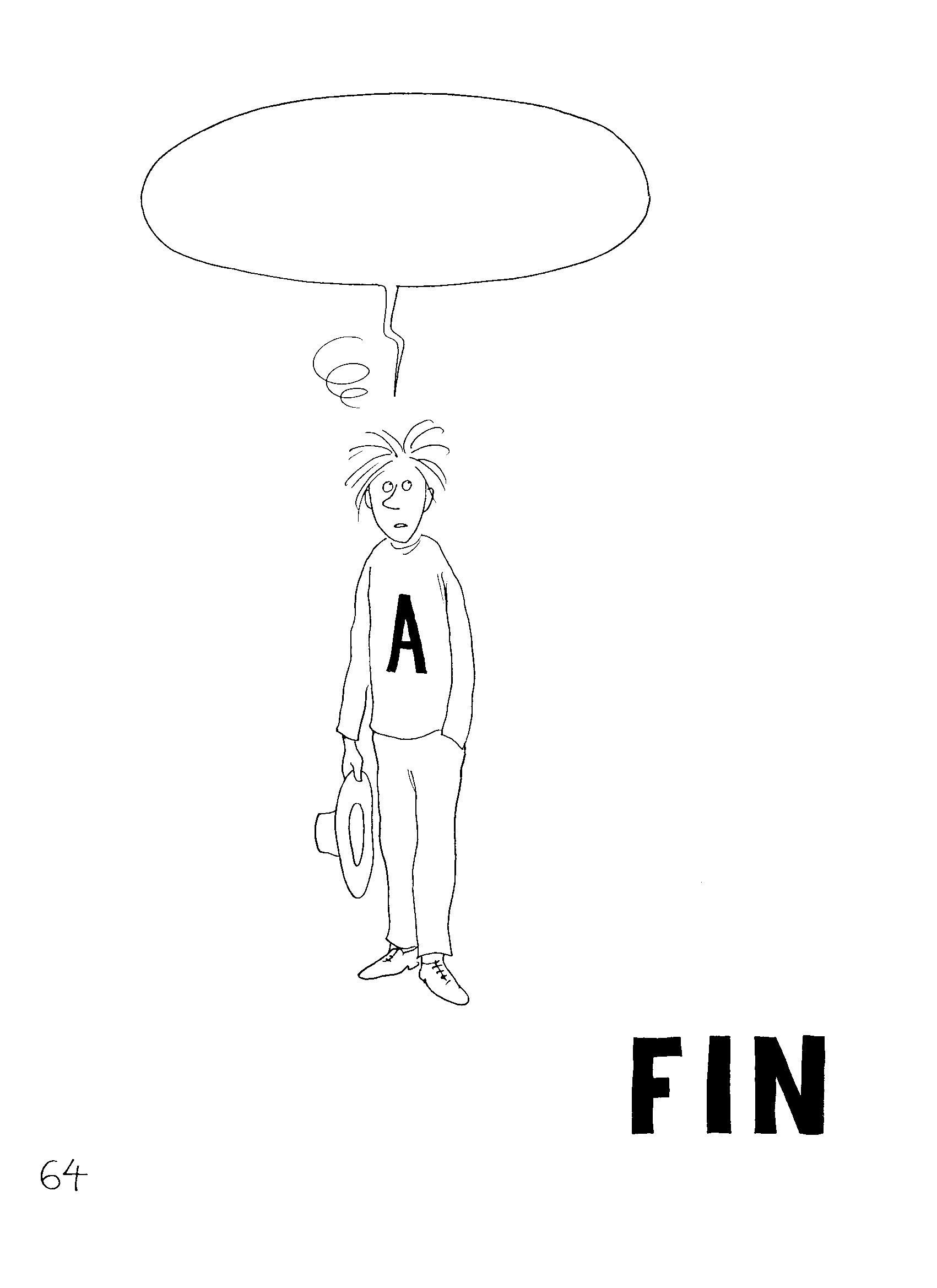 यदि यह ब्रह्मांड सभी संभव दुनिया में सर्वश्रेष्ठ है, तो मैं खुश हूँ कि मैं किसी अन्य ब्रह्मांड में जीवित नहीं हूं.
समाप्त
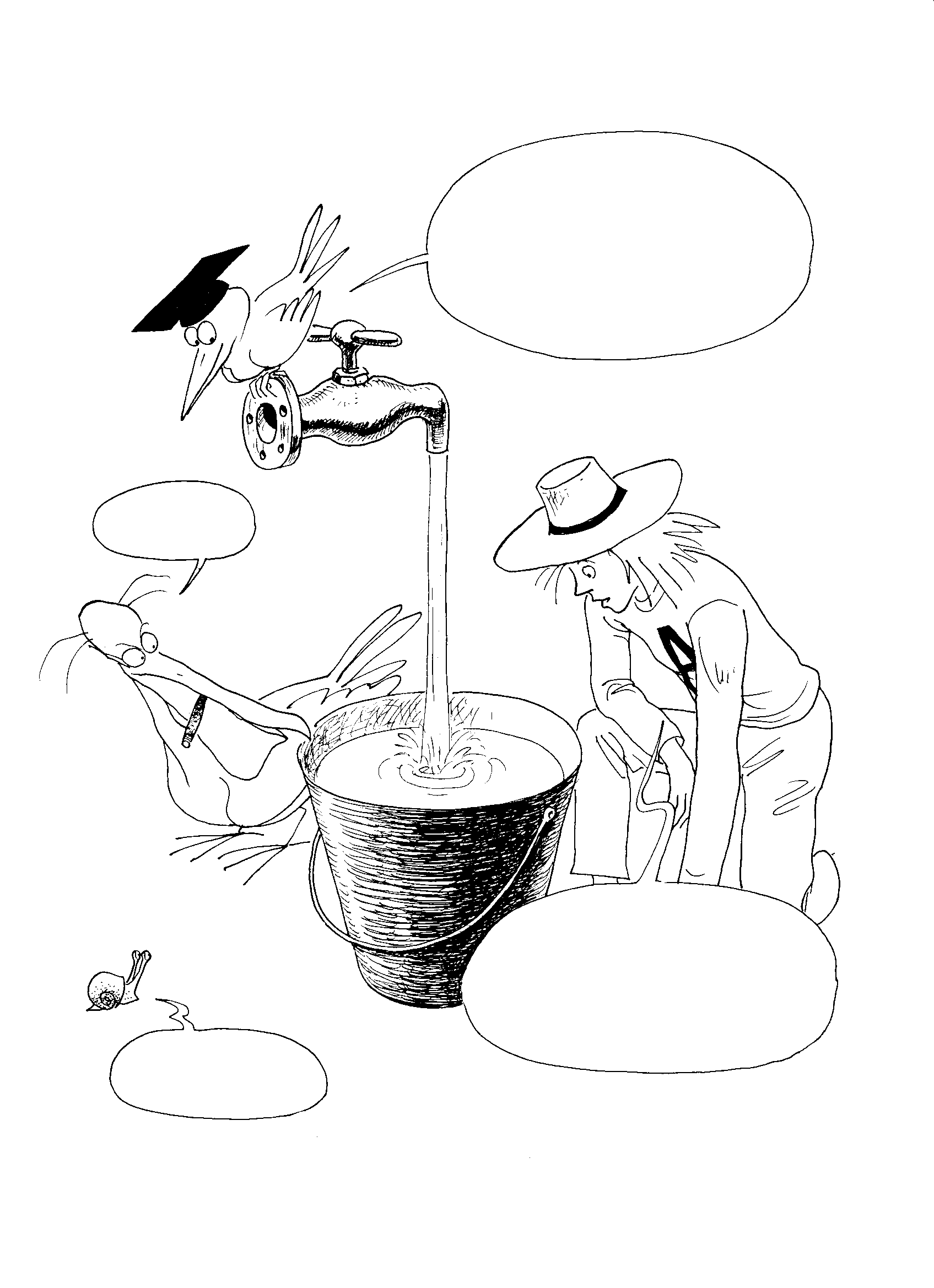 एक नल हवा के मध्य में तैर रहा है - तो फिर उसमें पानी कहां से आता है?
अरे ...
और फिर पानी वापिस कहाँ जाता है? बाल्टी में पानी का स्तर कभी बदलता नहीं है.
पर पानी लगातार बहता रहता है.
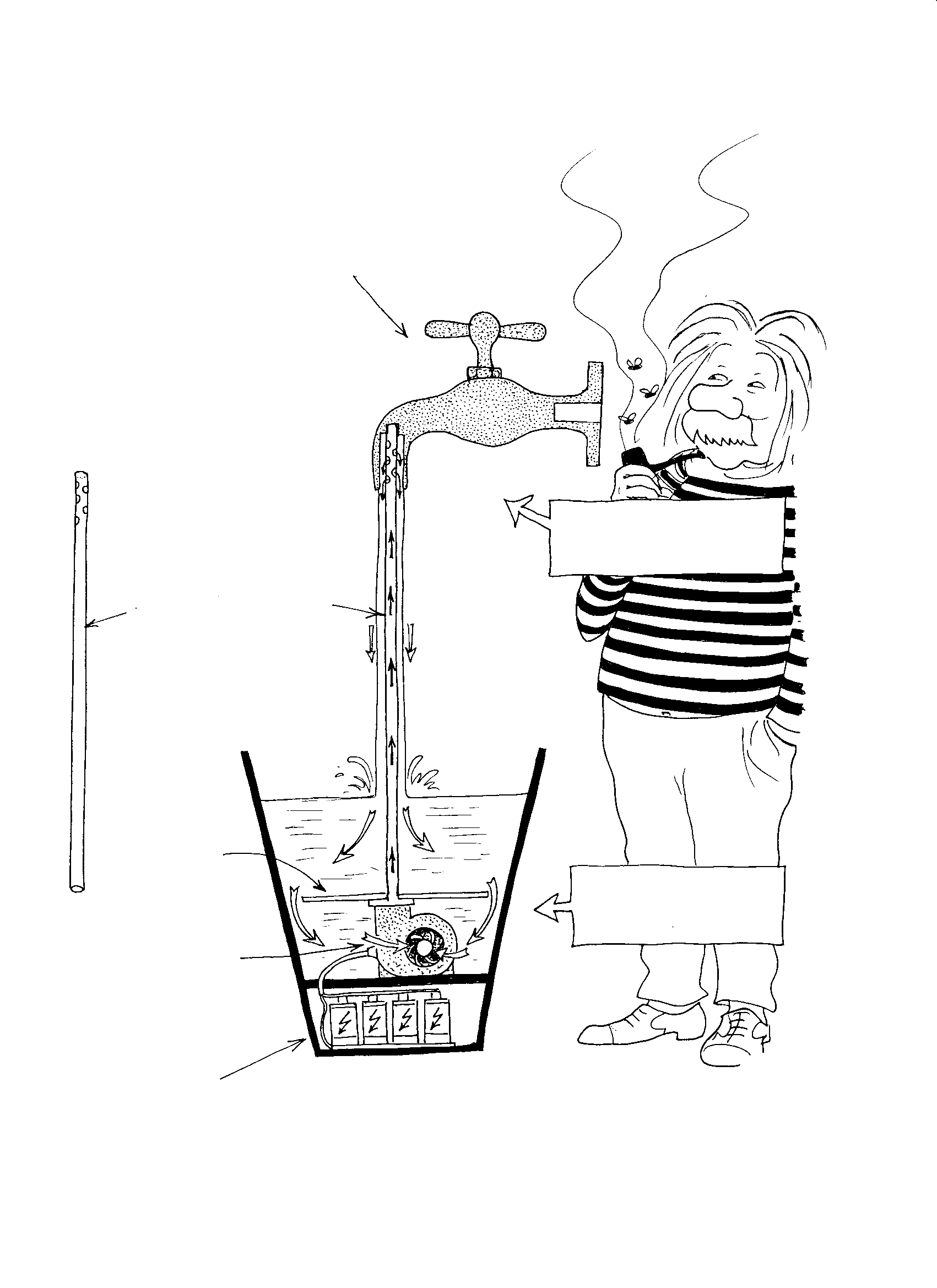 जादुई नल
सफेद फव्वारा
पारदर्शी प्लास्टिक की नली पानी को पंप तक वापिस जाने देती है.
दर्पण का झूठा पेंदा
ब्लैक-होल
बिजली चलित पानी पंप
बैटरी
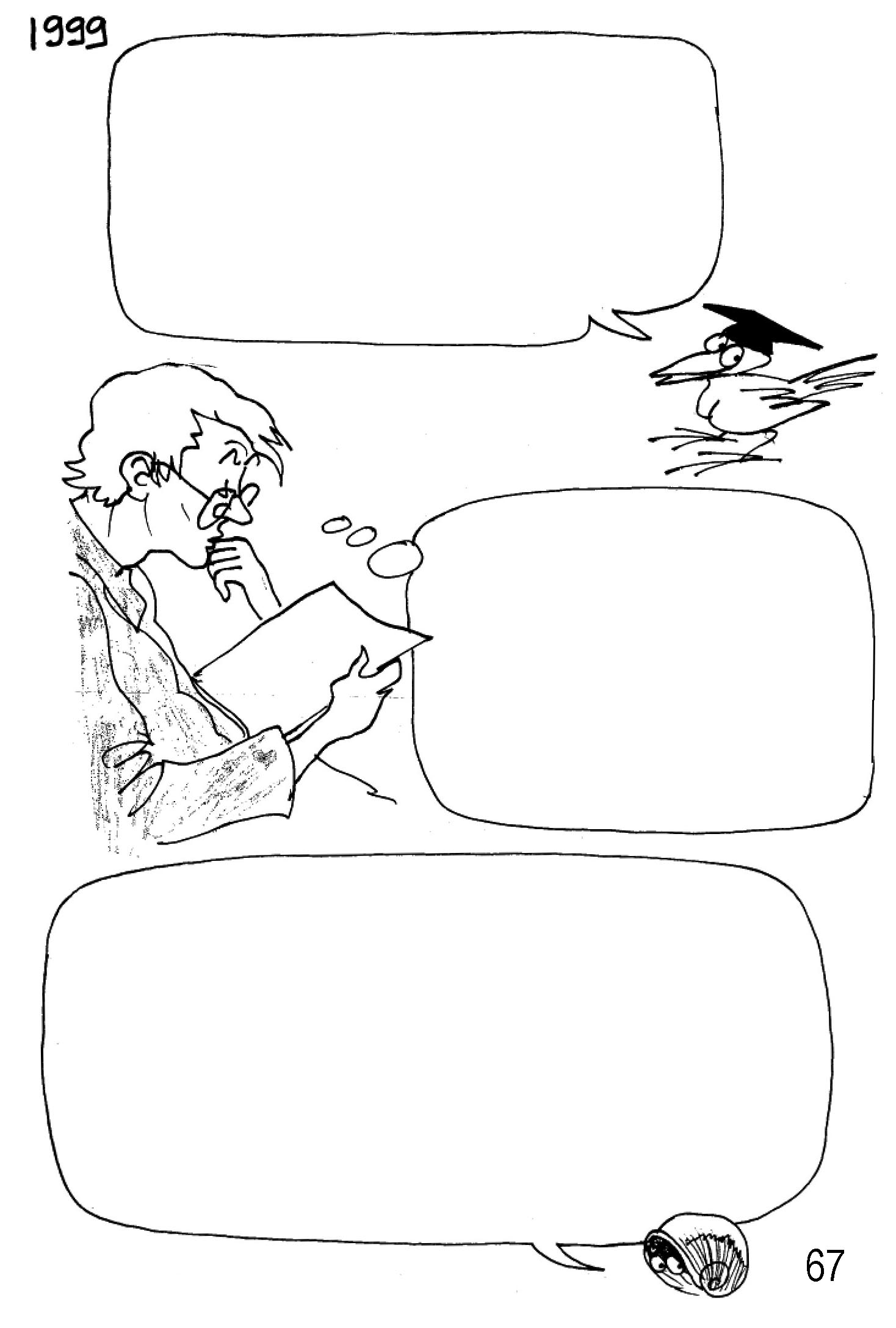 पाठक को यह अजीब लग सकता है कि लेखक ने इस कॉमिक स्ट्रिप को अन्य चीजों के साथ-साथ, ब्लैक-होल को समर्पित किया है, जबकि उन्होंने ऐसी वस्तुओं के अस्तित्व के बारे में बार-बार अपनी शंका व्यक्त की है.
ब्लैक-होल का मॉडल, आइंस्टीन के समीकरण का एक समाधान है जब वो ब्रह्मांड के उस हिस्से के बारे में बात करता है जहां न तो कोई पदार्थ है और न ही कोई ऊर्जा. वास्तव में यह मॉडल सिर्फ एक गणितीय कल्पना है!
अस्सी के दशक के शुरुआत में इस एल्बम की कल्पना की गई थी. भविष्य के एल्बम में लेखक एक अन्य विचार विकसित करेंगे, जिसमें वो अस्थिर हाइपर-डेंस (बेहद-सघन) पिंडों का वर्णन करेंगे, जहां अतिरिक्त द्रव्यमान, पिंड से निष्कासित होता है. वर्तमान एल्बम को सामान्य-सापेक्षता (जनरल-रिलेटिविटी)  के चंद पहलुओं की एक लोकप्रिय प्रस्तुति माना जा सकता है.